TRƯỜNG THCS CẨM THỊNH
Nhiệt liệt chào mừng các thầy cô giáo
 về dự giờ môn Ngữ văn
GV: Vũ Thị Nga
NĂM HỌC: 2023 - 2024
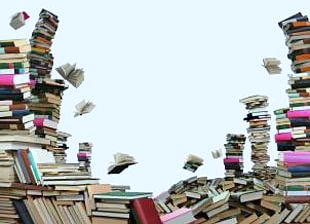 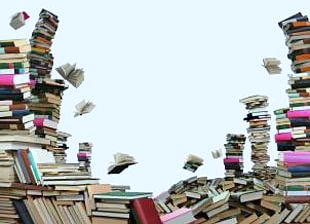 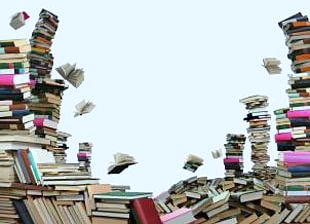 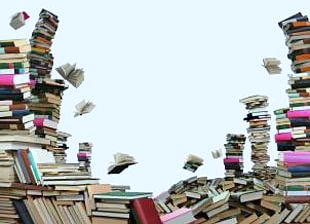 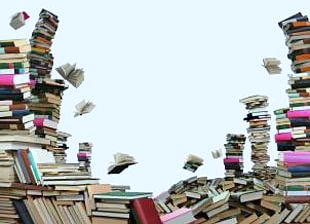 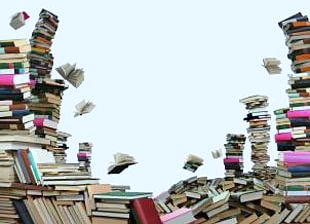 BÀI 6
TRUYỆN NGỤ NGÔN 
VÀ TỤC NGỮ
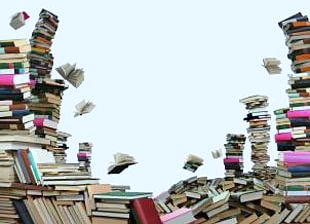 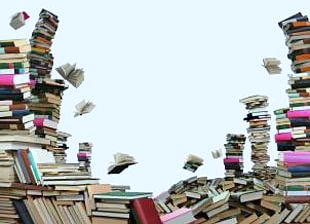 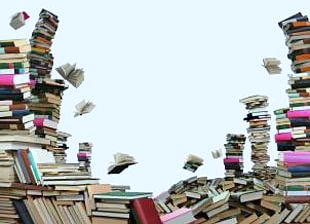 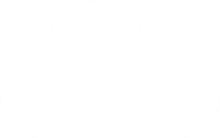 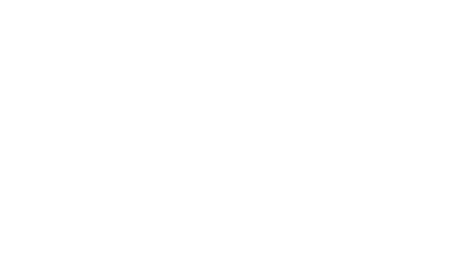 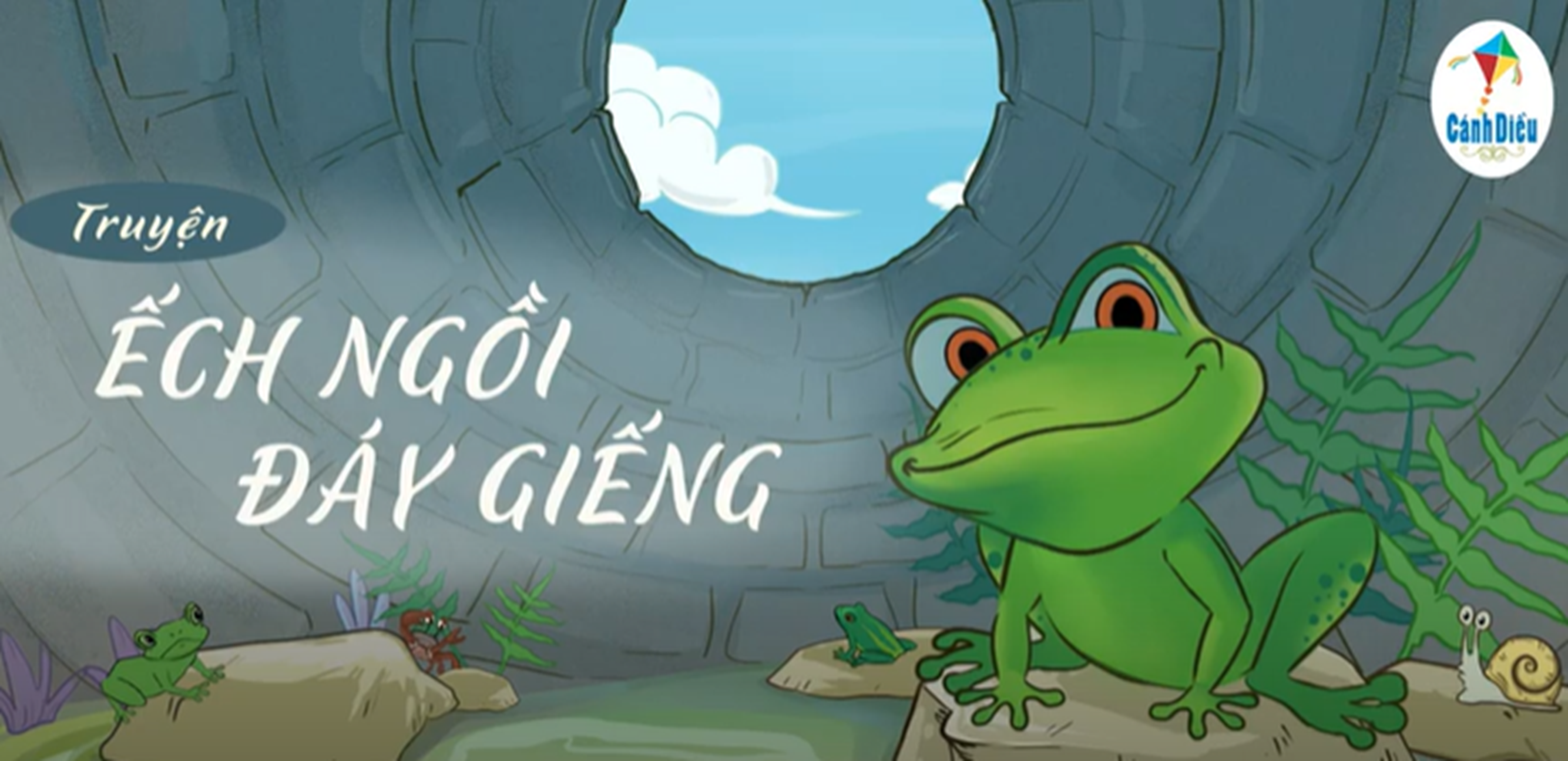 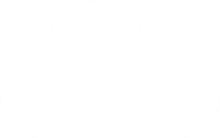 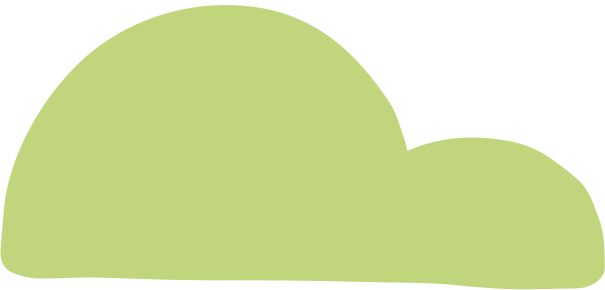 KHỞI ĐỘNG
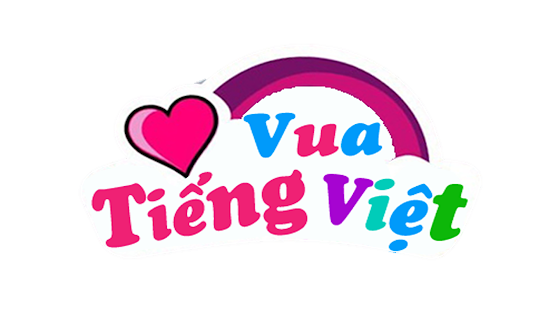 Thời gian mỗi từ 
10 giây
Chuẩn bị bút, 
giấy note.
Chiếu trên slide các từ khóa đã được sắp xếp lộn xộn ở các 
chữ cái.
Hoạt động
 cá nhân
HS phải sắp xếp các chữ cái để tìm ra 
từ khóa 
có nghĩa.
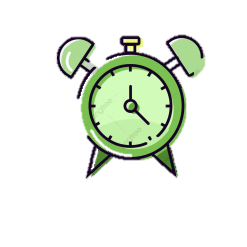 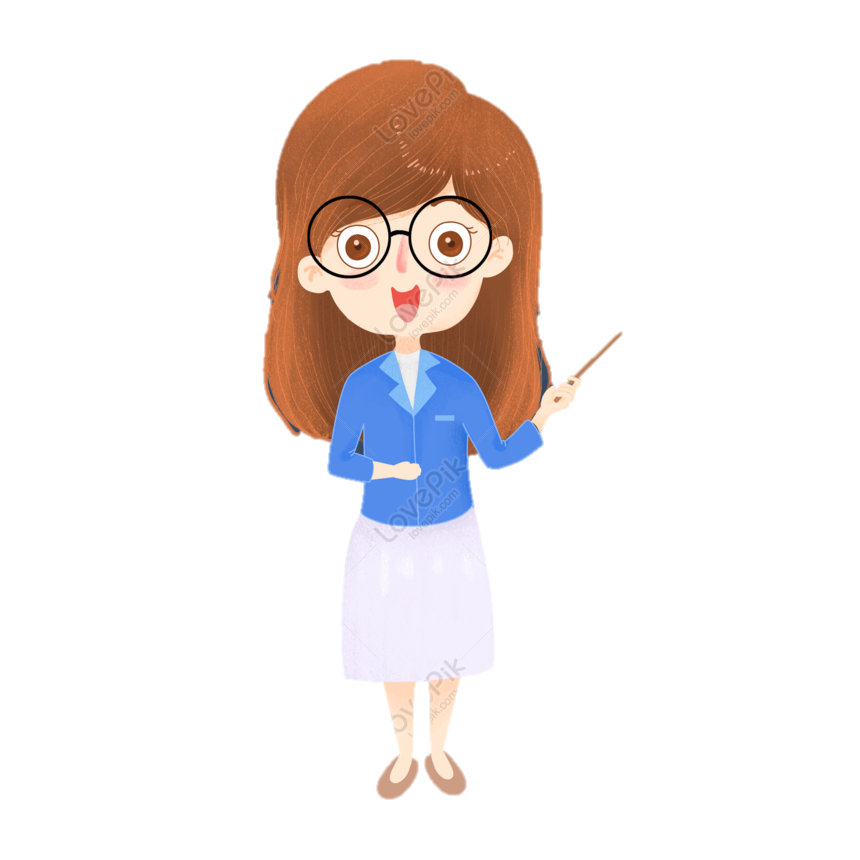 ĐÂY LÀ TỪ GÌ?
À
Đ
Ề
I
T
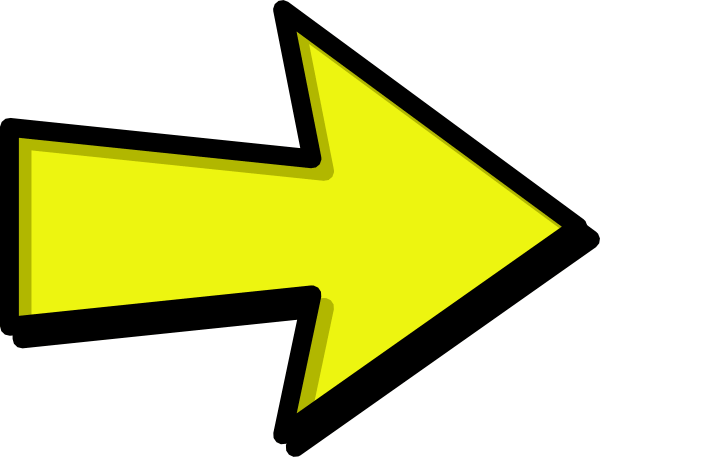 I
À
Ề
Đ
T
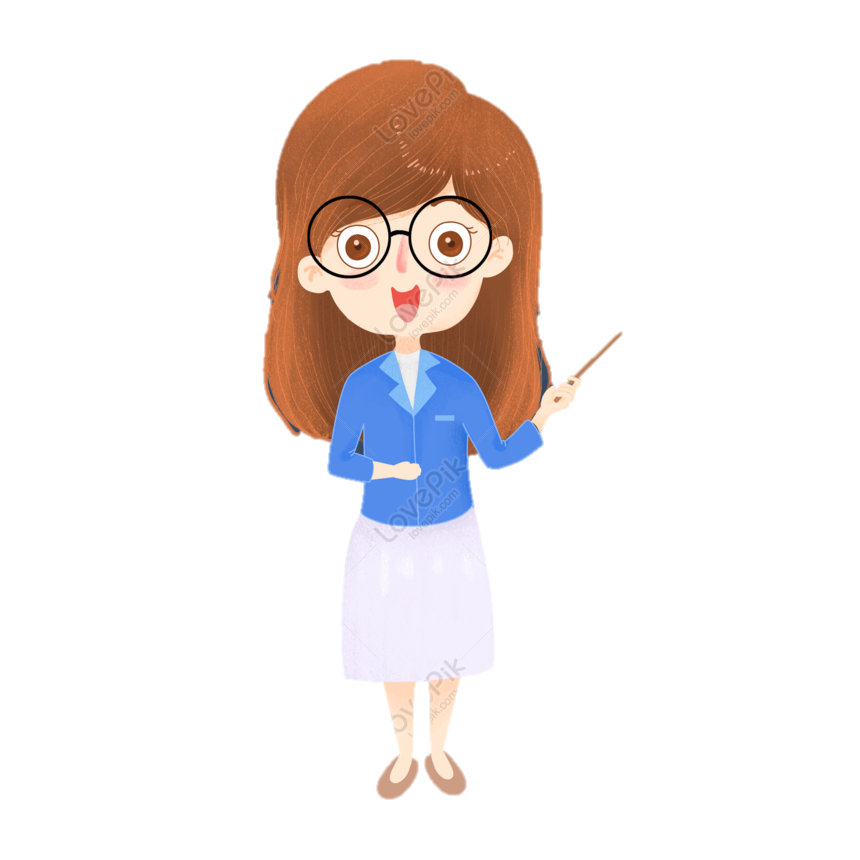 ĐÂY LÀ TỪ GÌ?
Ậ
Â
H
N
N
V
T
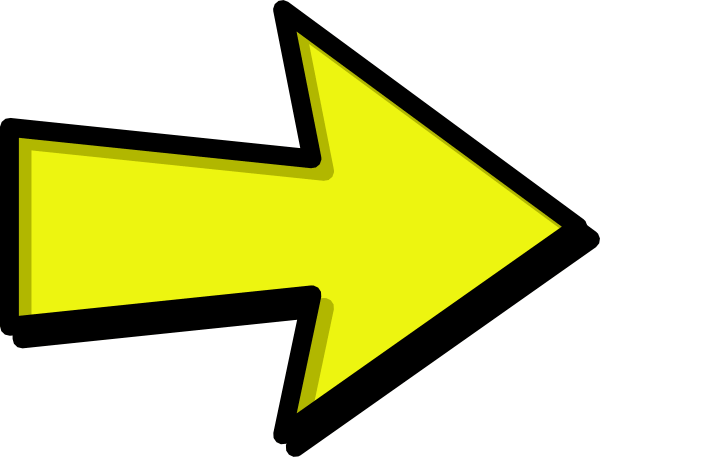 Ậ
T
V
N
H
Â
N
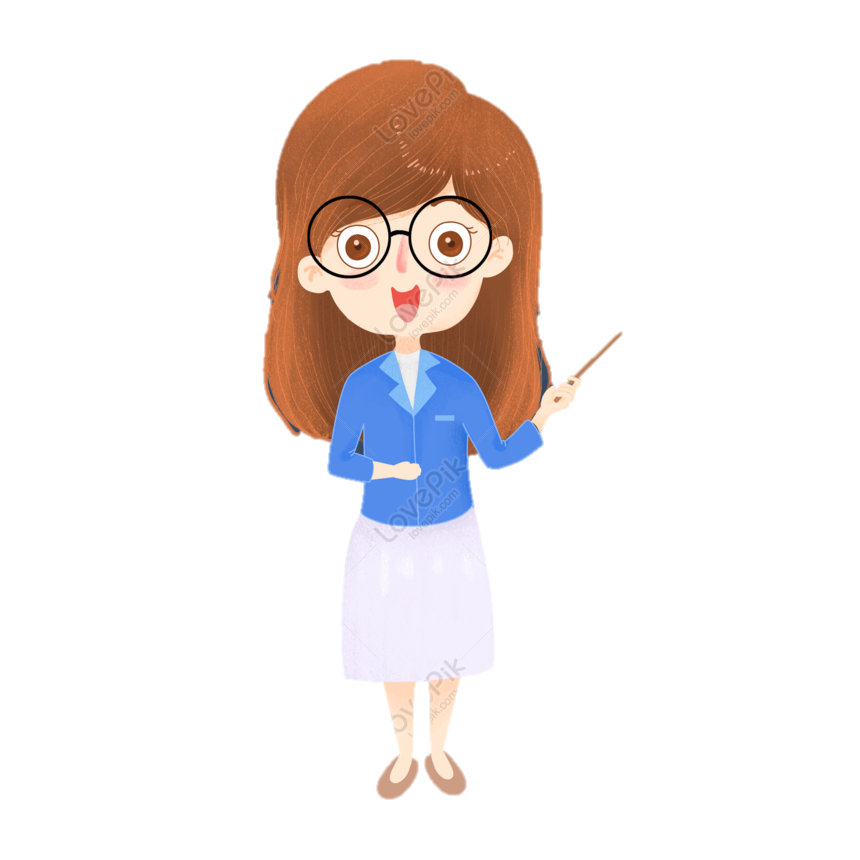 ĐÂY LÀ TỪ GÌ?
Ệ
C
V
I
Ự
S
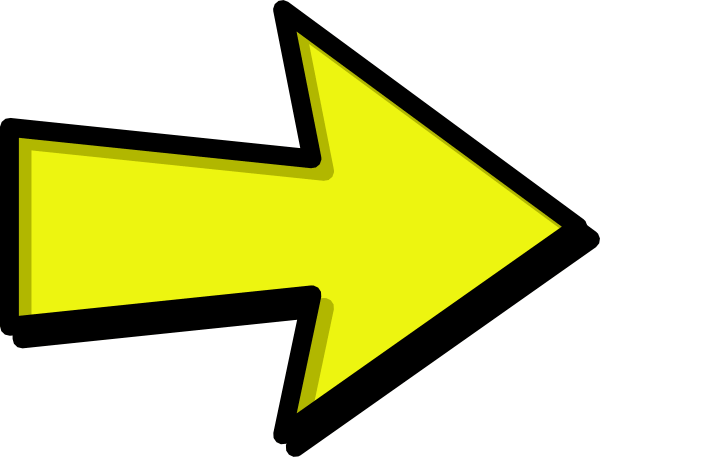 C
Ệ
V
S
Ự
I
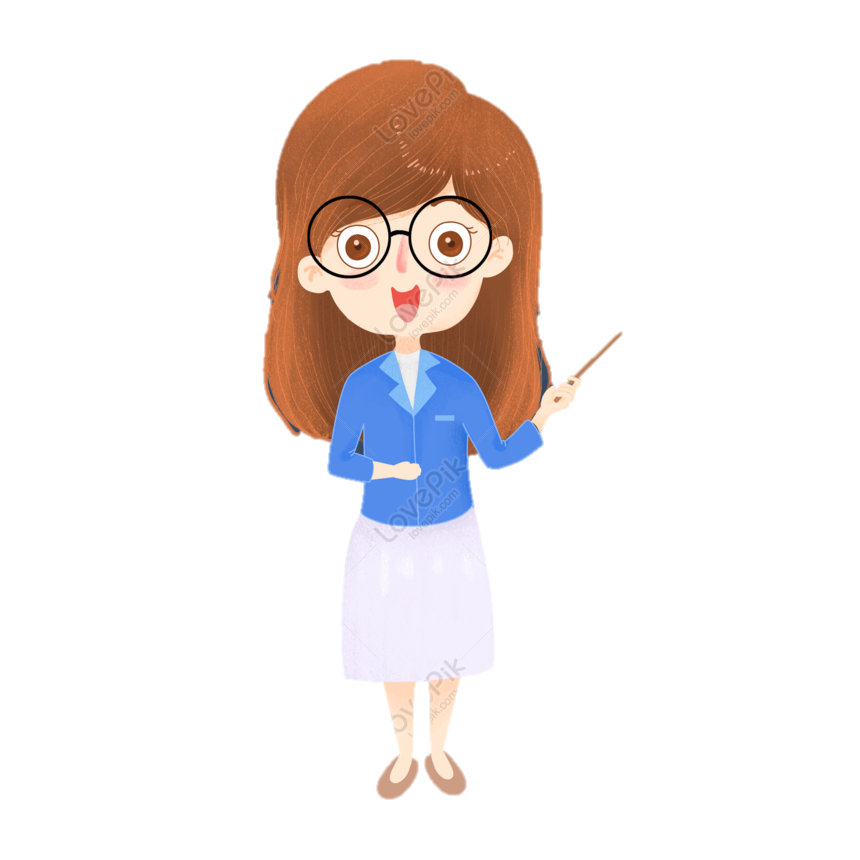 ĐÂY LÀ TỪ GÌ?
R
T
T
C
Ô
N
Ê
U
Y
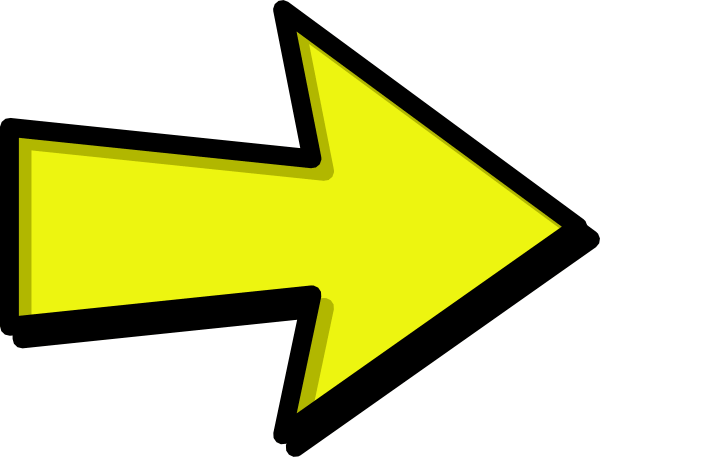 T
R
Y
U
N
C
Ố
T
Ệ
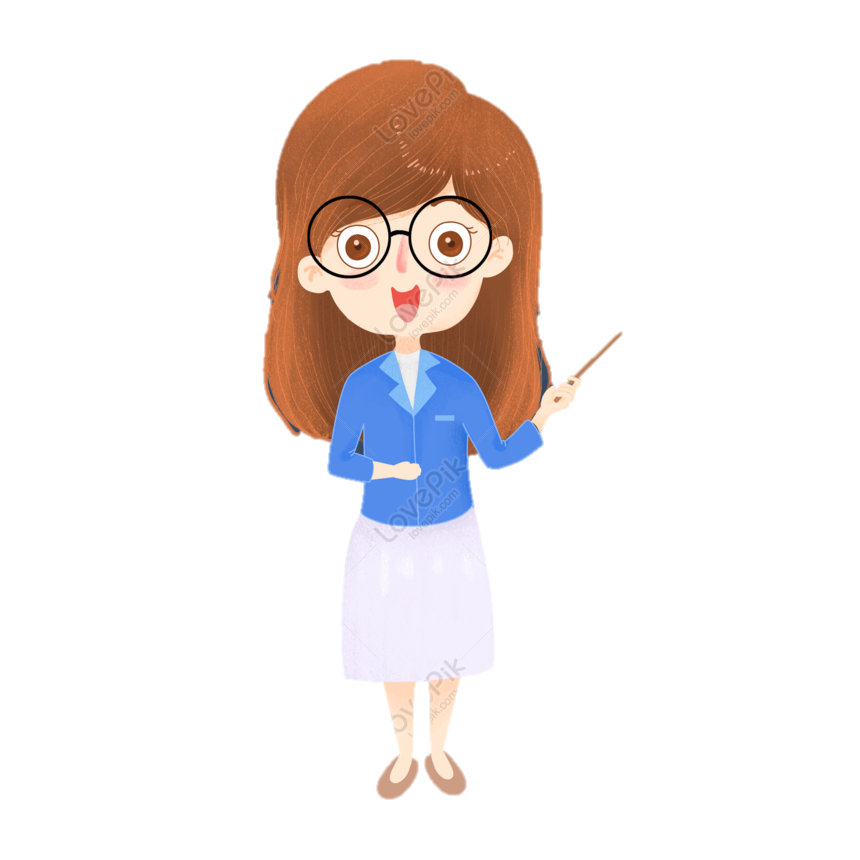 ĐÂY LÀ TỪ GÌ?
B
N
I
Ố
Ả
C
H
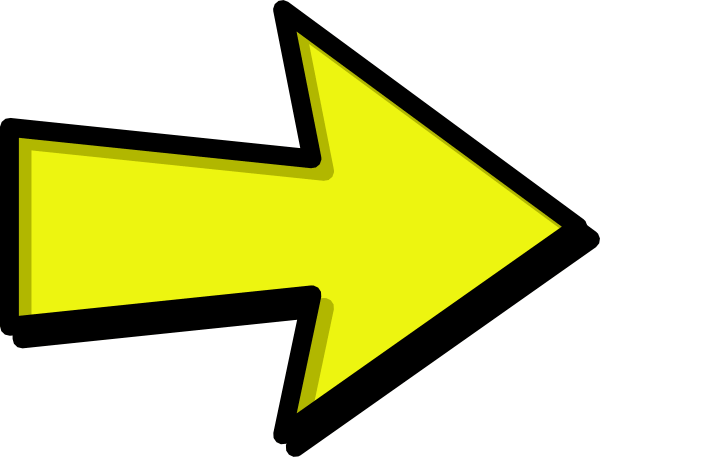 N
H
Ả
B
Ố
I
C
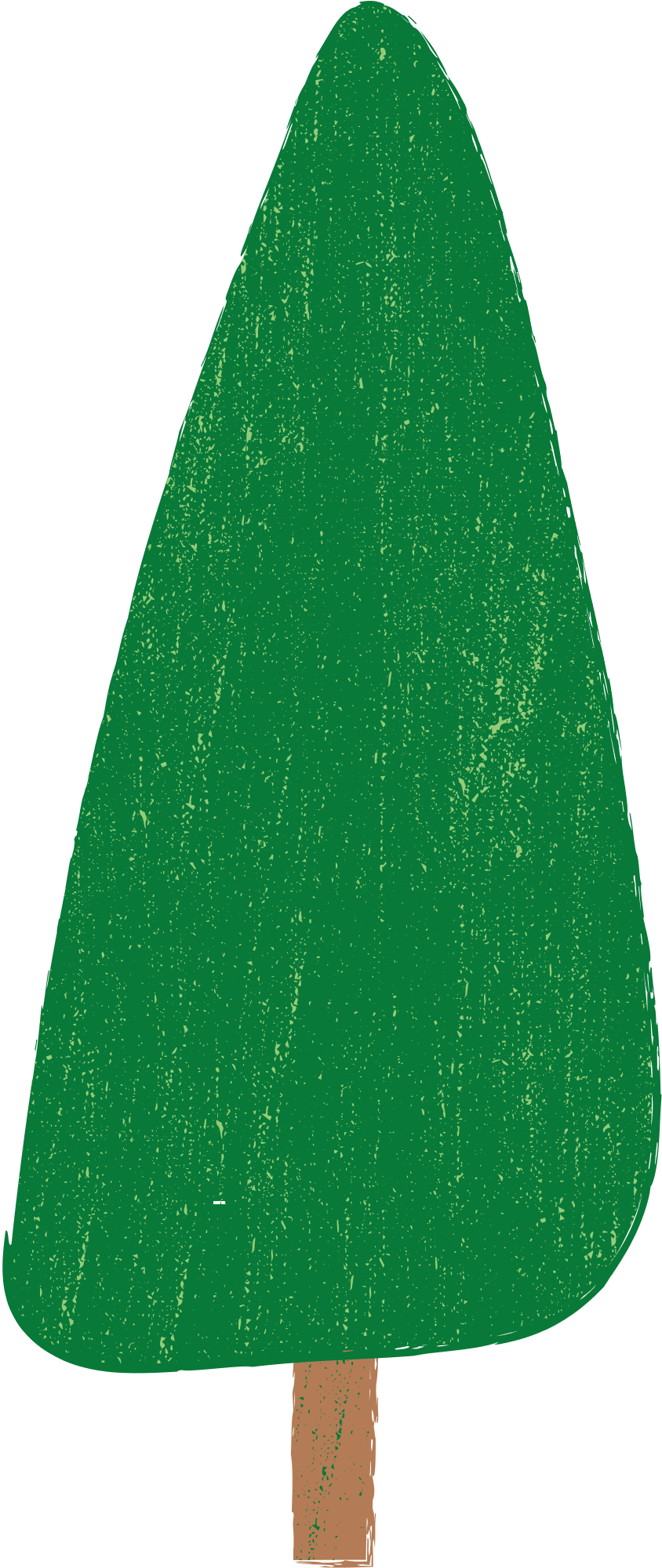 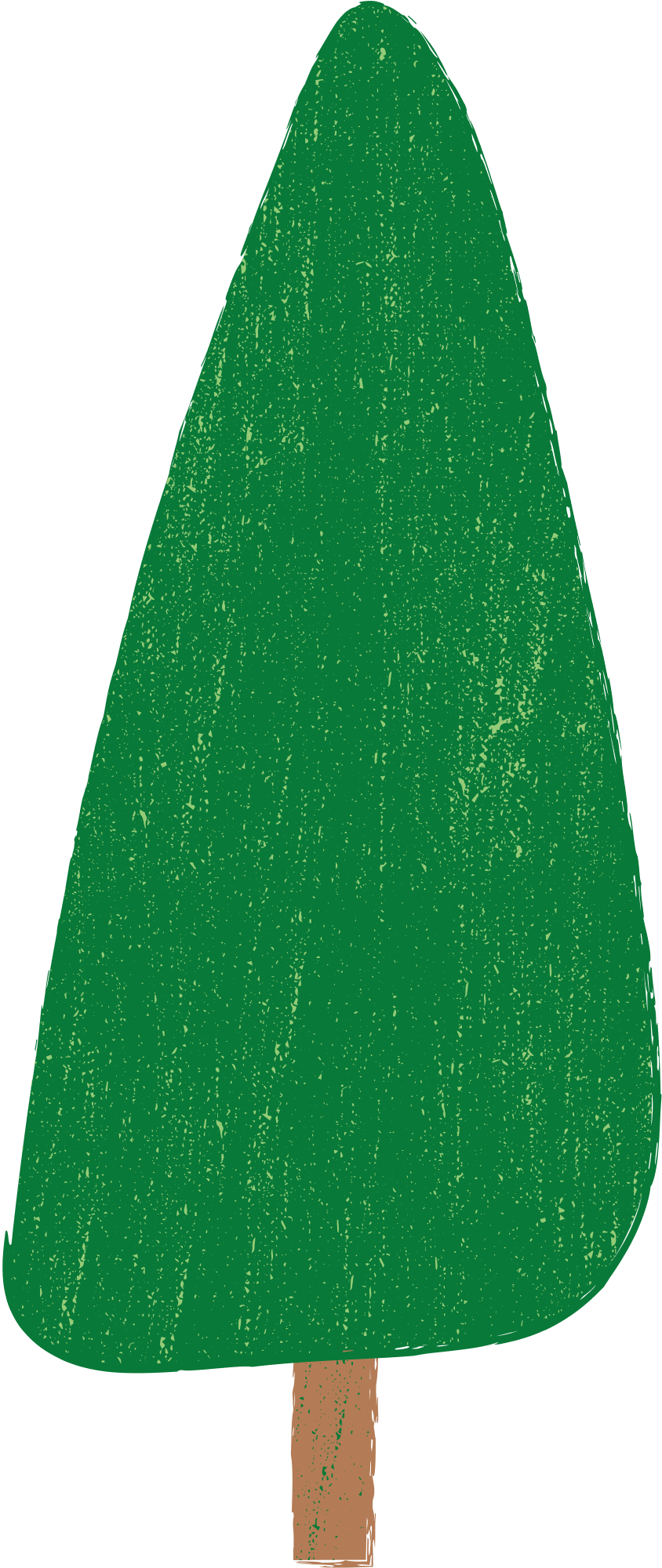 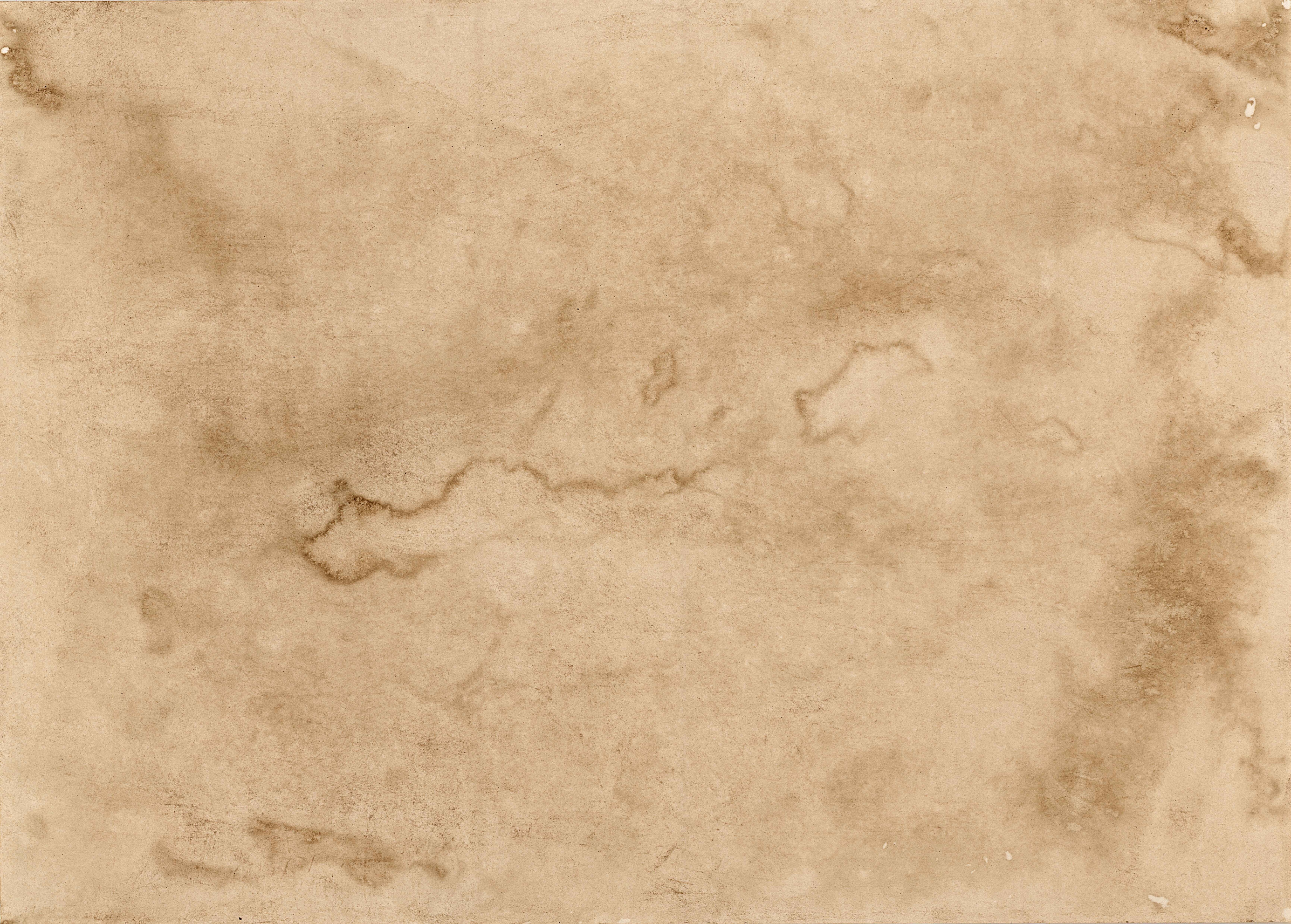 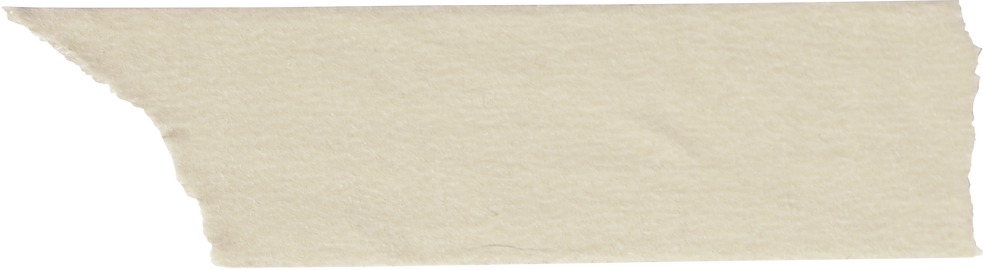 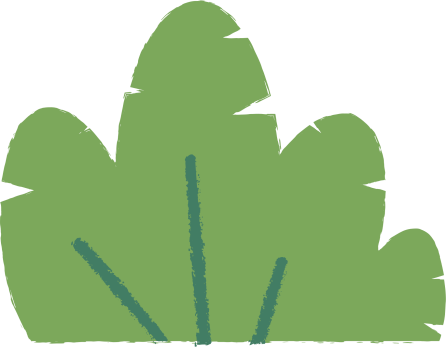 Cùng ôn lại
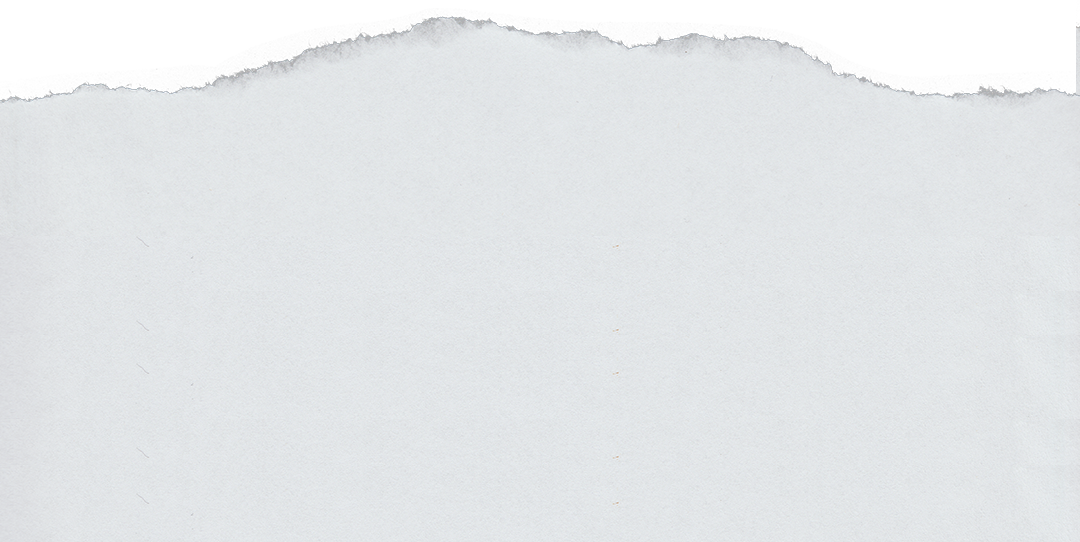 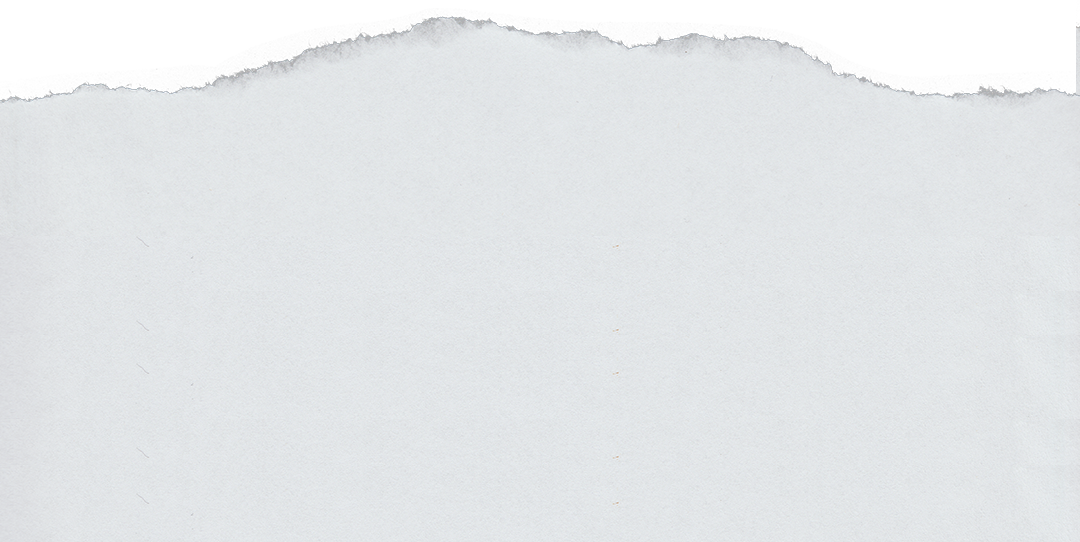 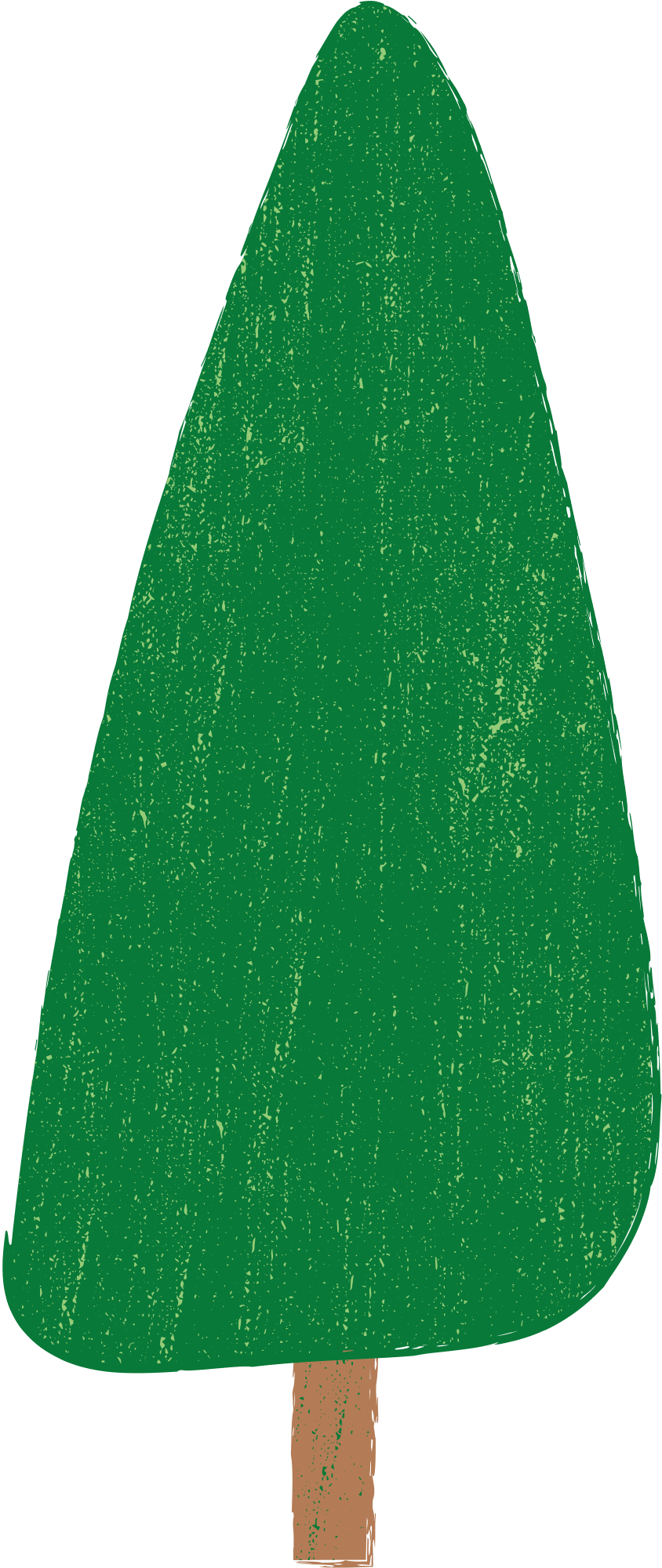 Nhân vật
Đề tài
…………………………………………
……………………………………
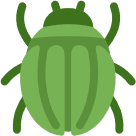 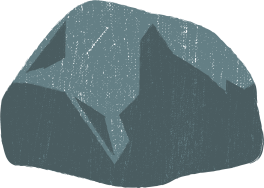 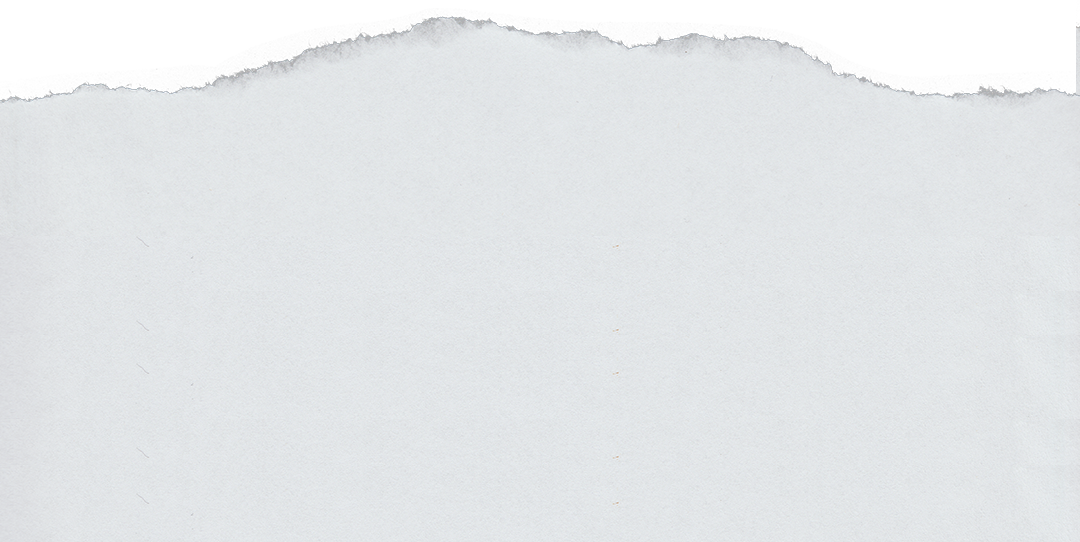 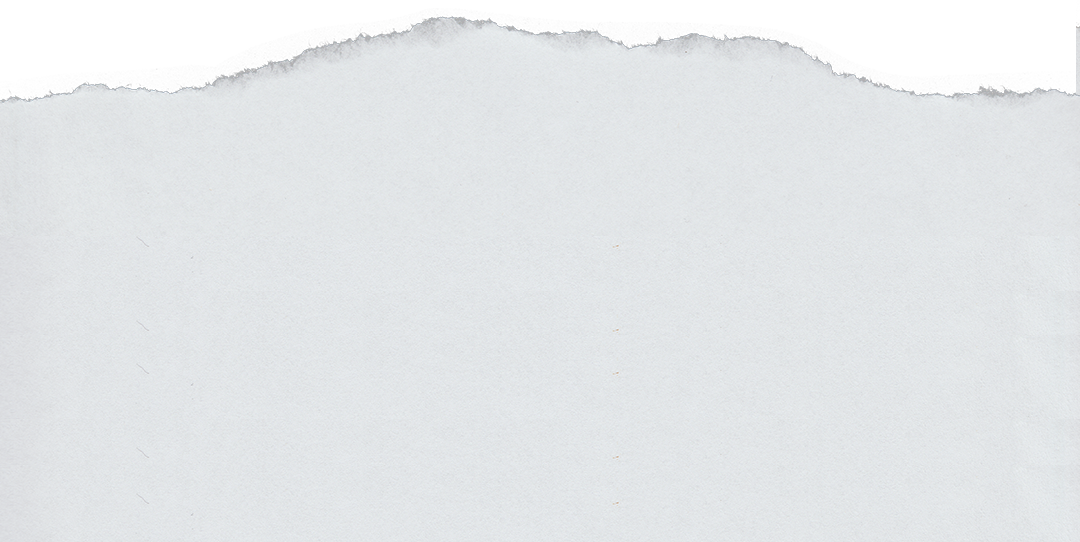 ……………………………………..
……………….
Là một yếu tố quan trọng, thường xoay quanh một sự kiện chính.
Thường xoay quanh một sự kiện (một
hành vi ứng xử, một quan niệm, một nhận thức phiến diện, sai lầm…) nhằm đưa ra bài học hay lời khuyên nào đó.
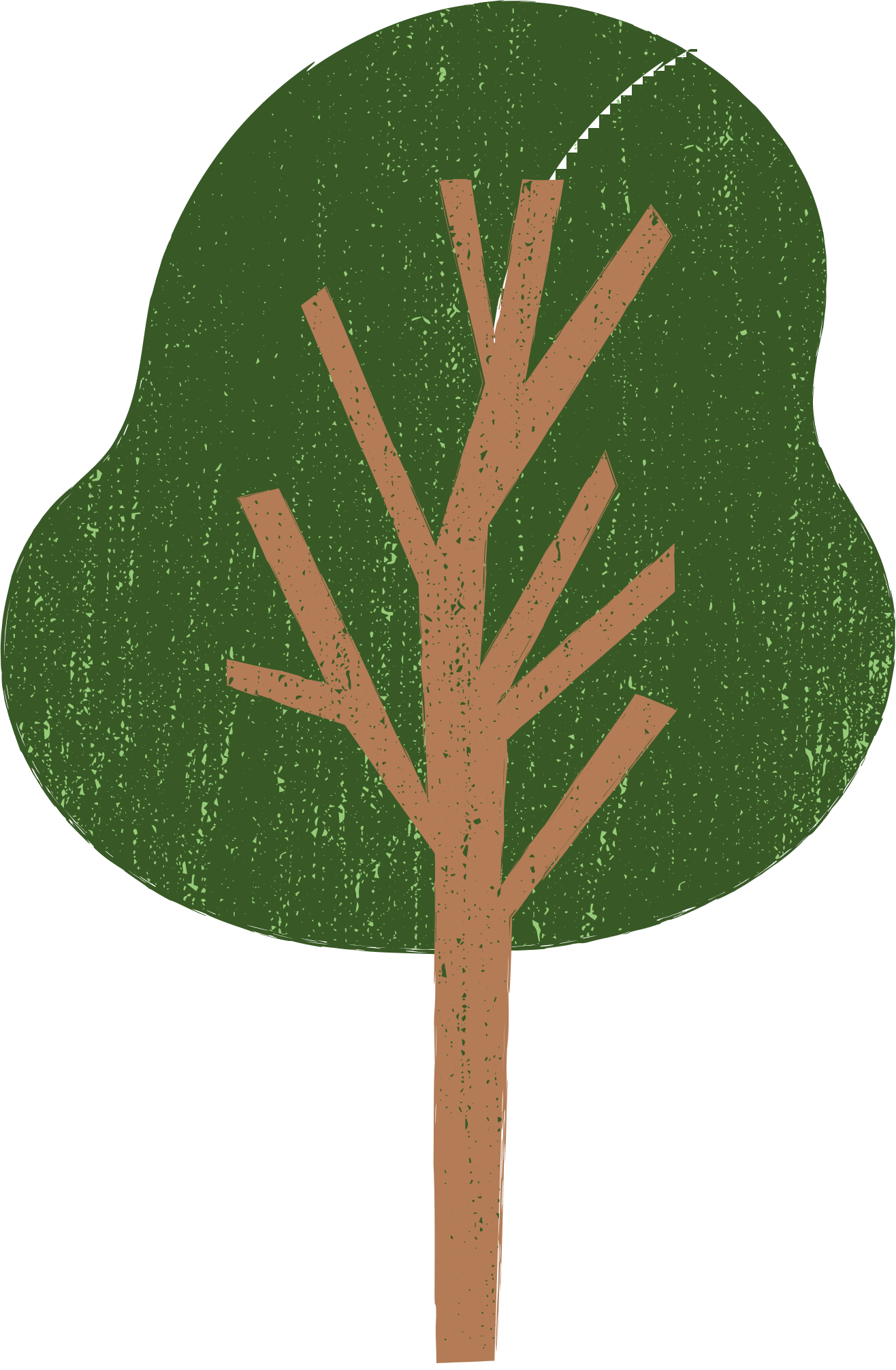 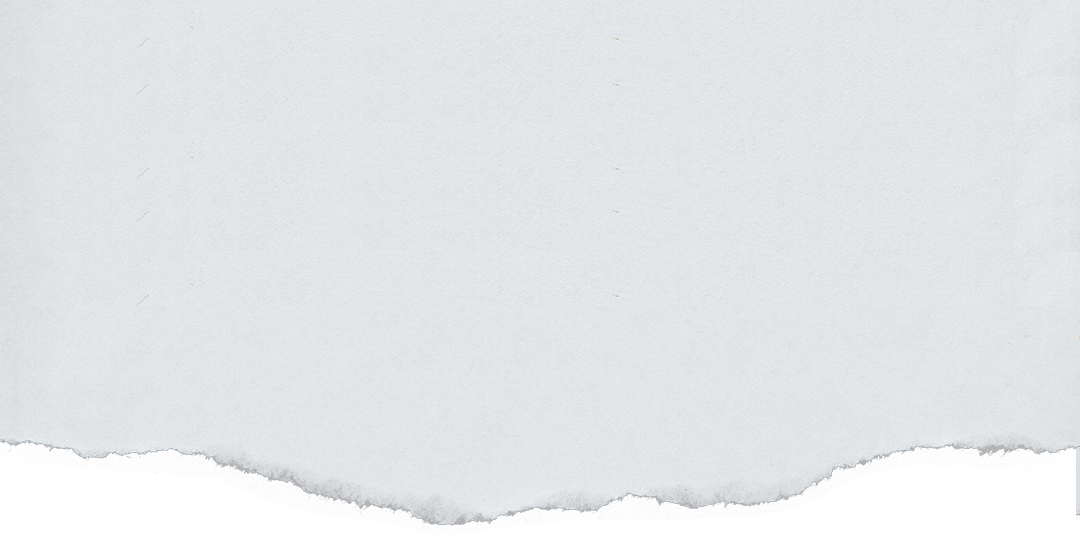 Bối cảnh
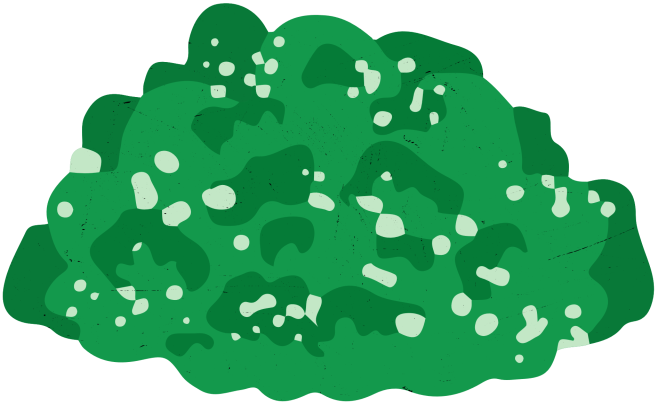 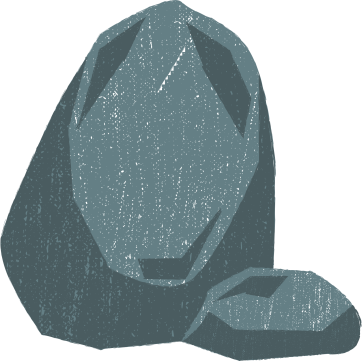 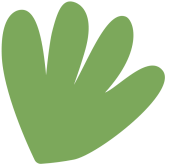 ……………………………………
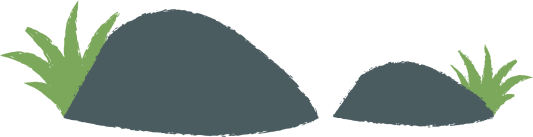 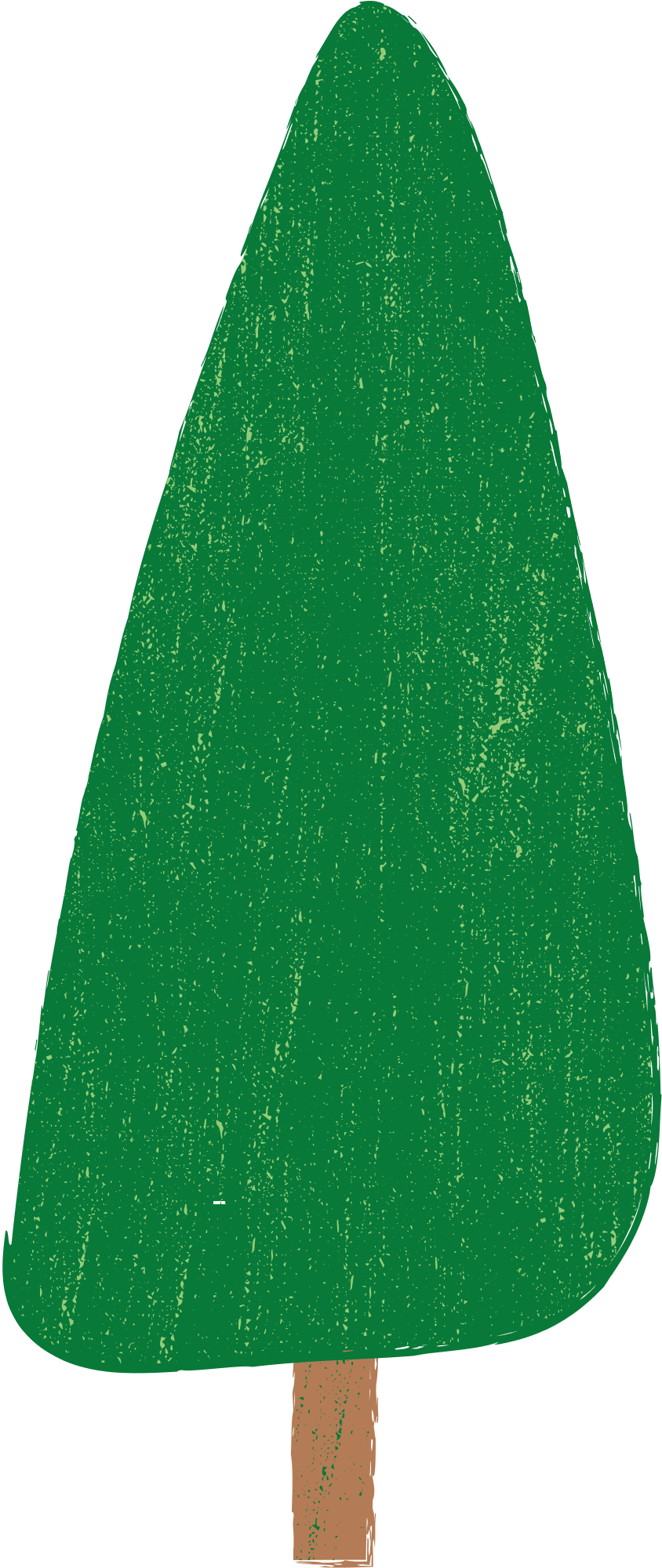 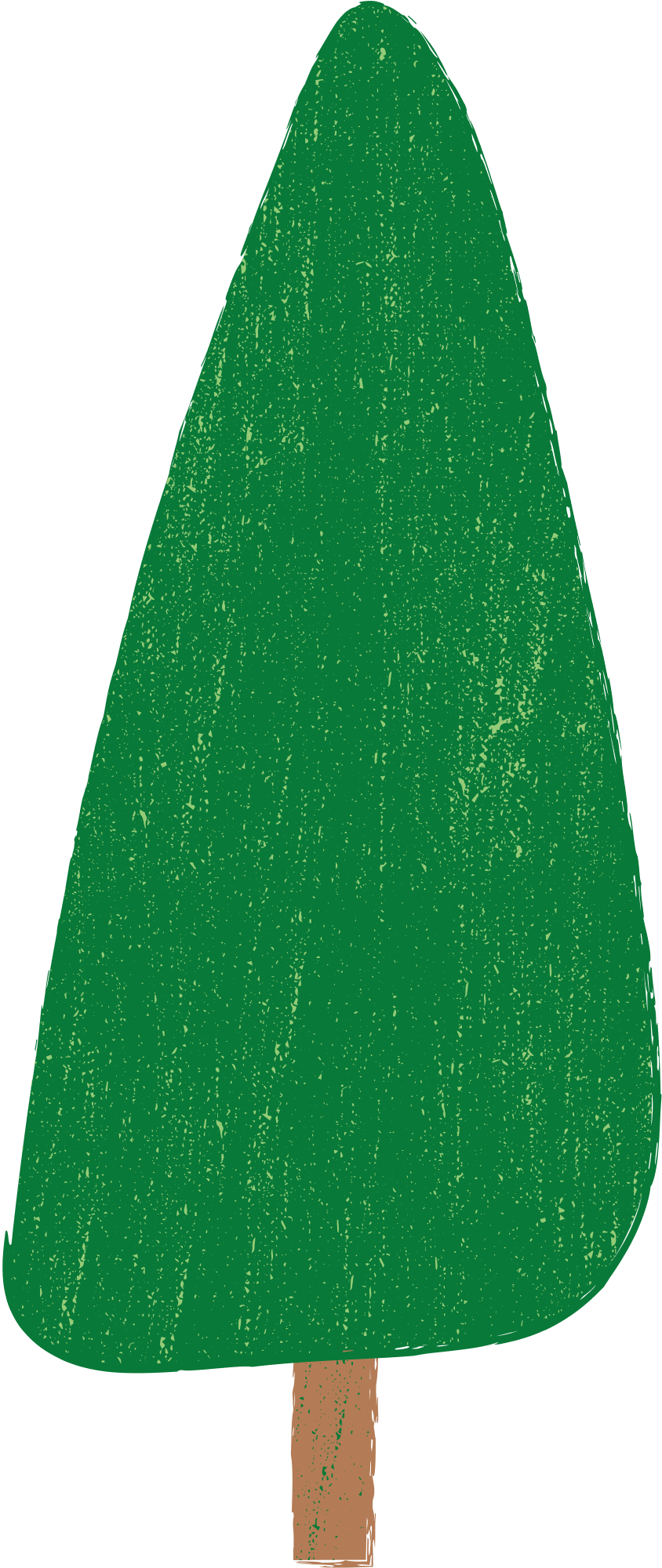 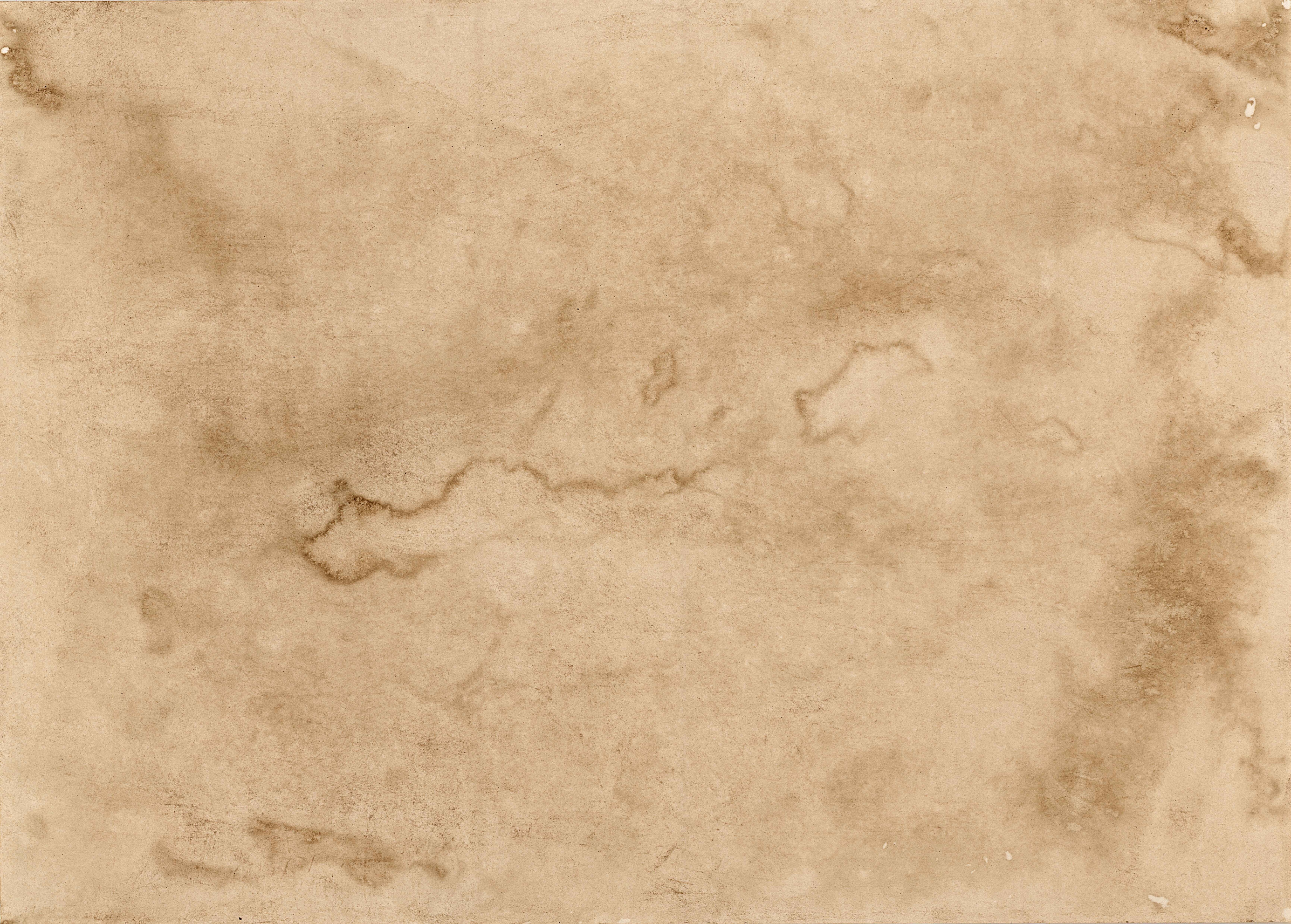 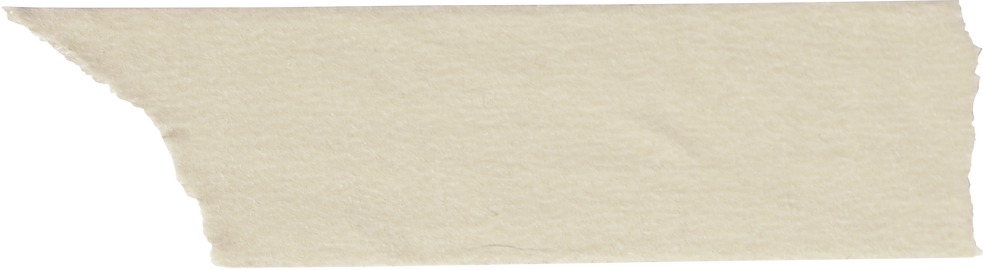 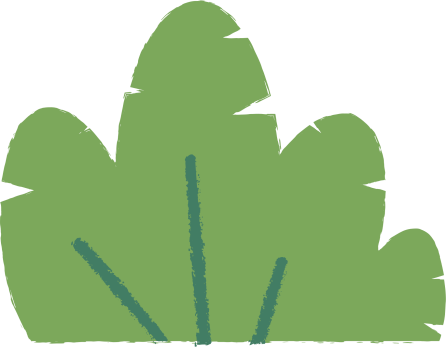 Cùng ôn lại
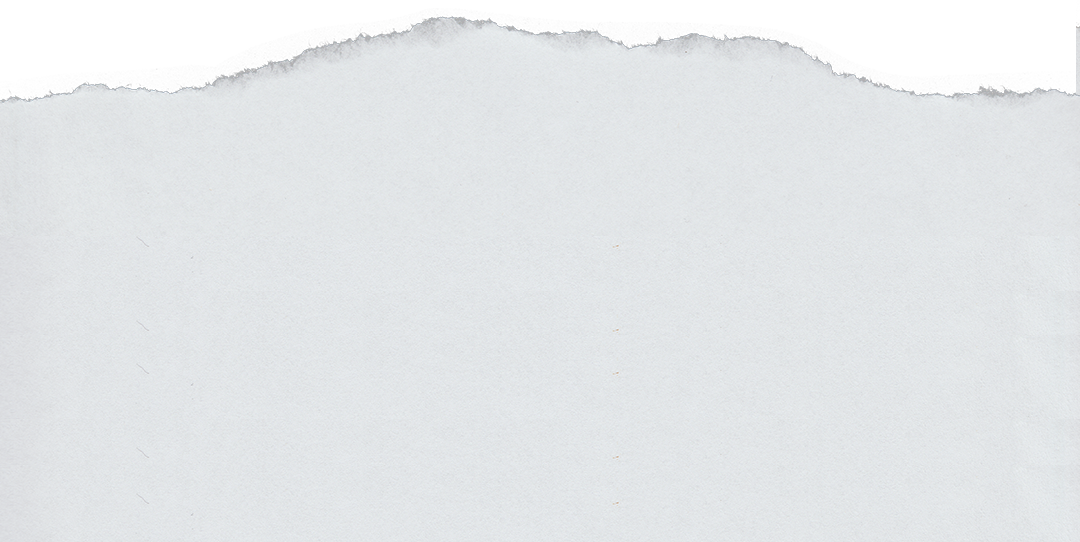 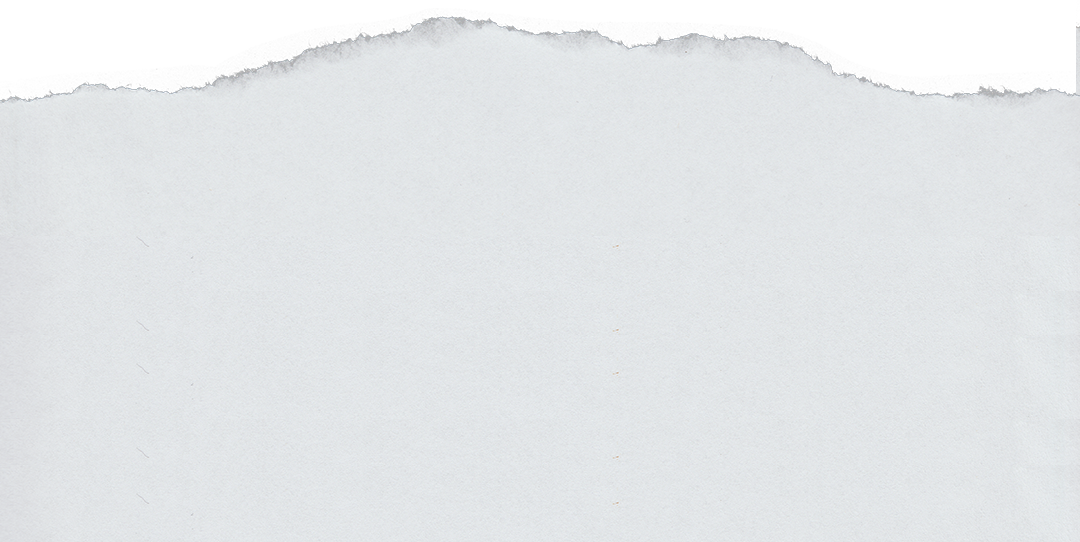 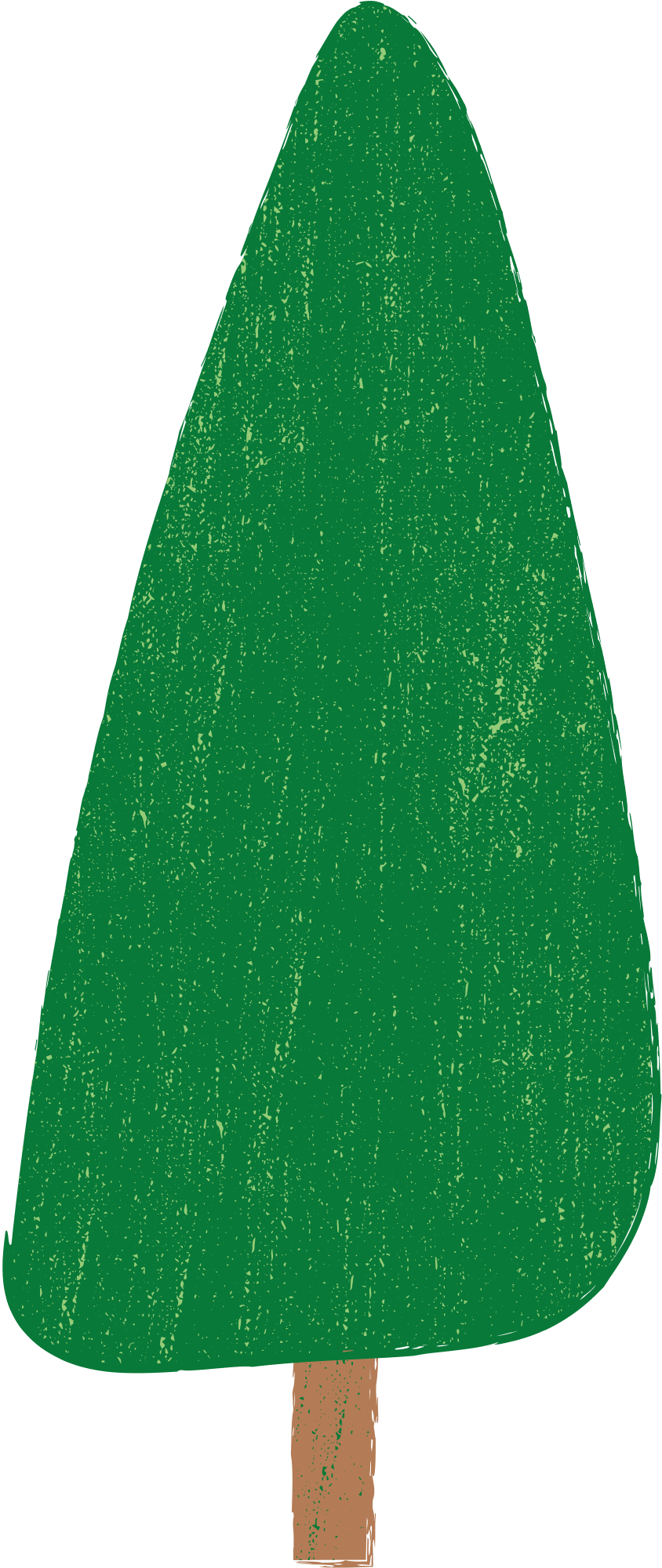 Nhân vật
Đề tài
……………………………………..
Thường là những vấn đề đạo đức hay những cách ứng xử trong cuộc sống.
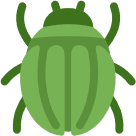 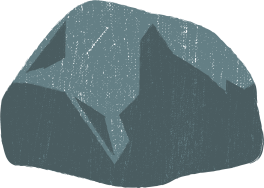 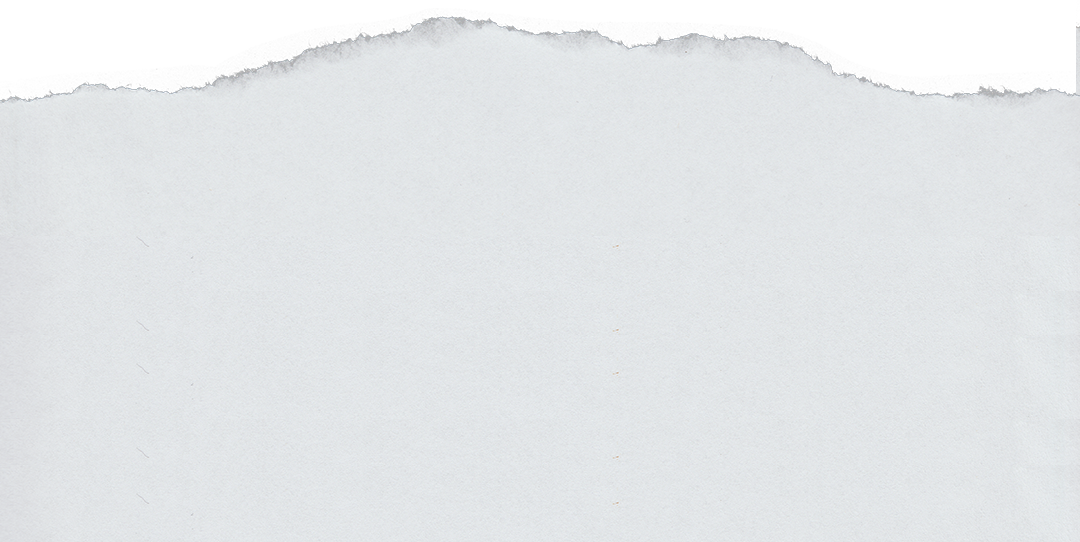 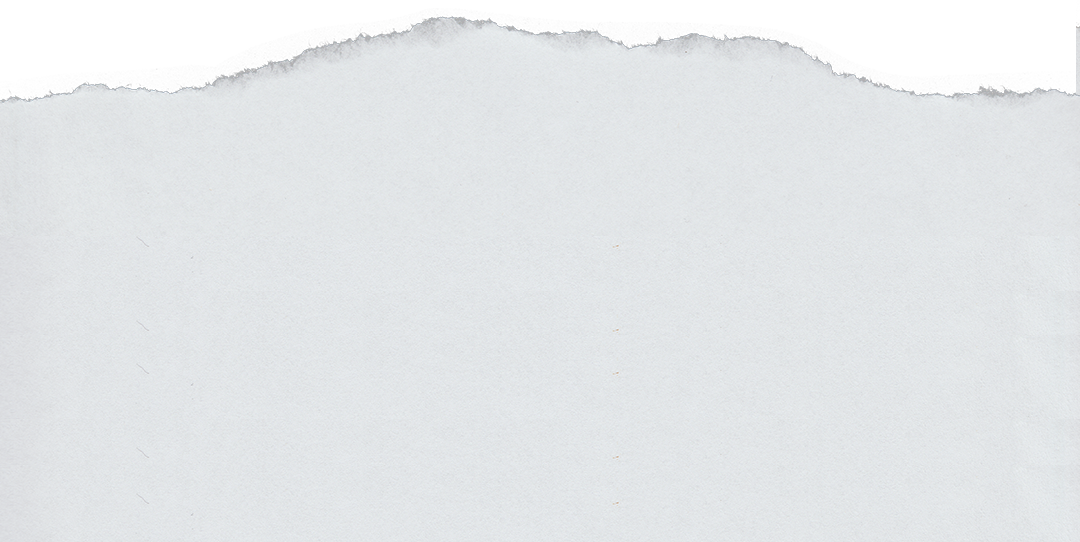 ……………………….
……………….
Là một yếu tố quan trọng, thường xoay quanh một sự kiện chính.
Thường xoay quanh một sự kiện (một
hành vi ứng xử, một quan niệm, một nhận thức phiến diện, sai lầm…) nhằm đưa ra bài học hay lời khuyên nào đó.
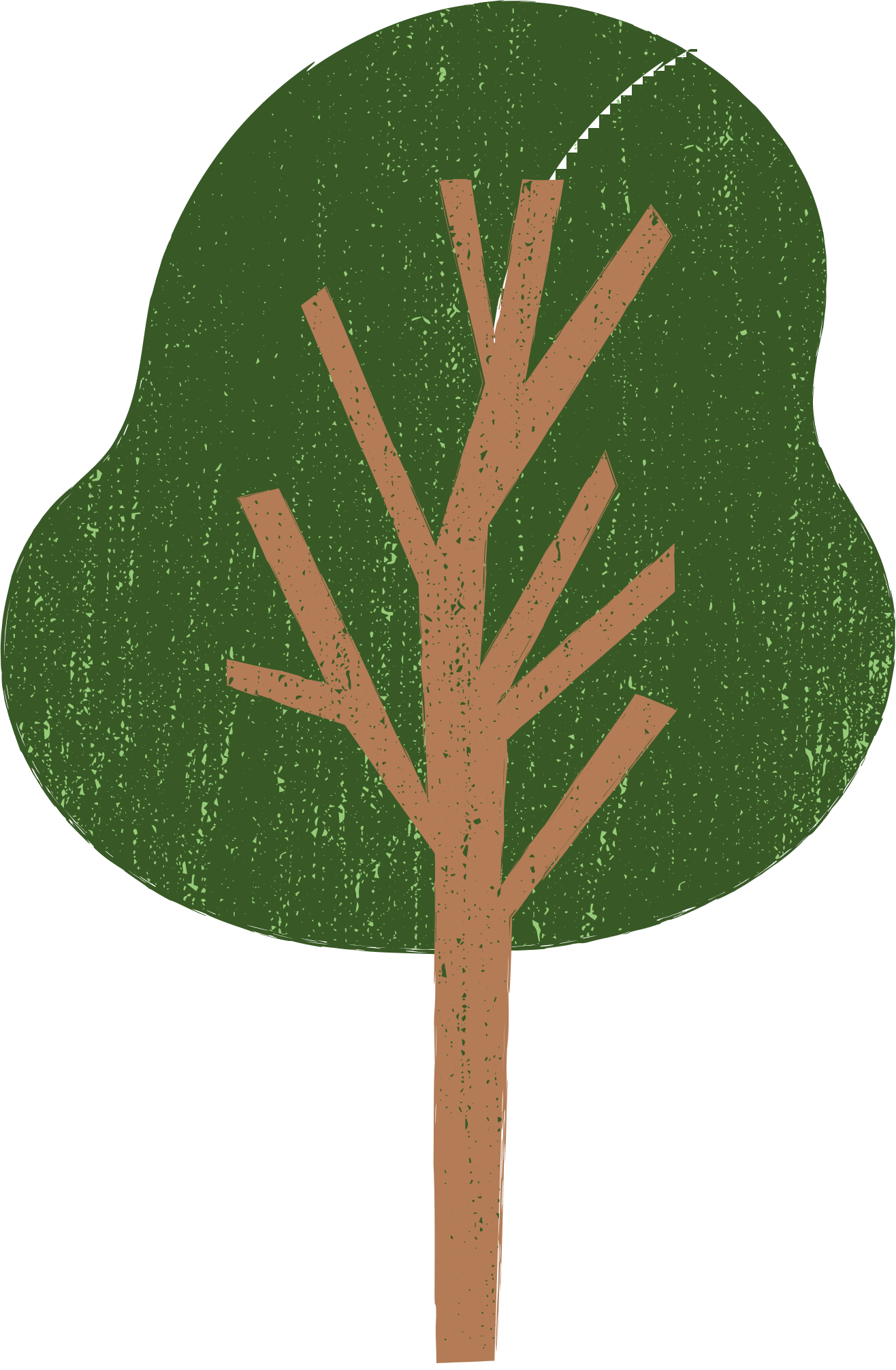 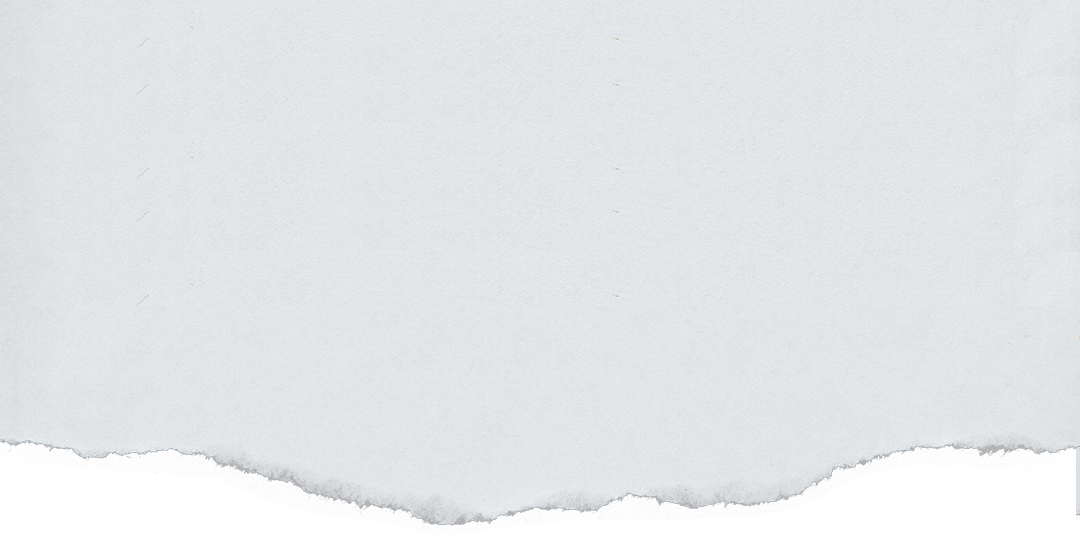 Bối cảnh
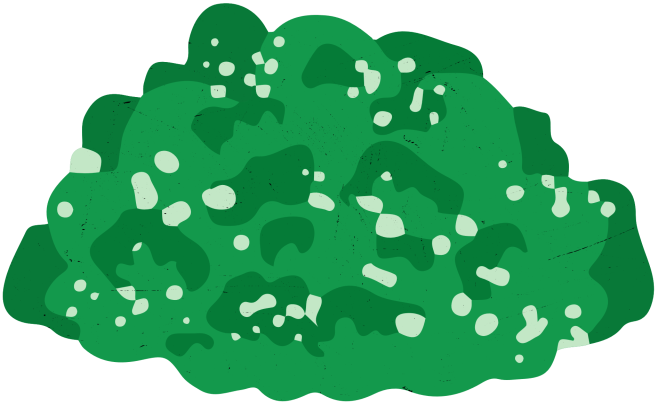 …………………………
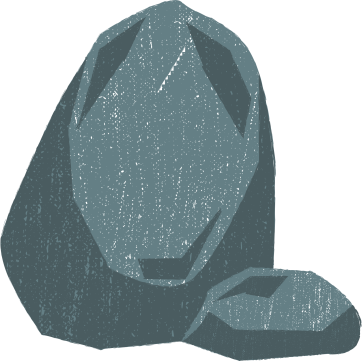 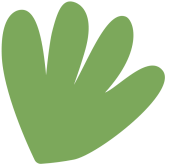 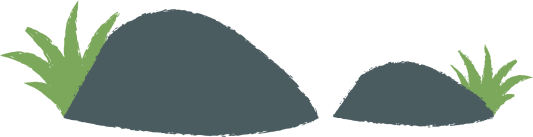 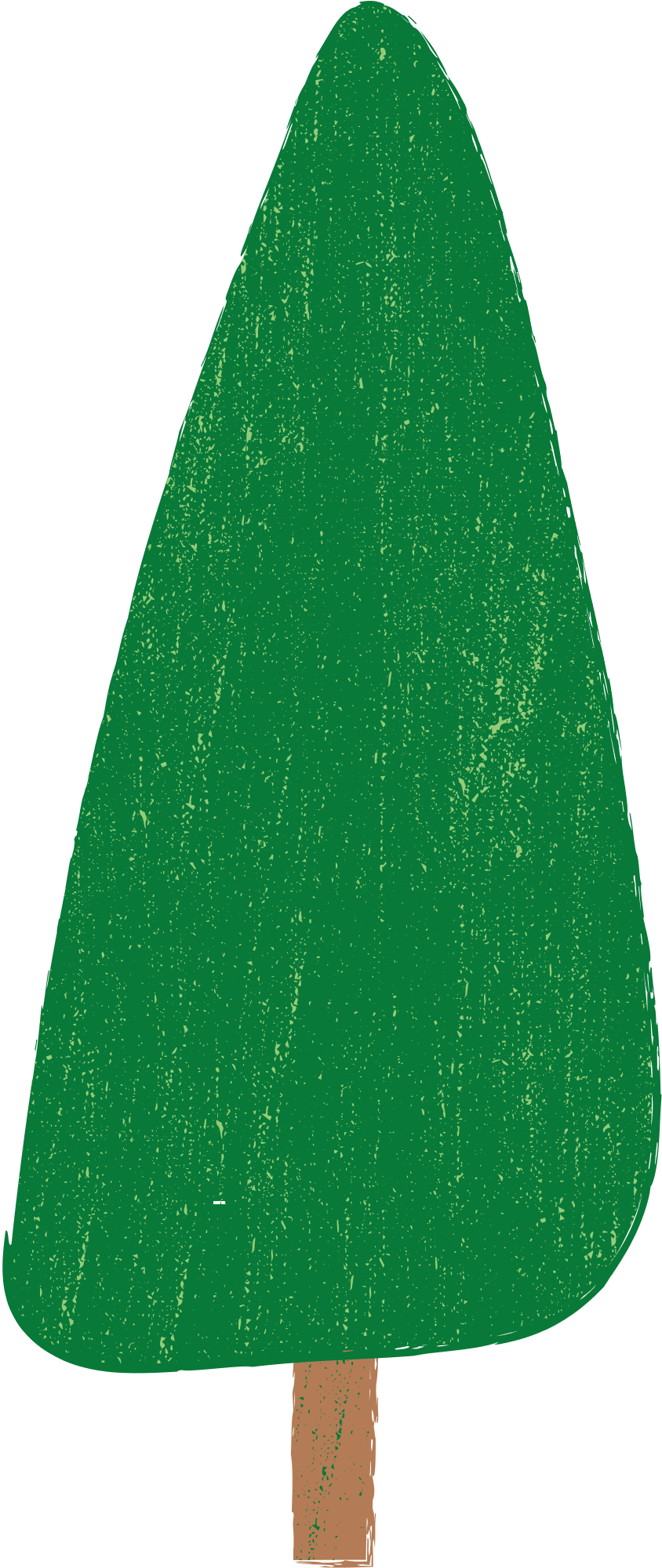 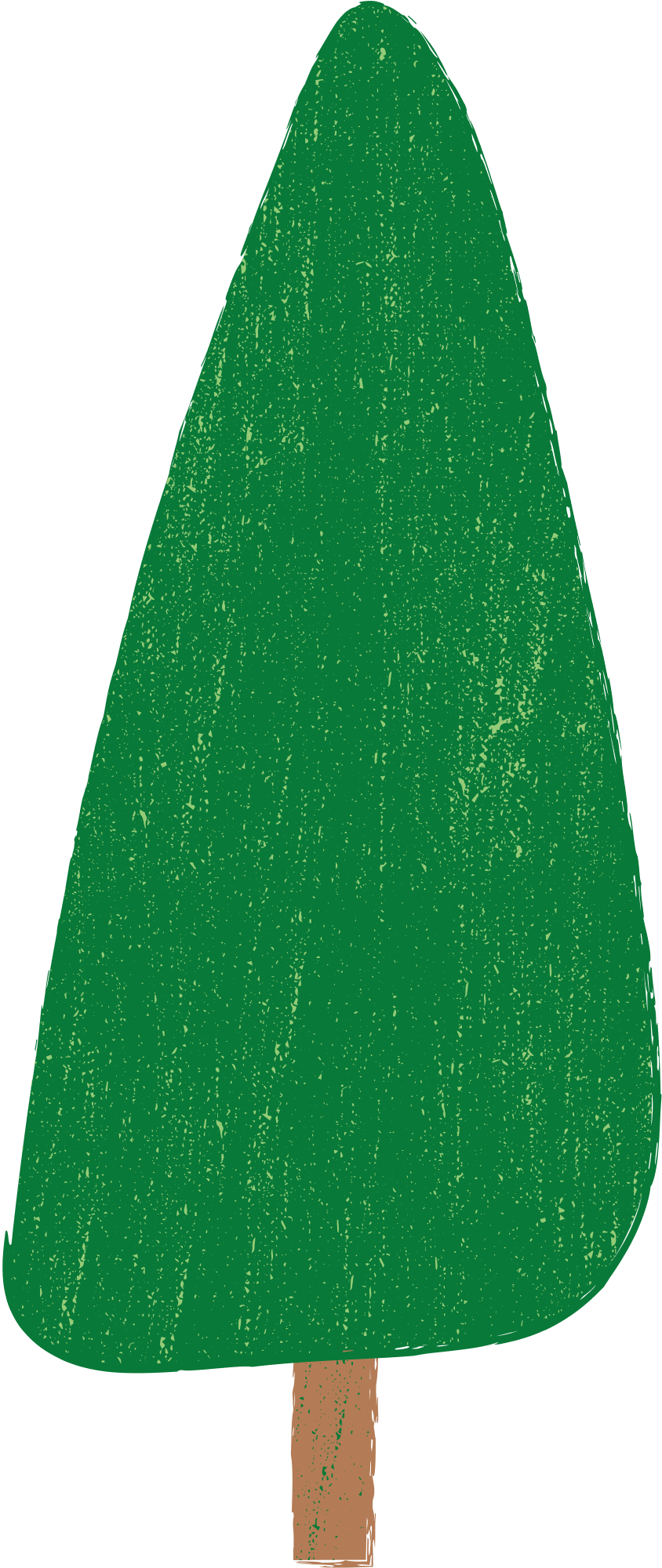 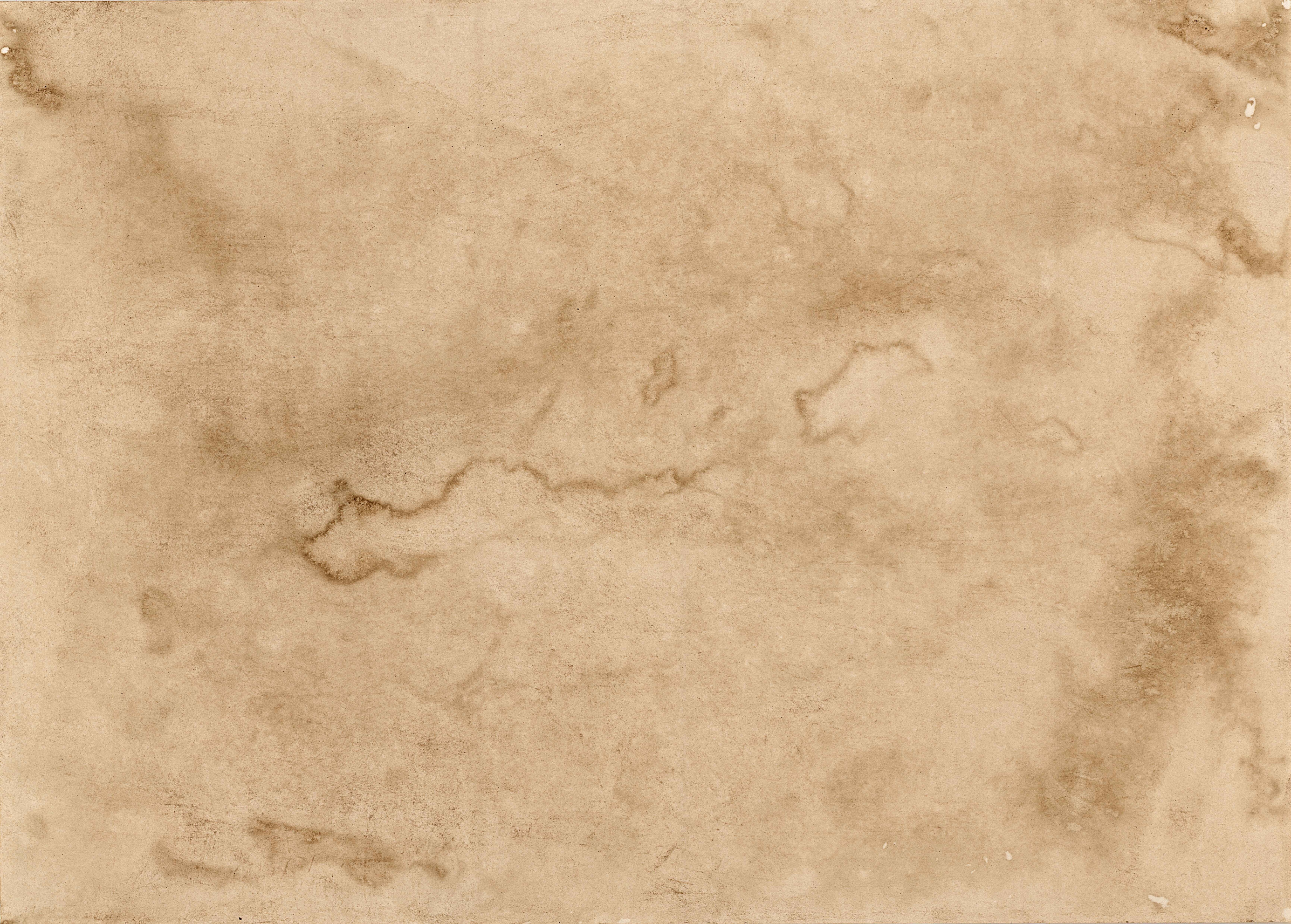 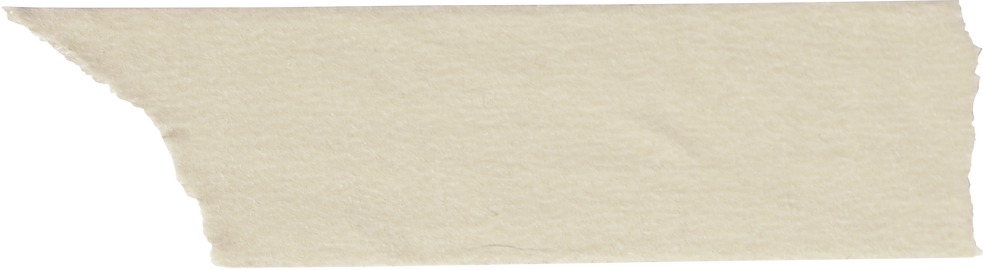 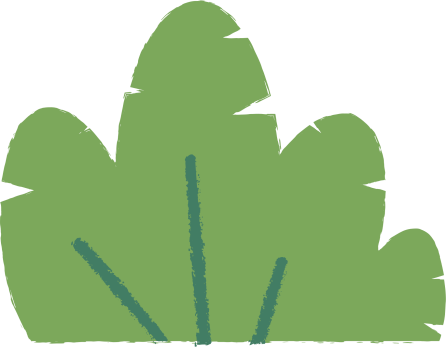 Cùng ôn lại
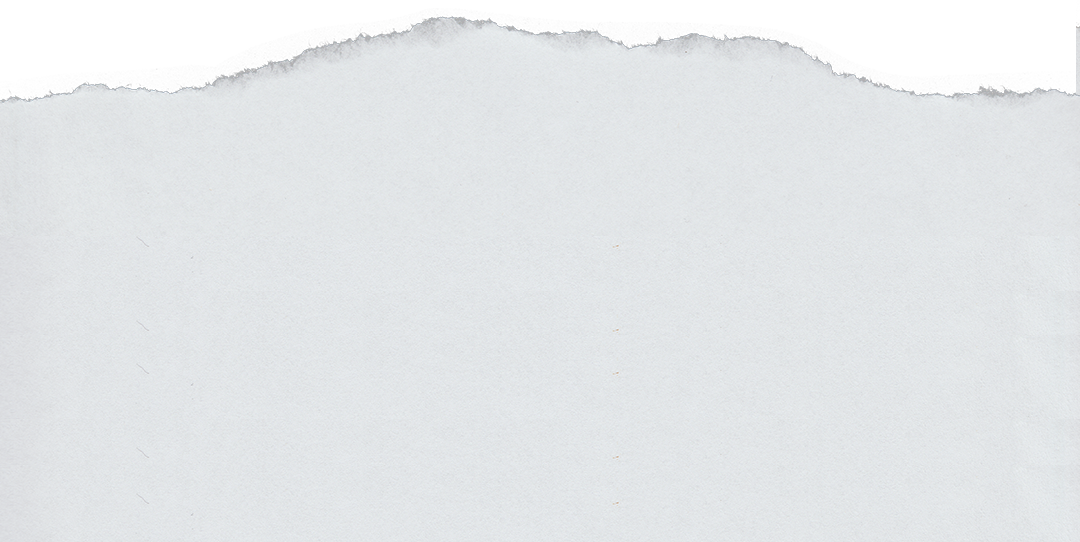 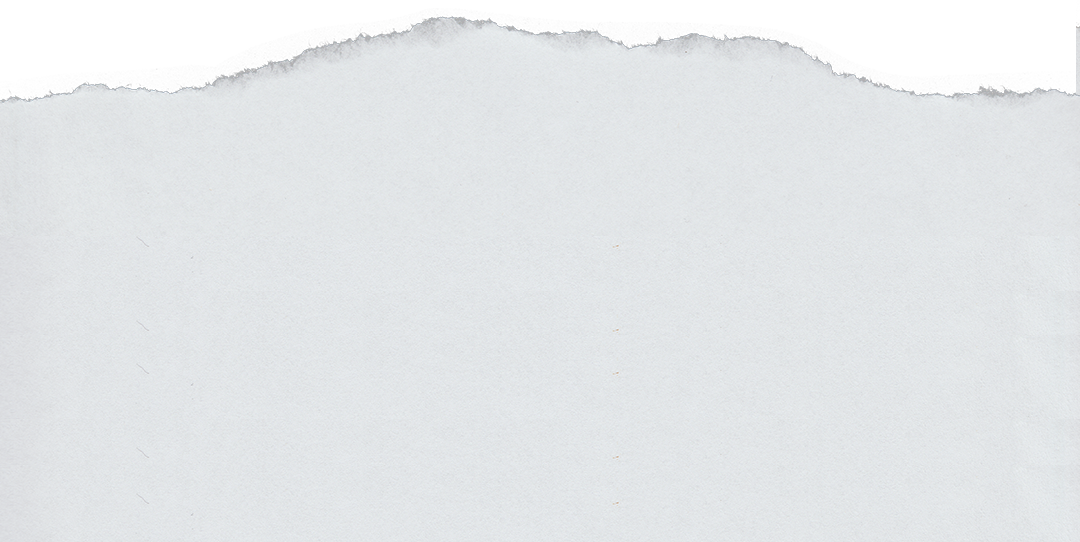 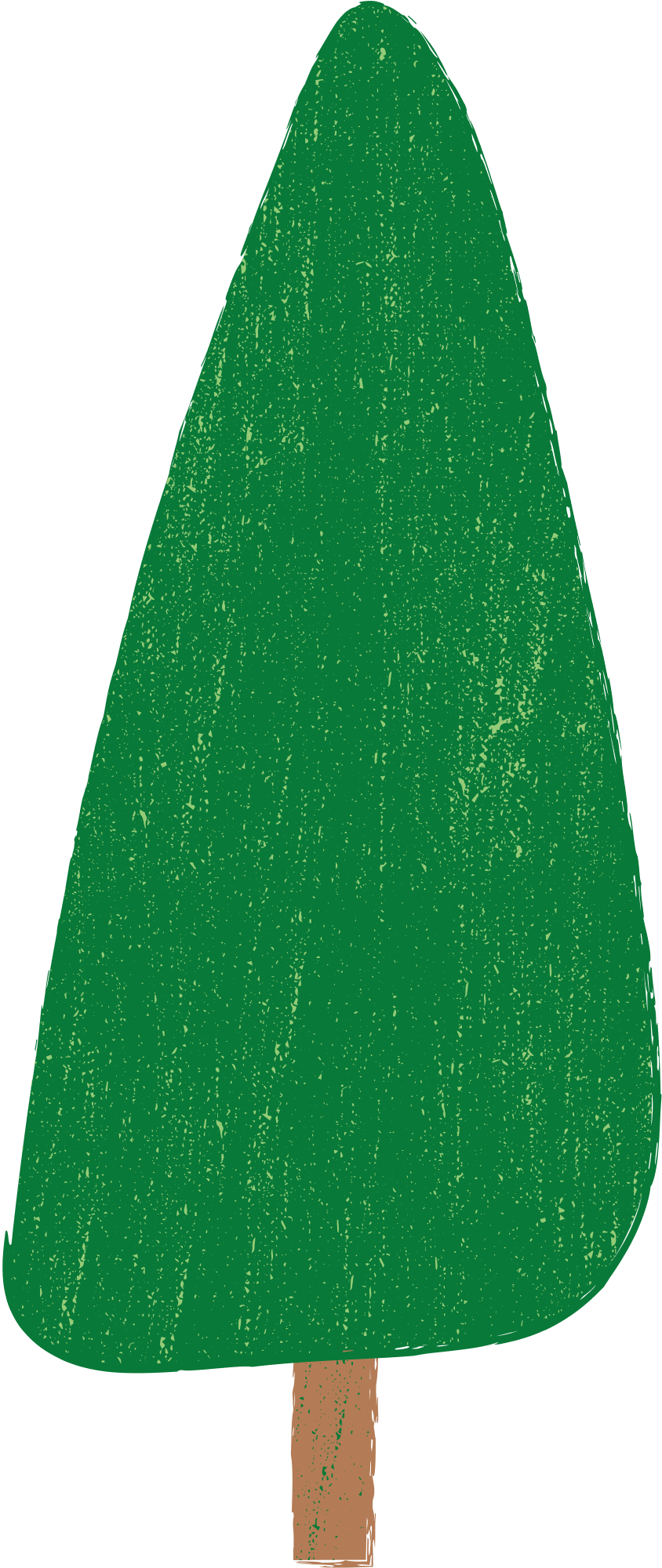 Nhân vật
Đề tài
Nhân vật ngụ ngôn có thể là con người hoặc con vật, đồ vật được nhân hóa (có đặc điểm như con người).
Thường là những vấn đề đạo đức hay những cách ứng xử trong cuộc sống.
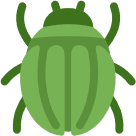 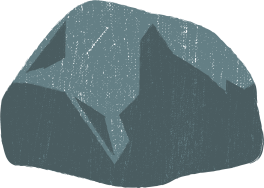 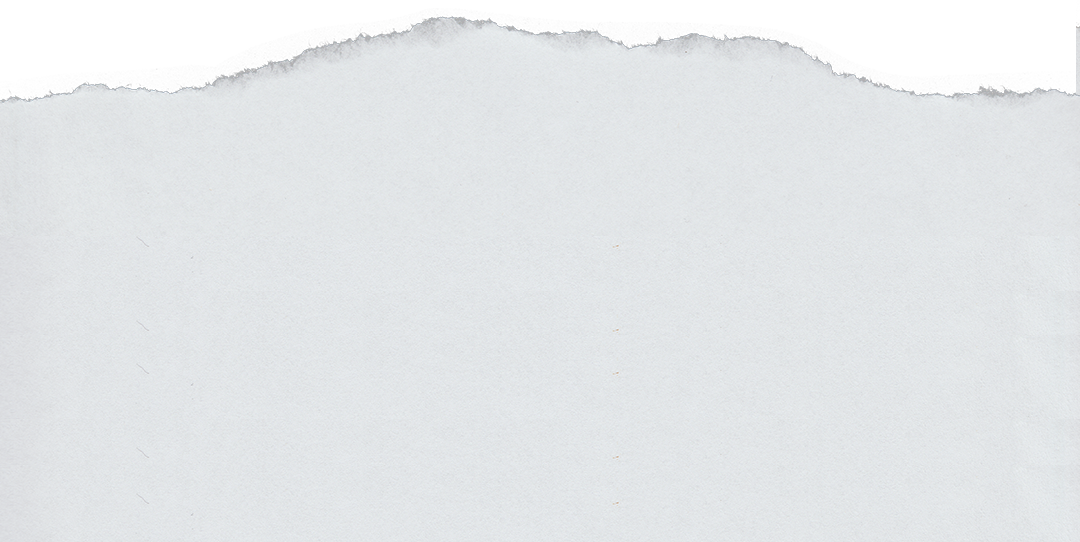 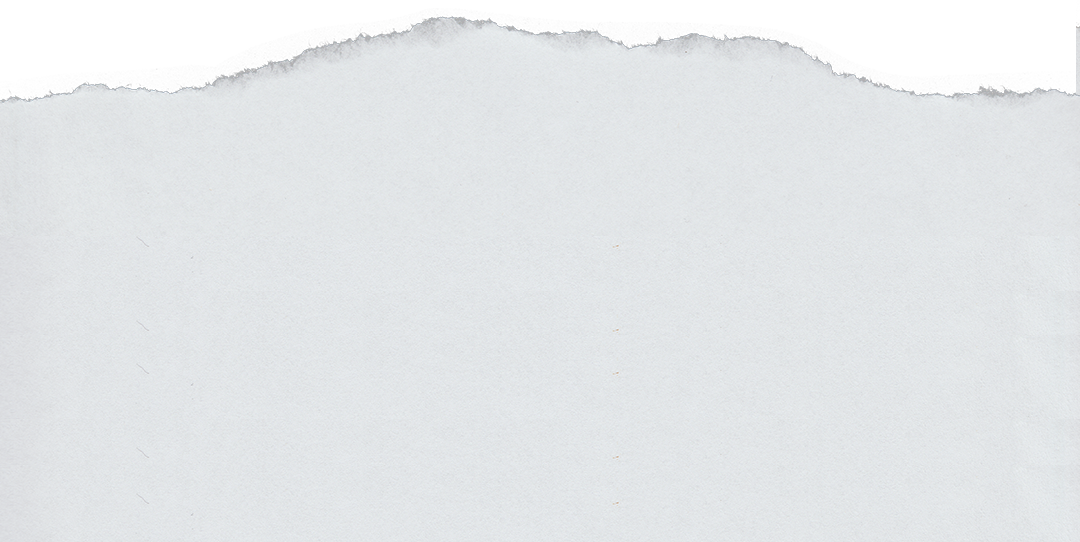 Là một yếu tố quan trọng, thường xoay quanh một sự kiện chính.
Thường xoay quanh một sự kiện (một
hành vi ứng xử, một quan niệm, một nhận thức phiến diện, sai lầm…) nhằm đưa ra bài học hay lời khuyên nào đó.
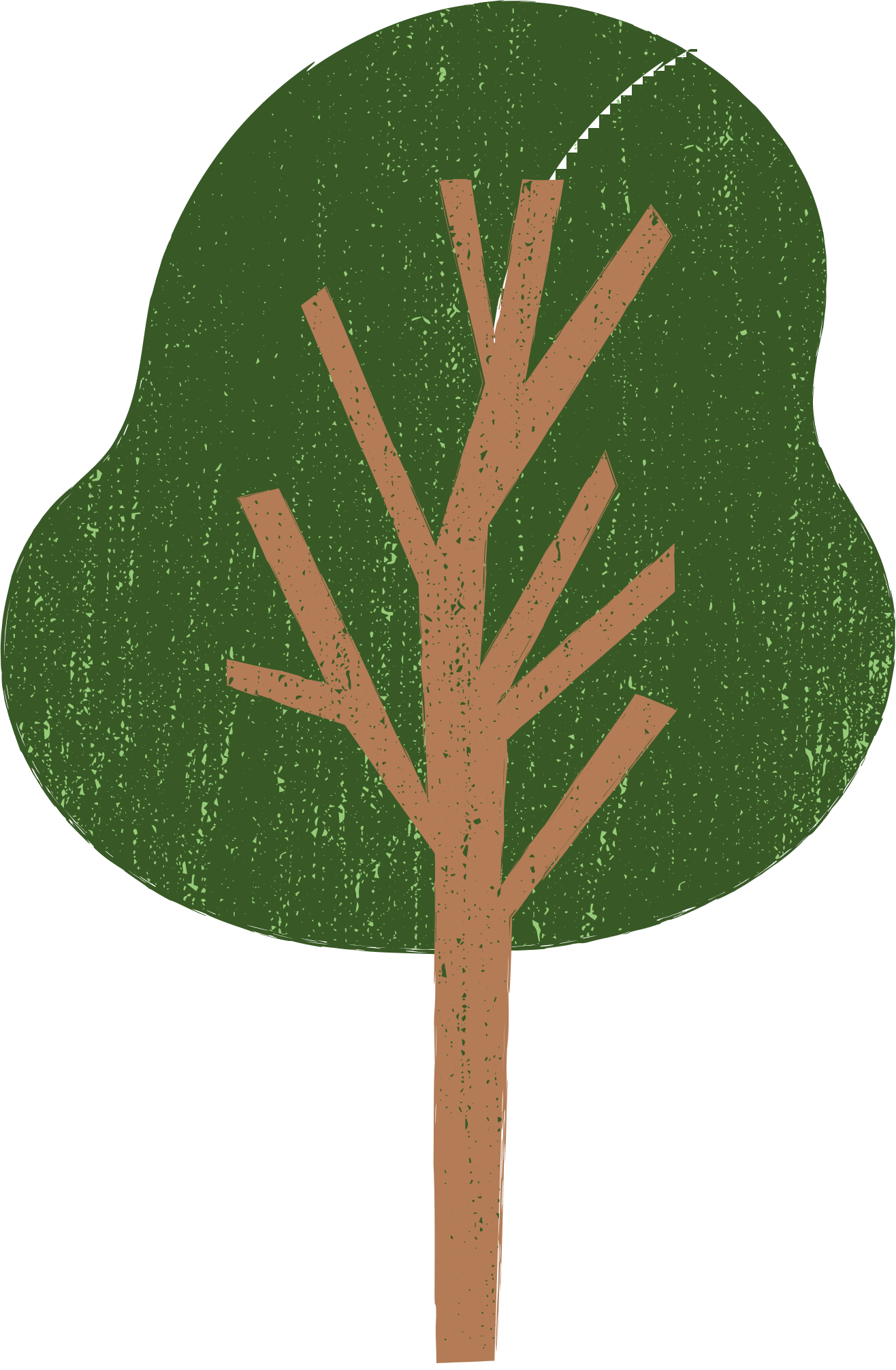 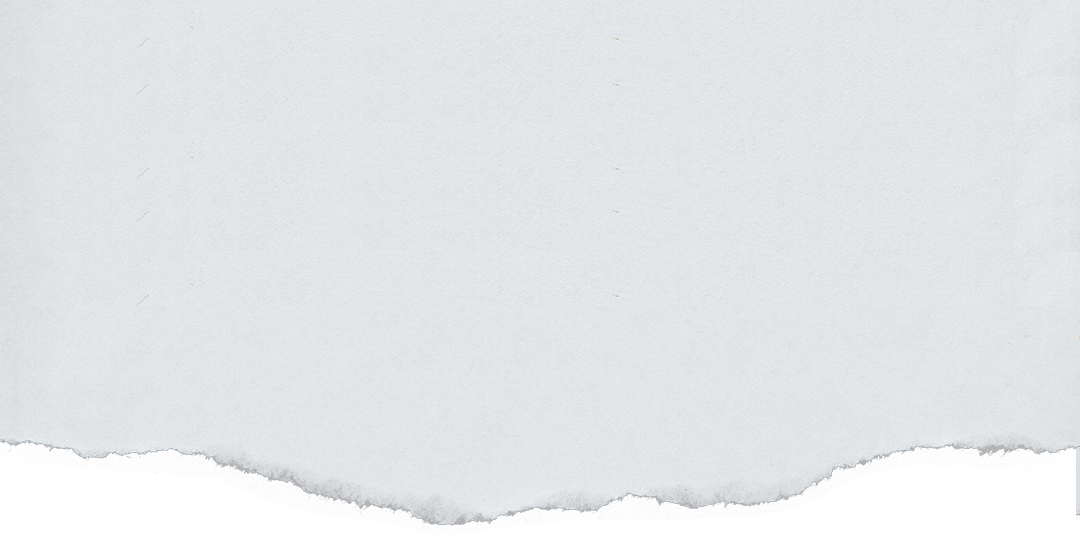 Bối cảnh
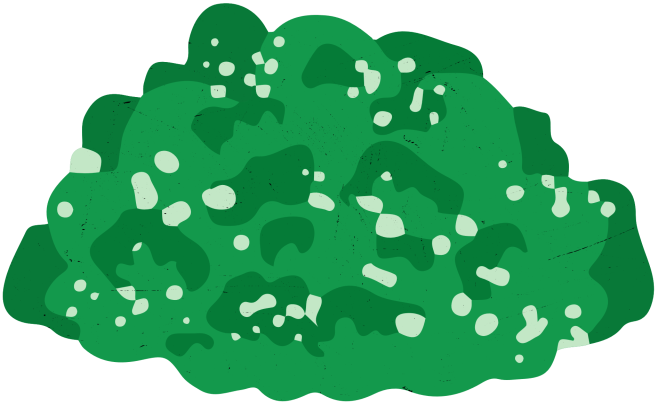 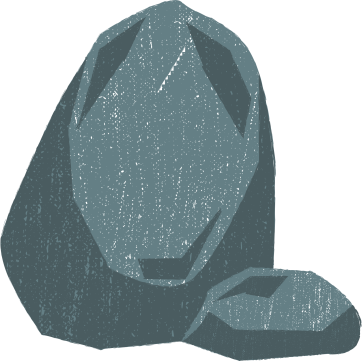 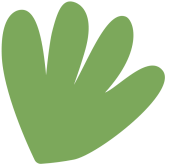 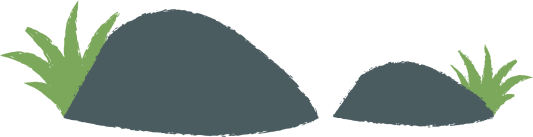 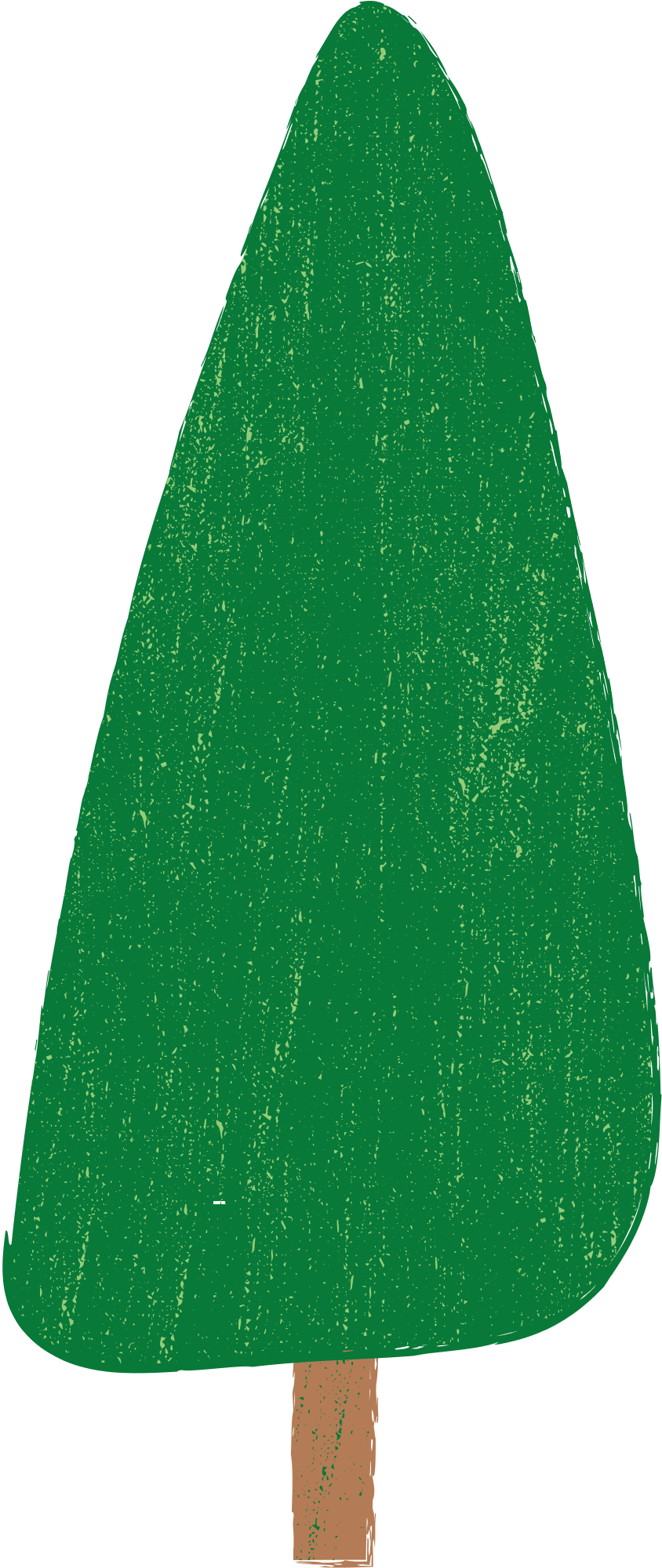 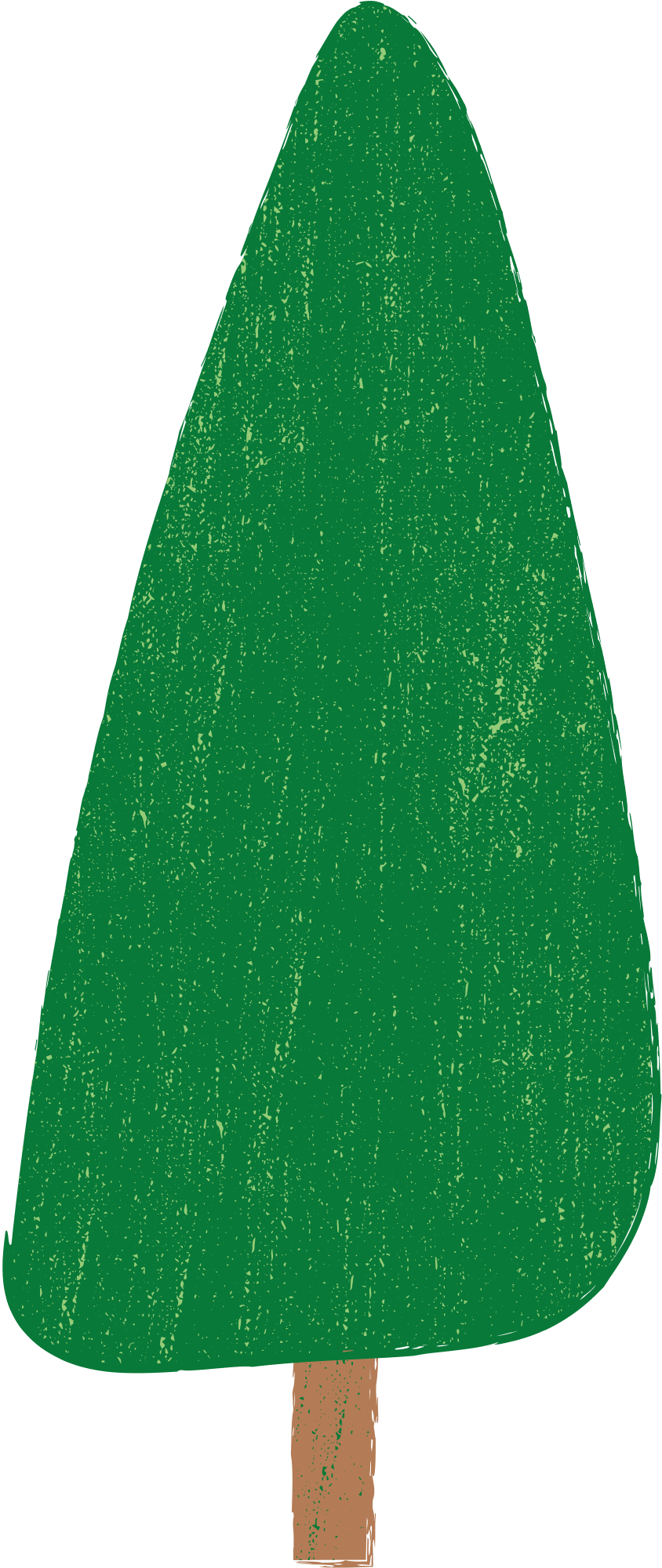 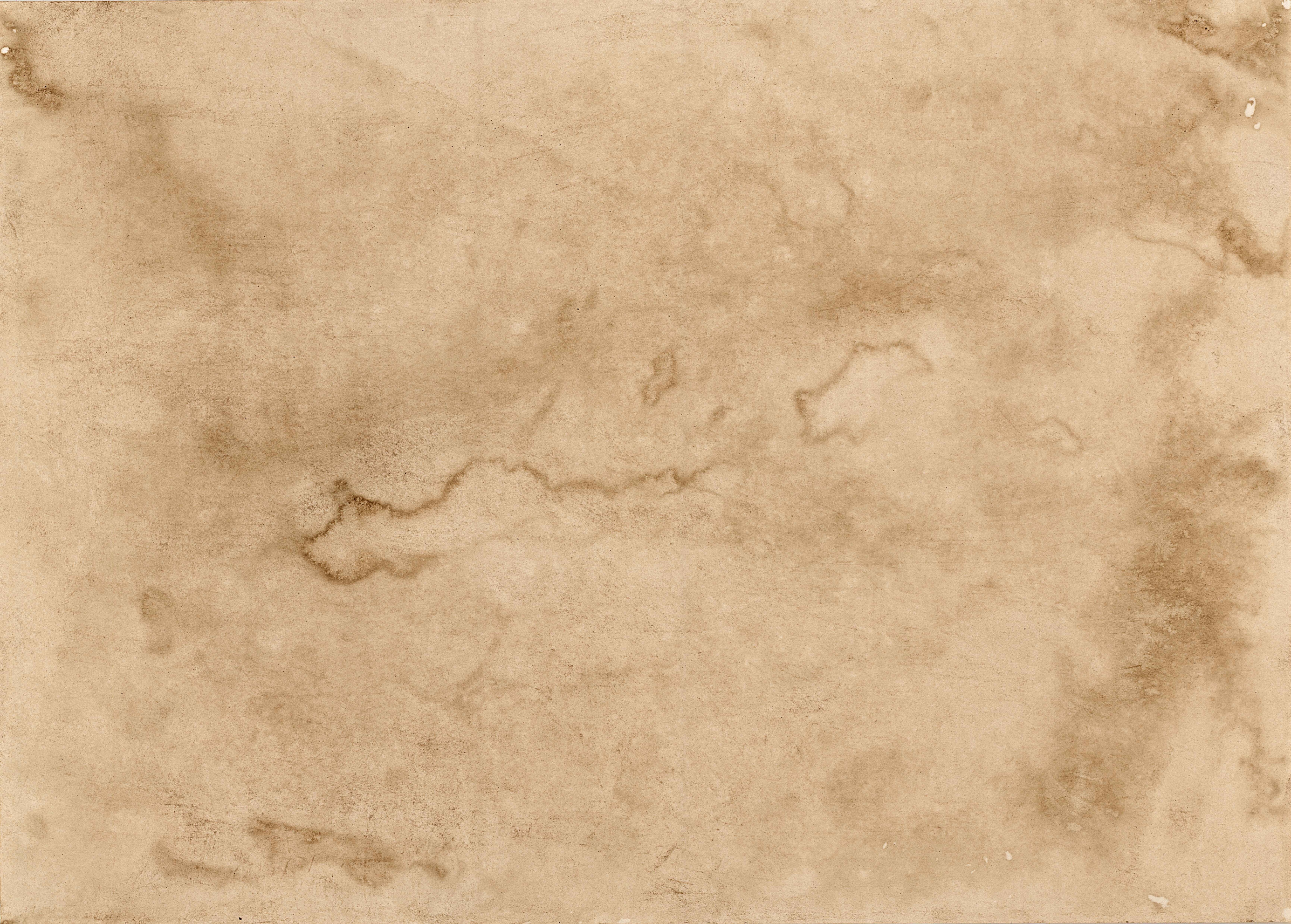 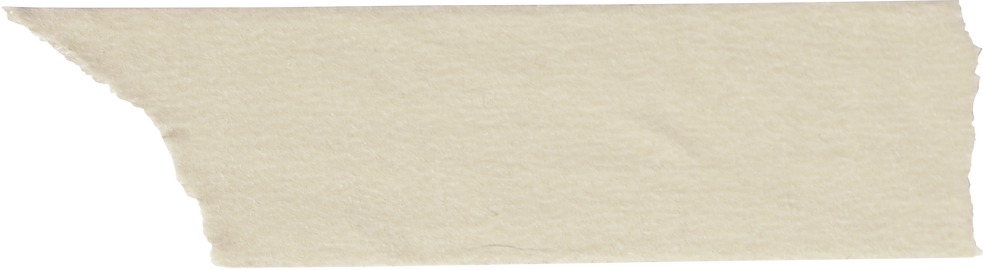 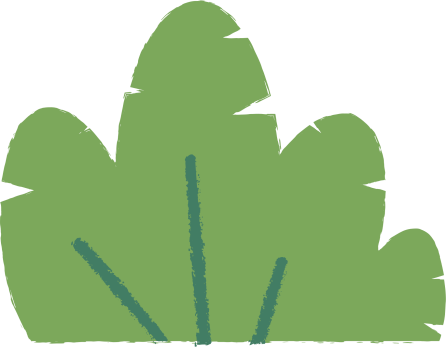 Cùng ôn lại
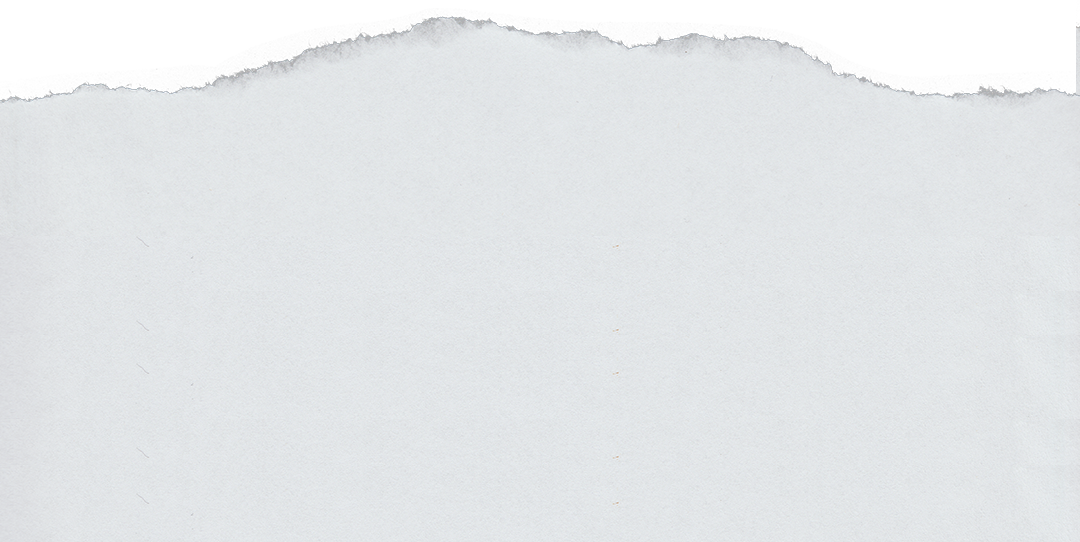 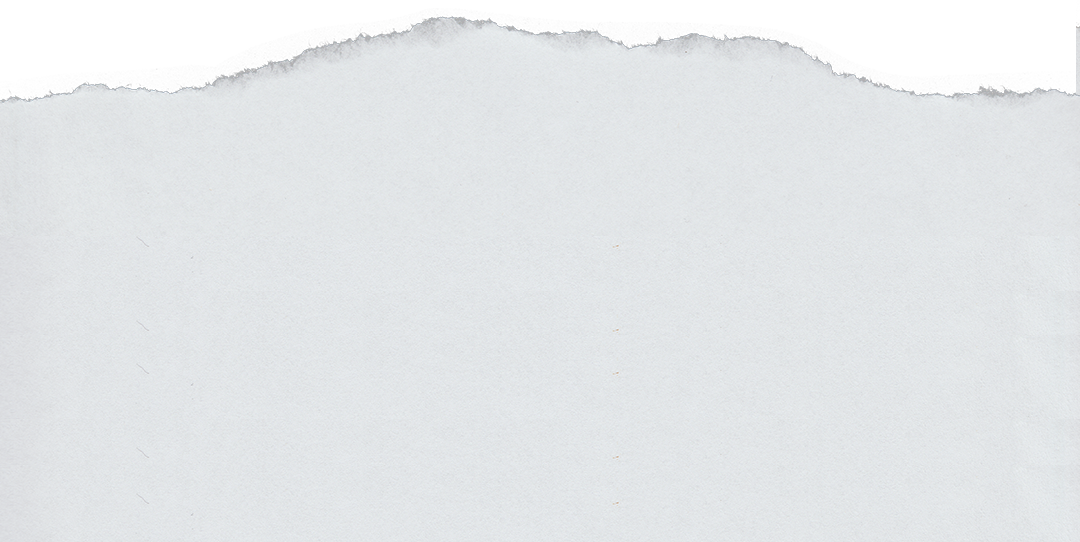 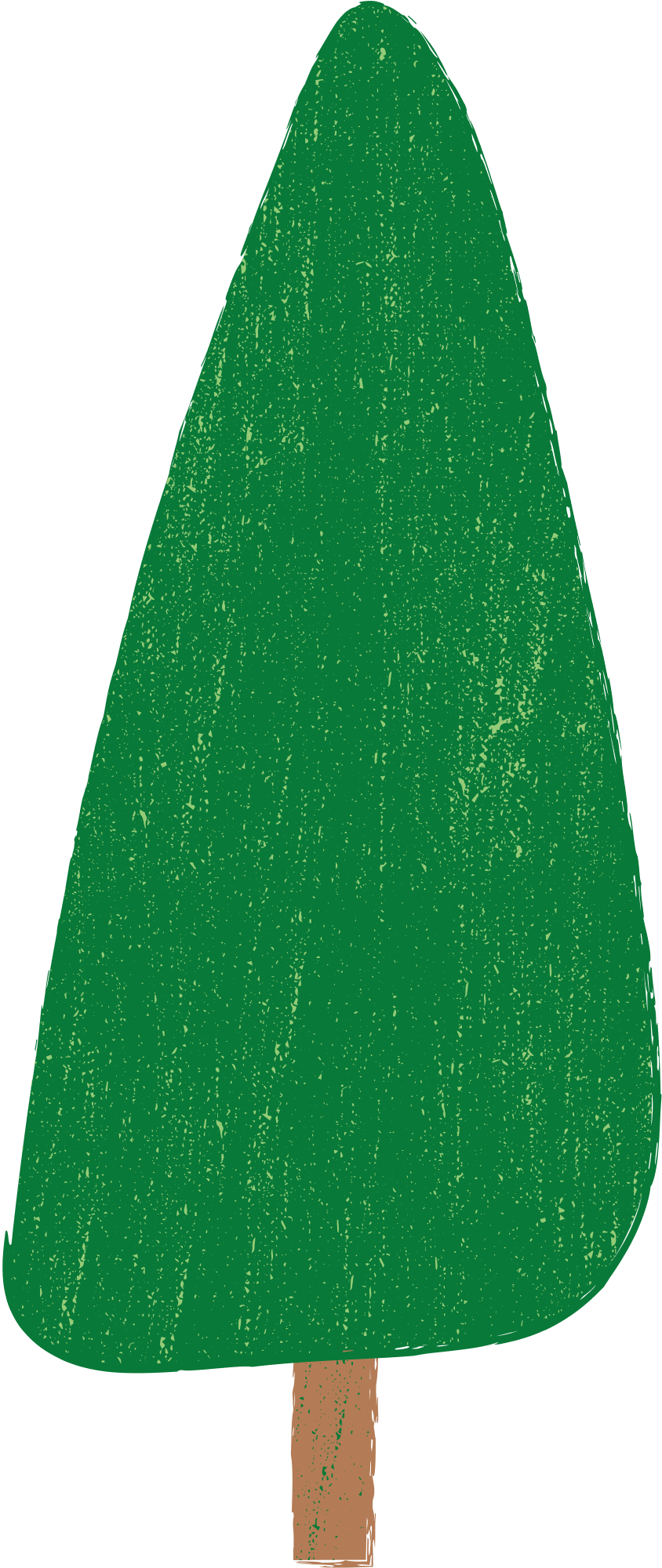 Nhân vật
Đề tài
Nhân vật ngụ ngôn có thể là con người hoặc con vật, đồ vật được nhân hóa (có đặc điểm như con người).
Thường là những vấn đề đạo đức hay những cách ứng xử trong cuộc sống.
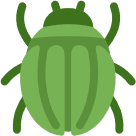 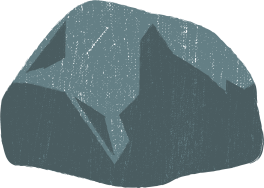 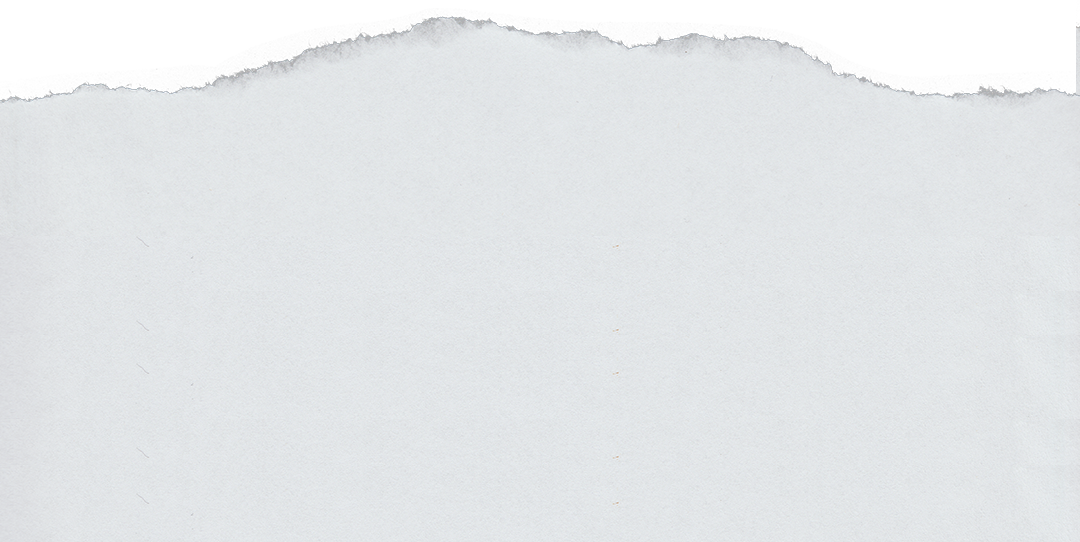 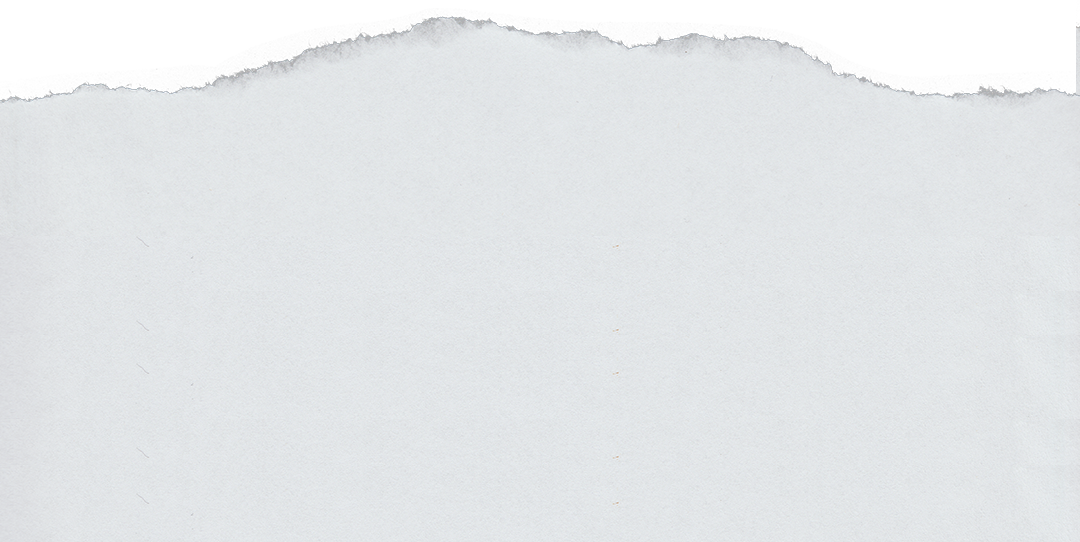 Sự kiện (sự việc)
Là một yếu tố quan trọng, thường xoay quanh một sự kiện chính.
Thường xoay quanh một sự kiện (một
hành vi ứng xử, một quan niệm, một nhận thức phiến diện, sai lầm…) nhằm đưa ra bài học hay lời khuyên nào đó.
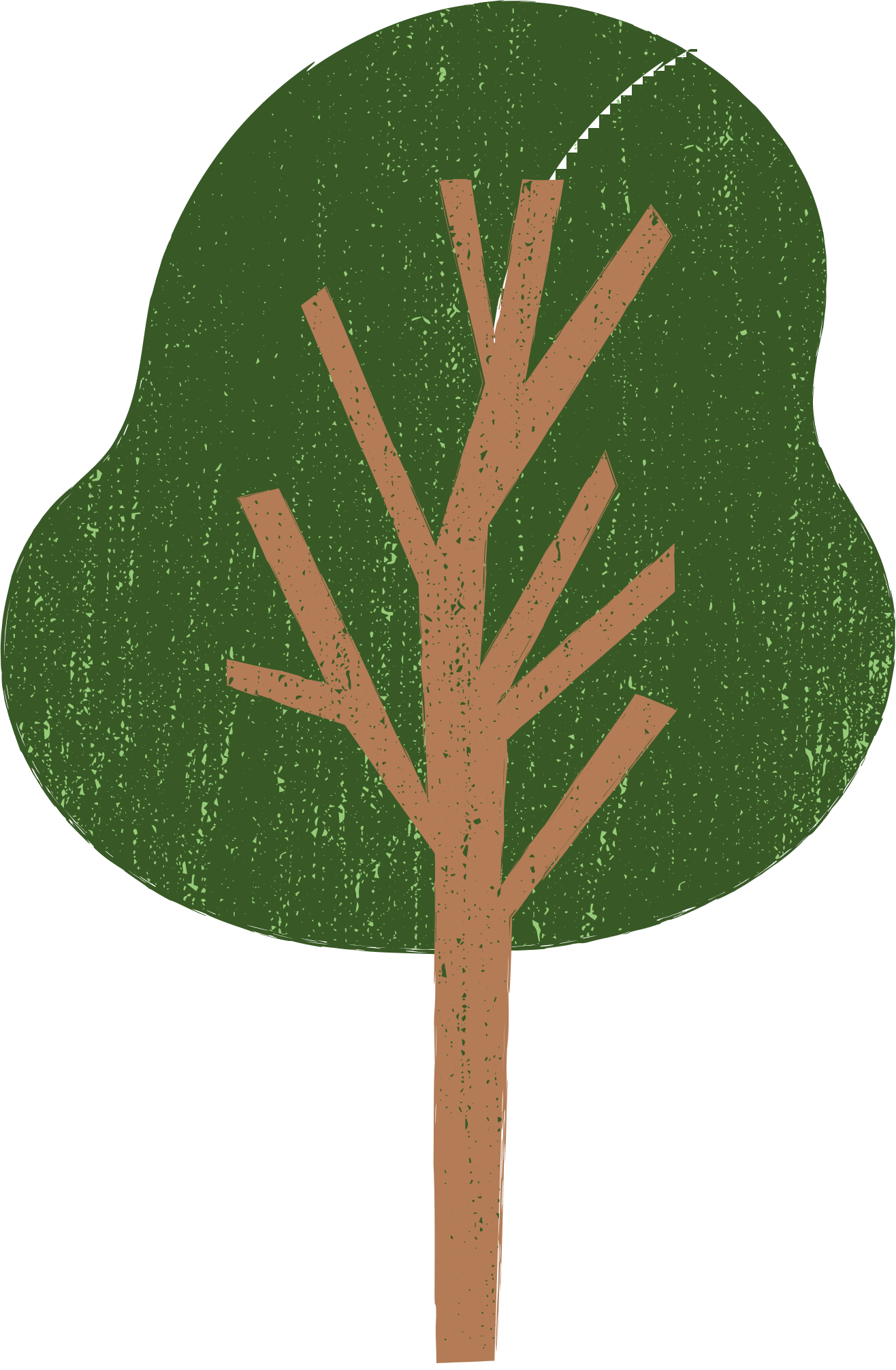 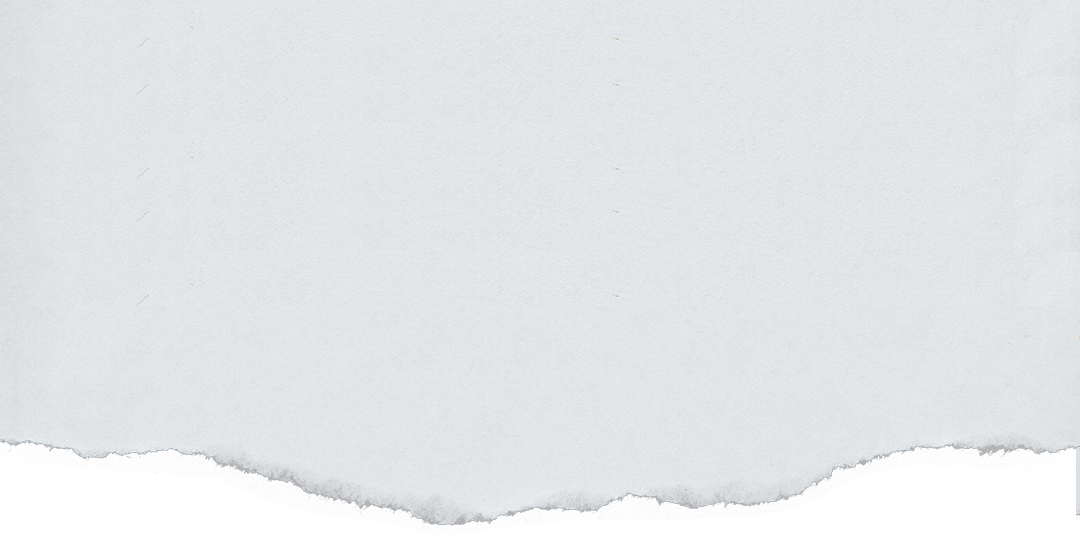 Bối cảnh
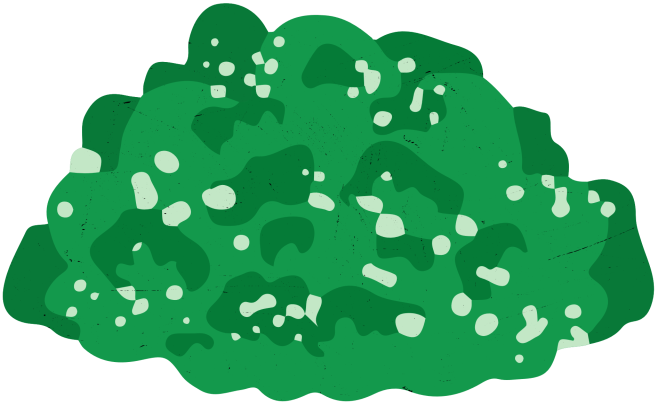 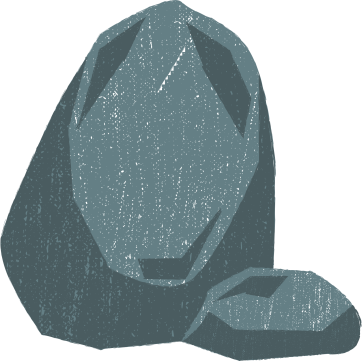 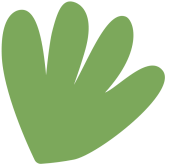 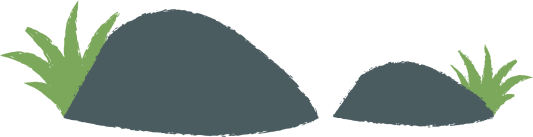 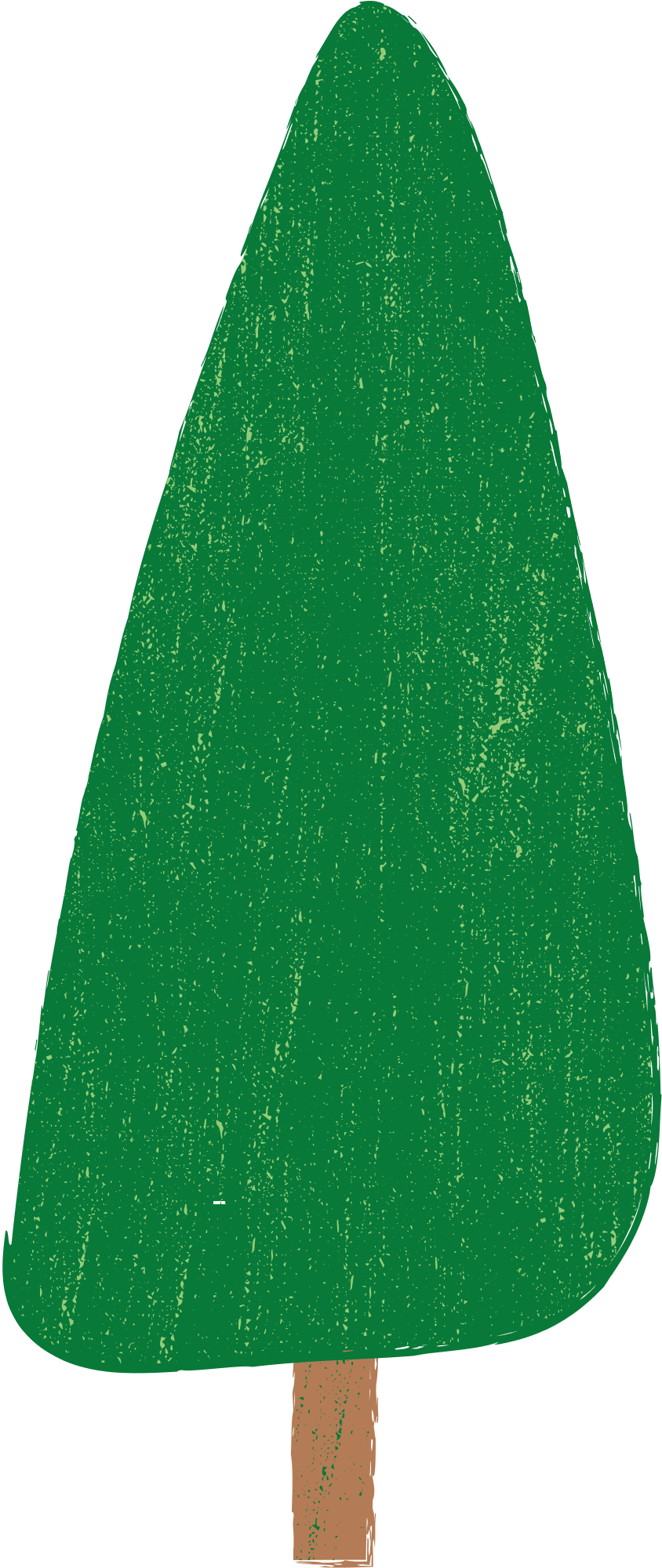 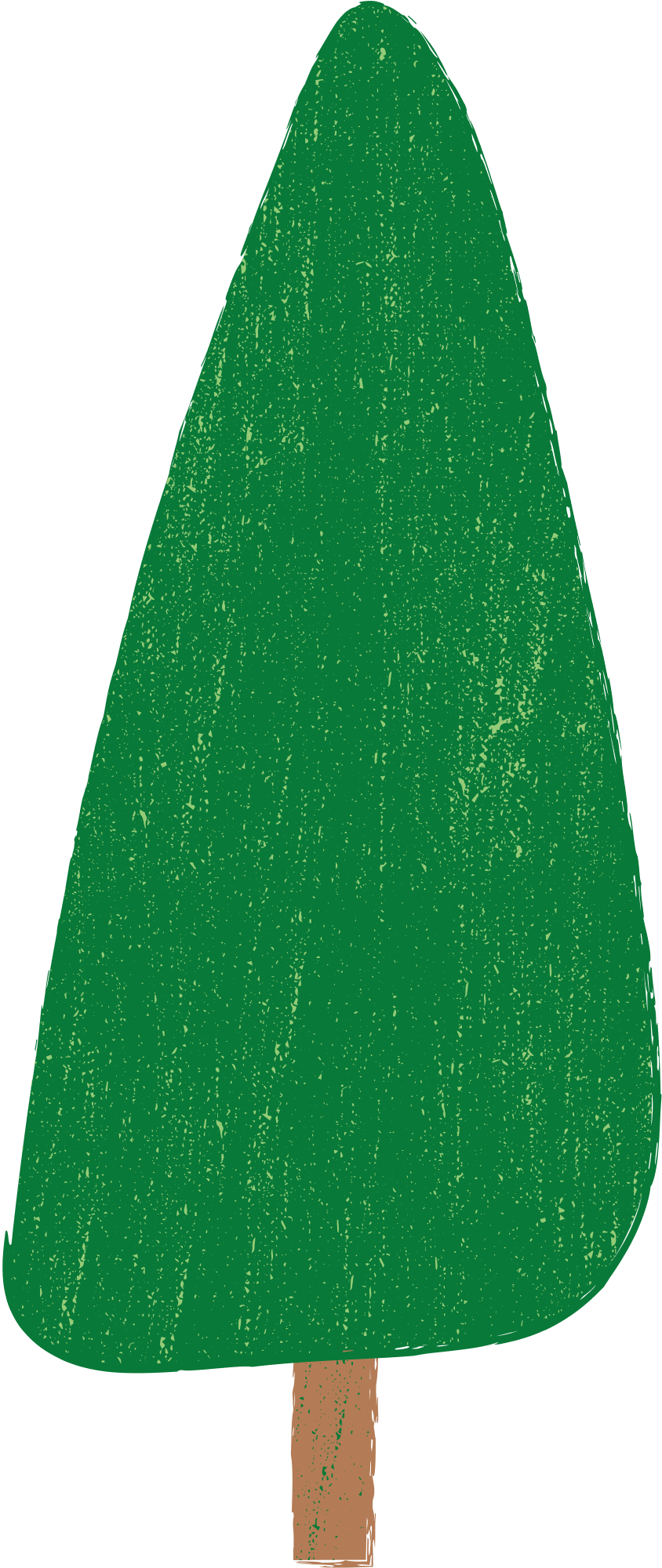 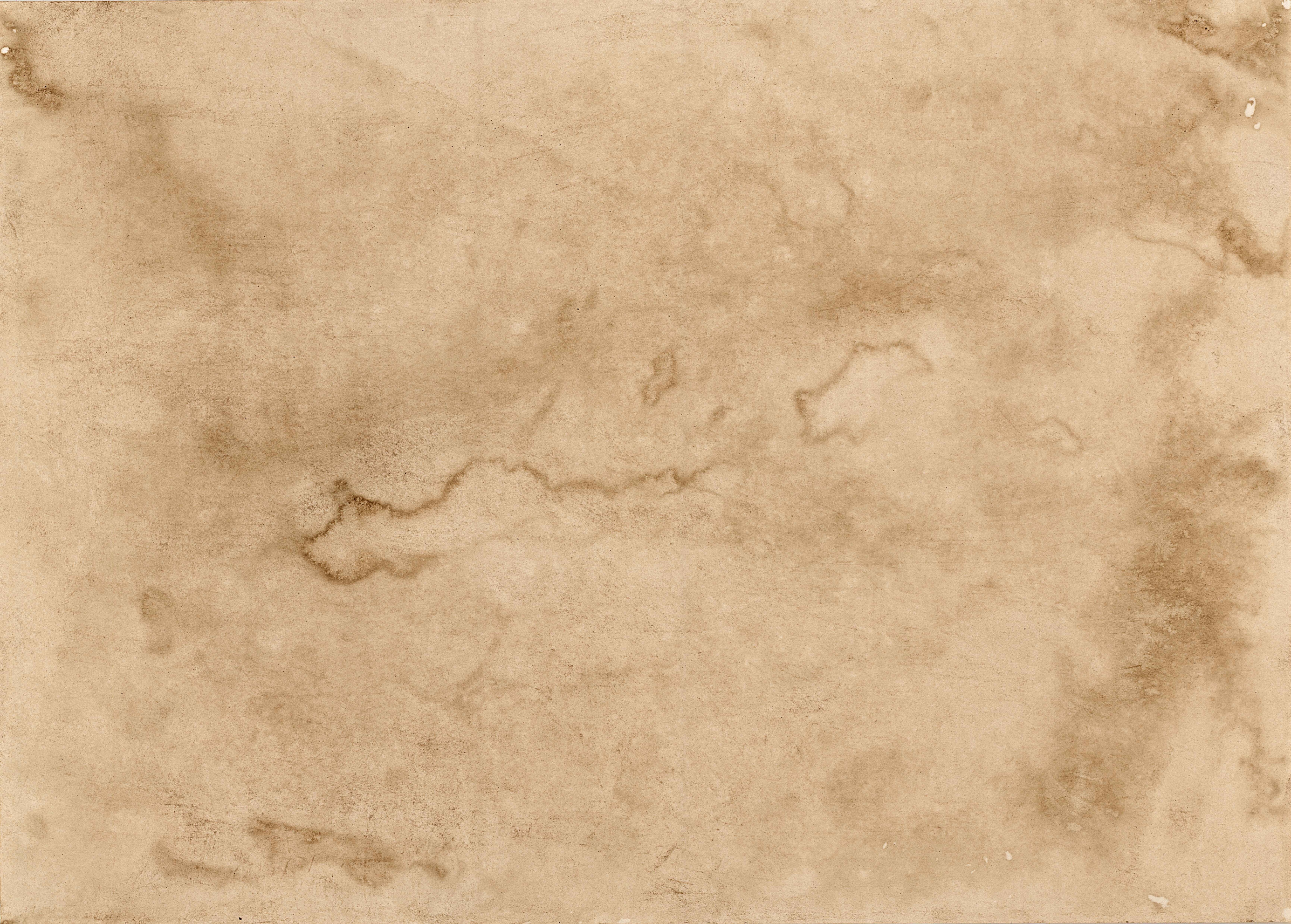 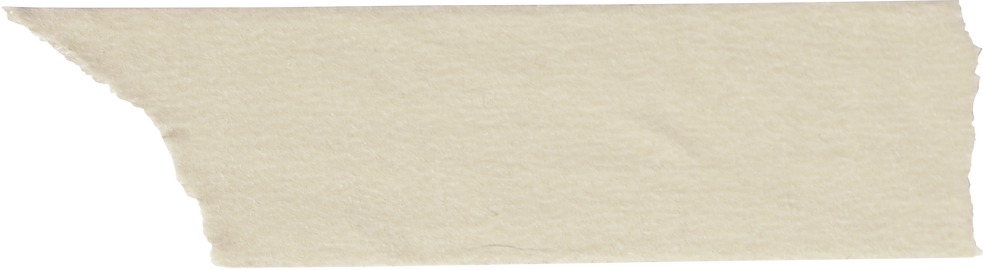 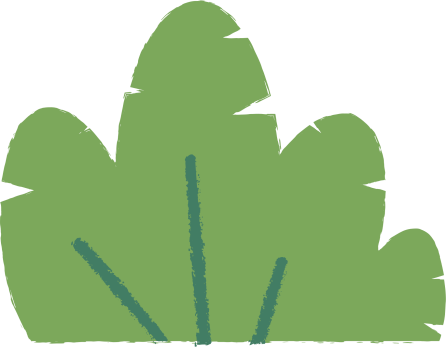 Cùng ôn lại
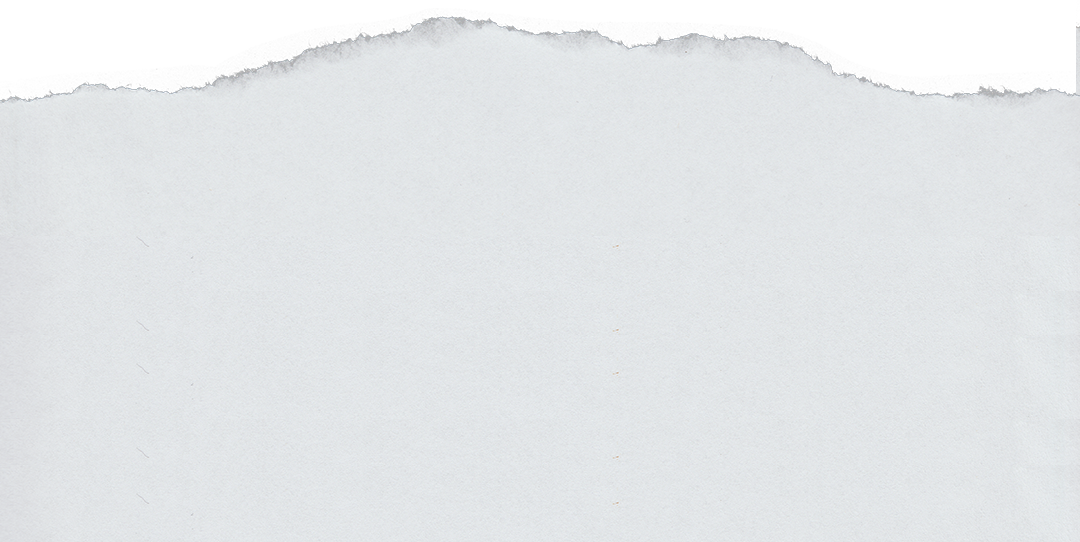 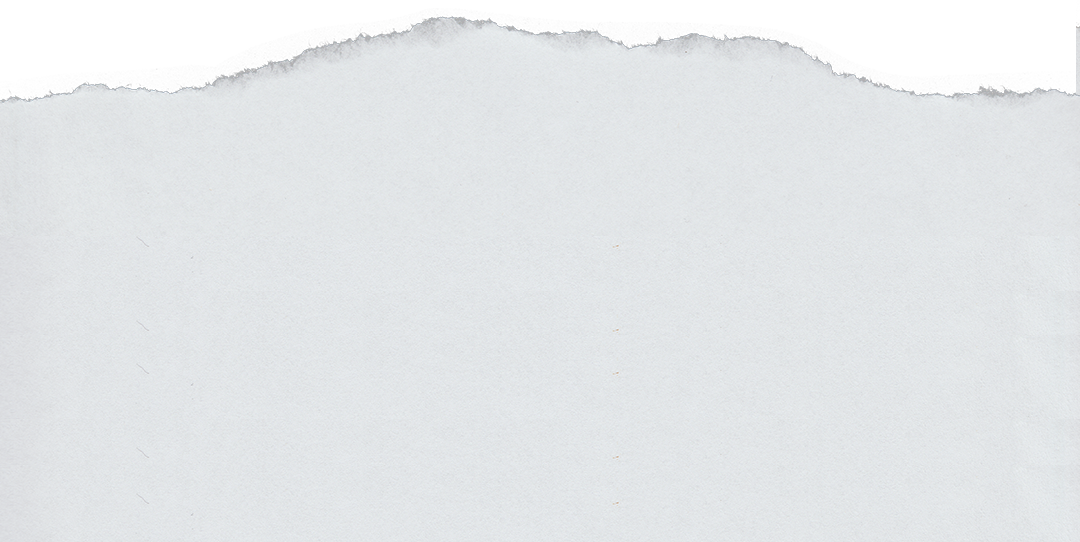 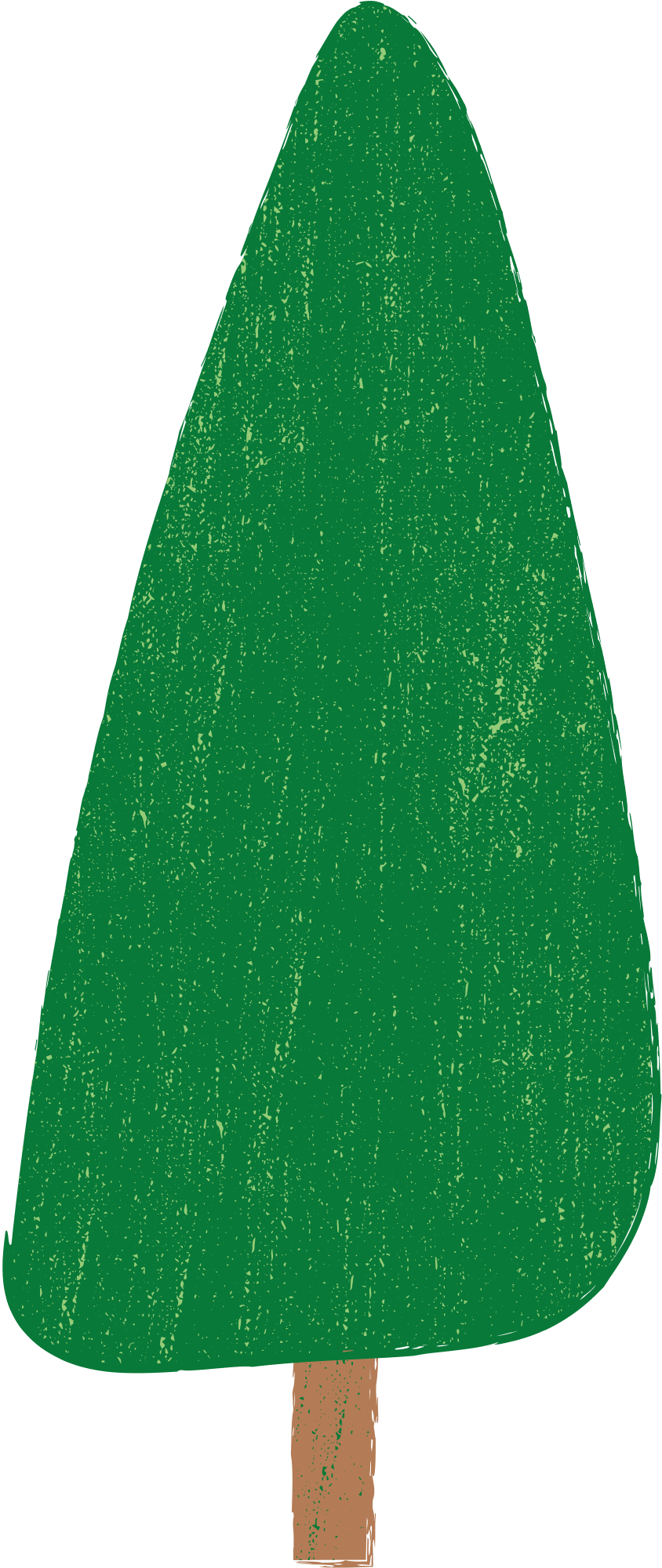 Nhân vật
Đề tài
Nhân vật ngụ ngôn có thể là con người hoặc con vật, đồ vật được nhân hóa (có đặc điểm như con người).
Thường là những vấn đề đạo đức hay những cách ứng xử trong cuộc sống.
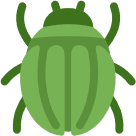 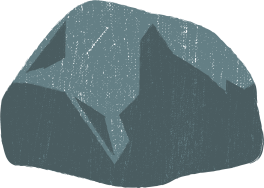 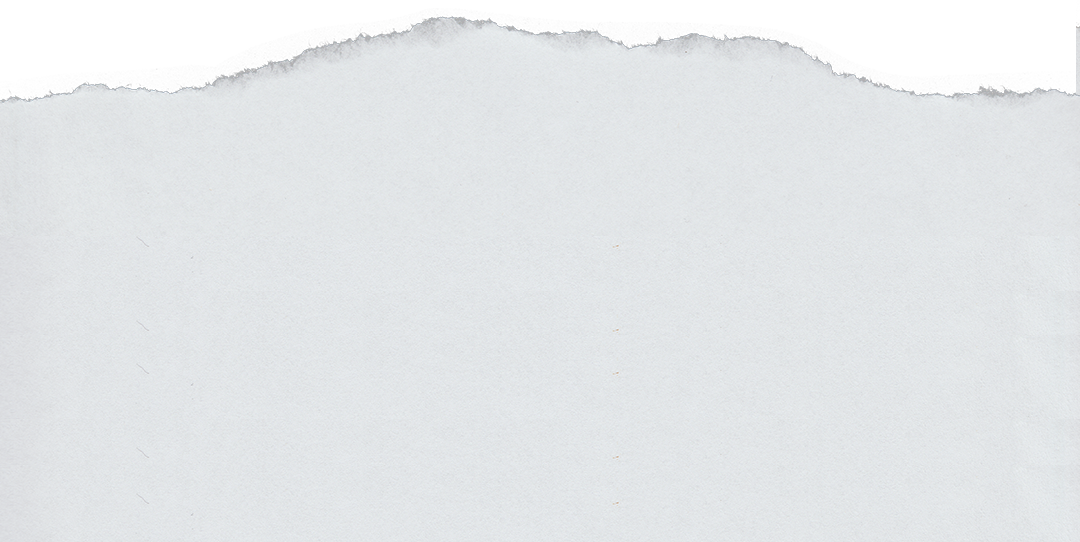 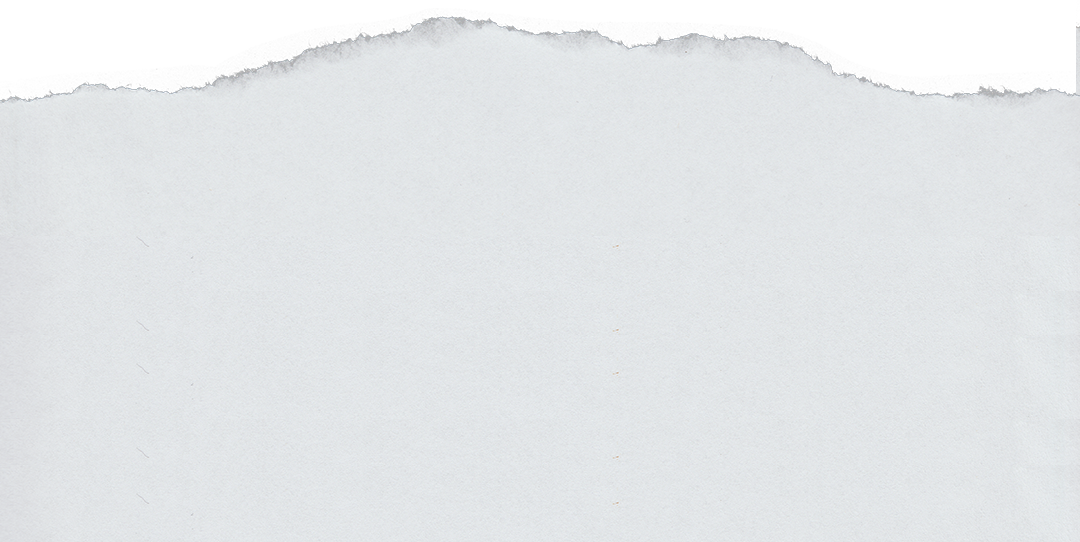 Sự kiện (sự việc)
Là một yếu tố quan trọng, thường xoay quanh một sự kiện chính.
Thường xoay quanh một sự kiện (một
hành vi ứng xử, một quan niệm, một nhận thức phiến diện, sai lầm…) nhằm đưa ra bài học hay lời khuyên nào đó.
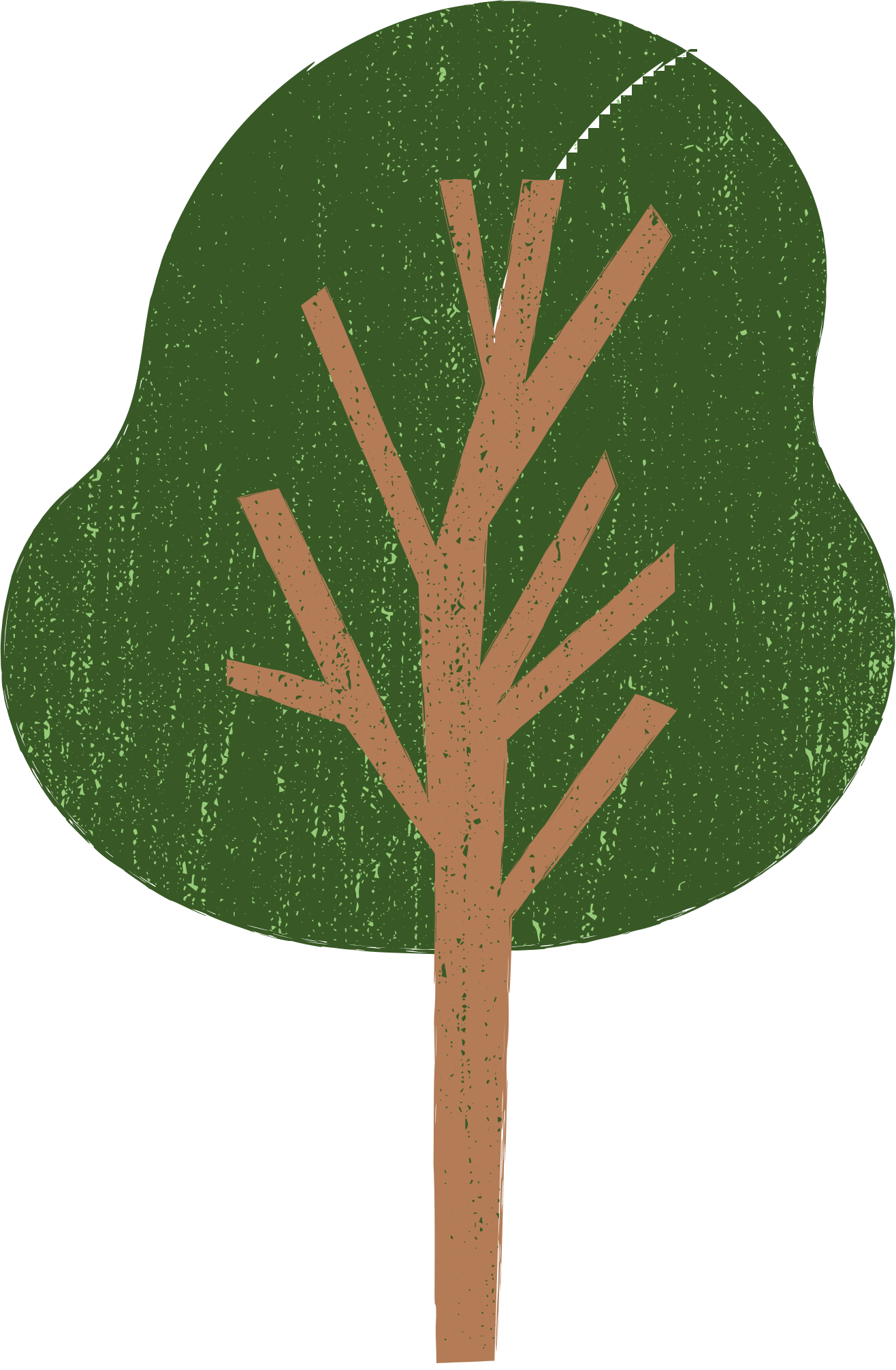 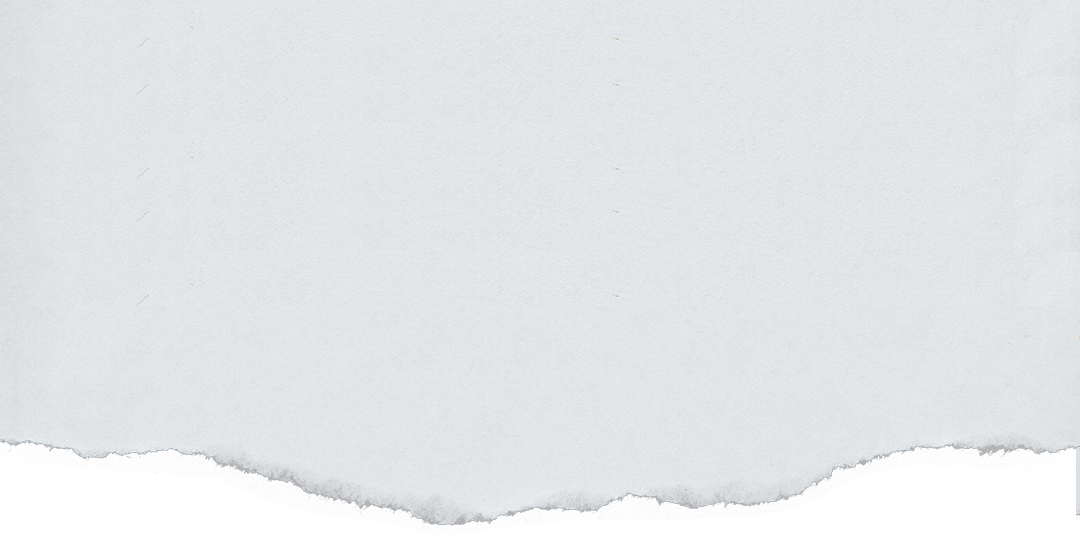 Bối cảnh
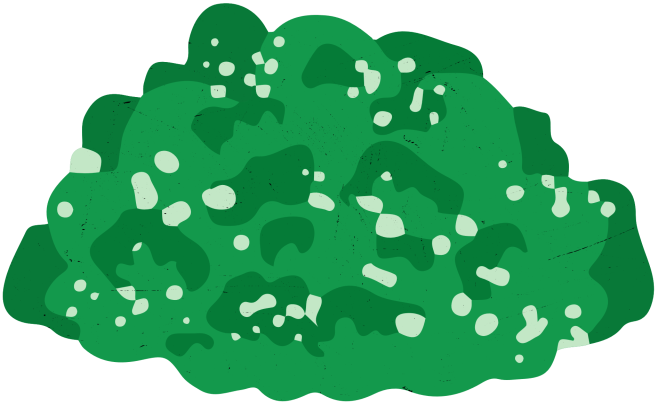 Là không gian, thời gian diễn ra câu chuyện
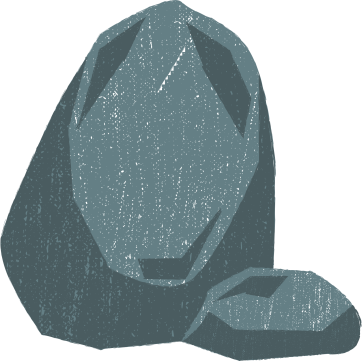 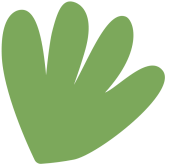 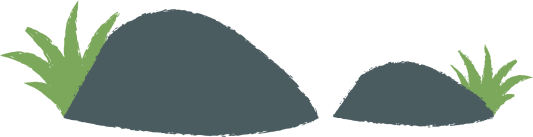 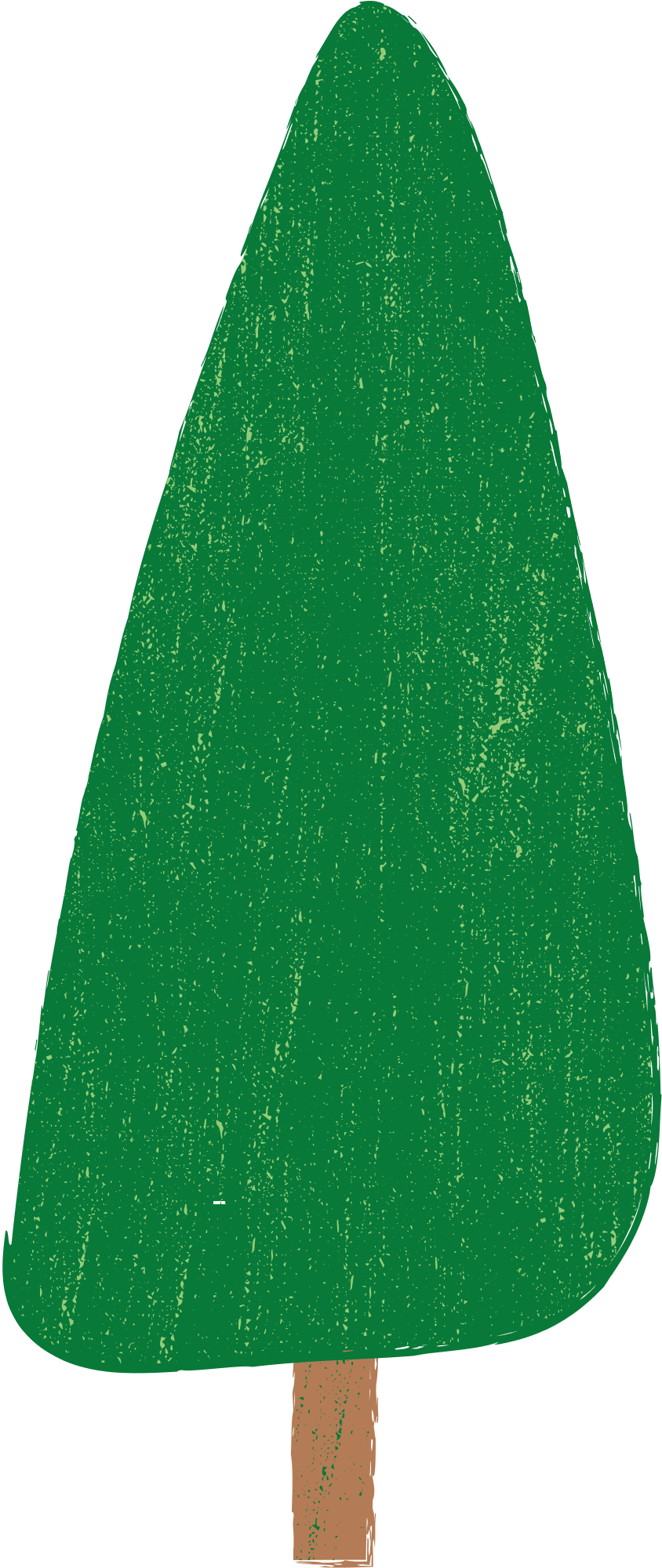 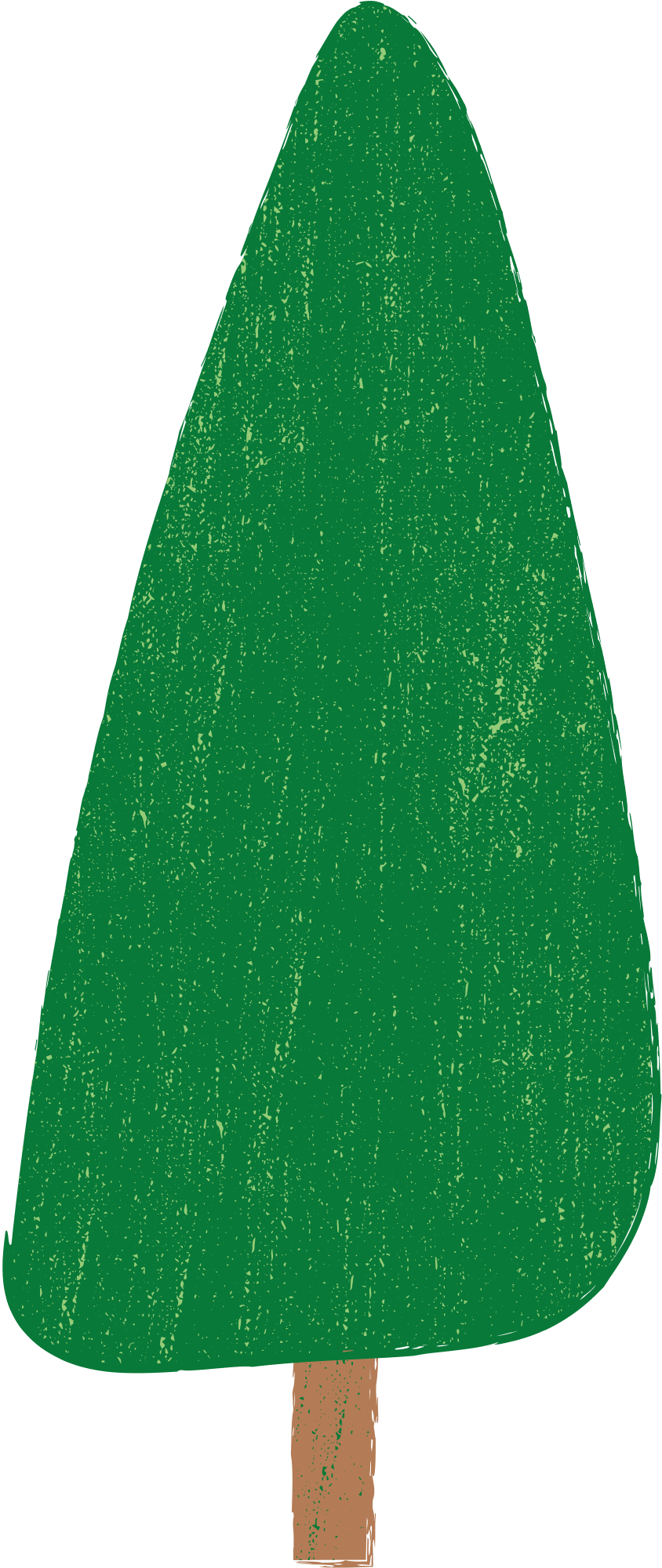 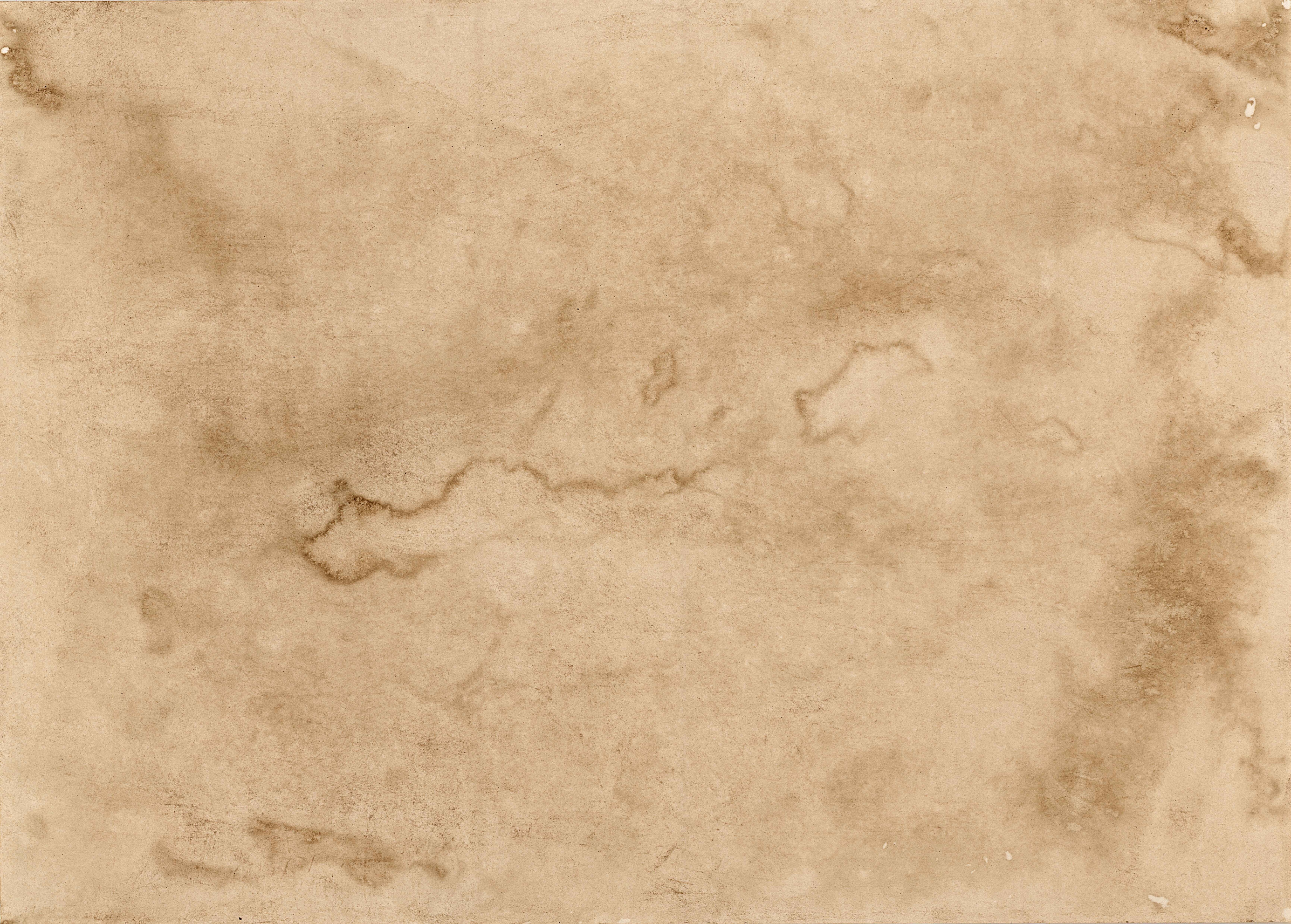 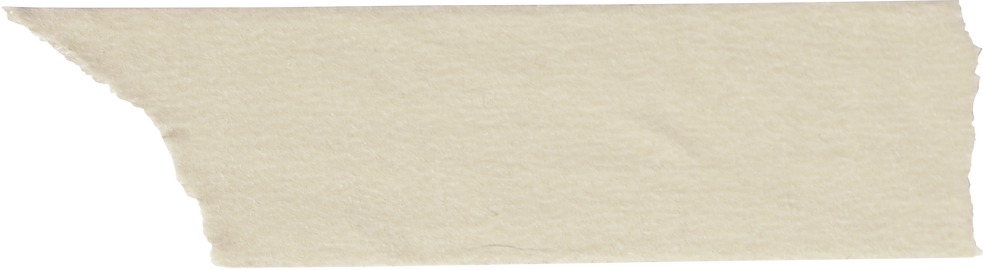 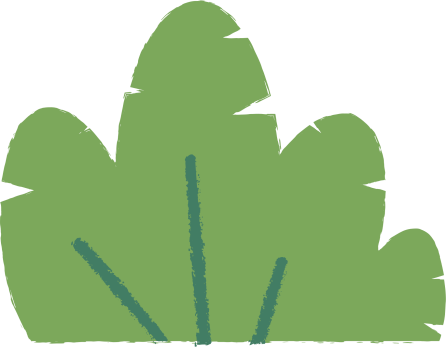 Cùng ôn lại
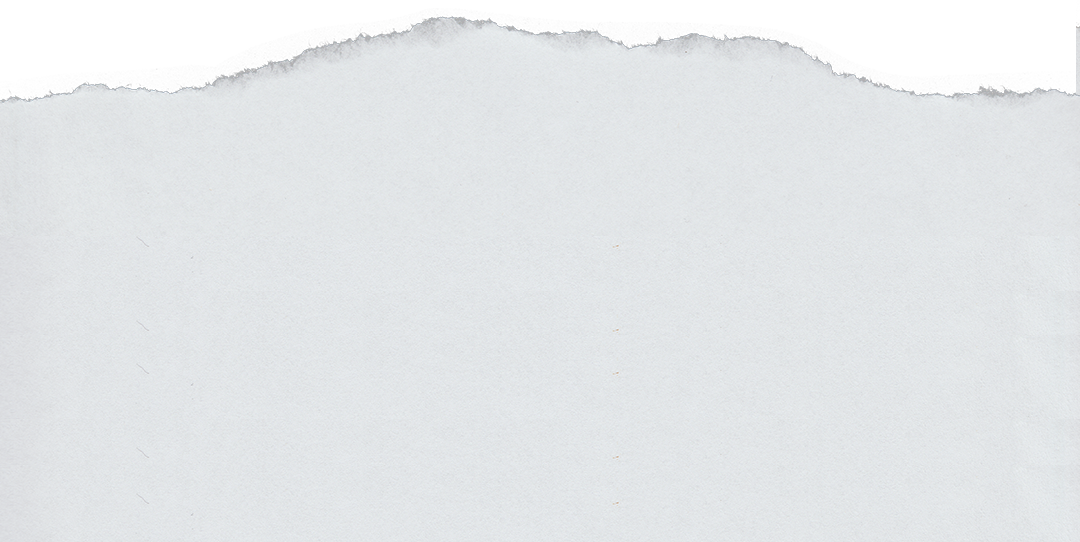 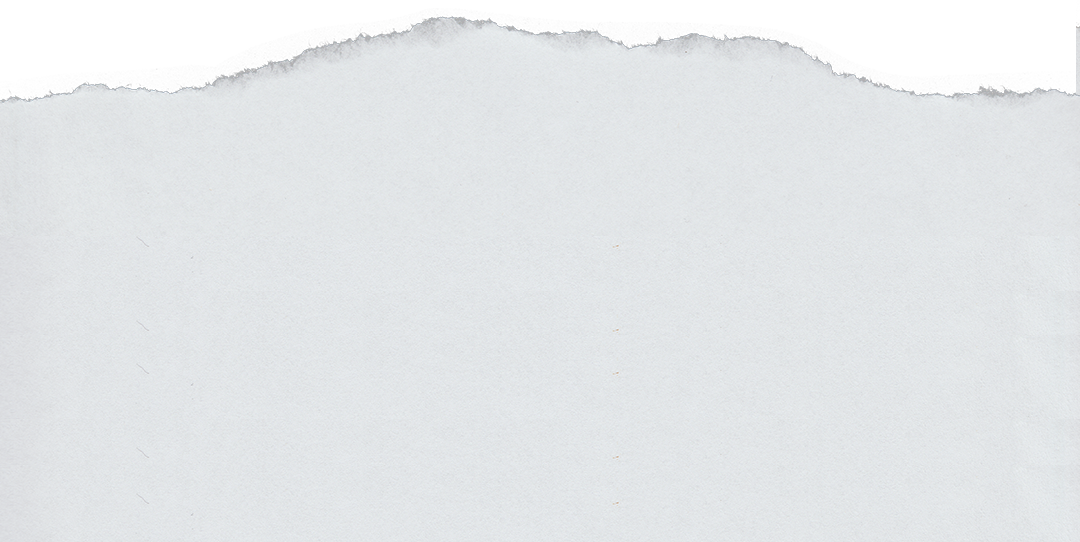 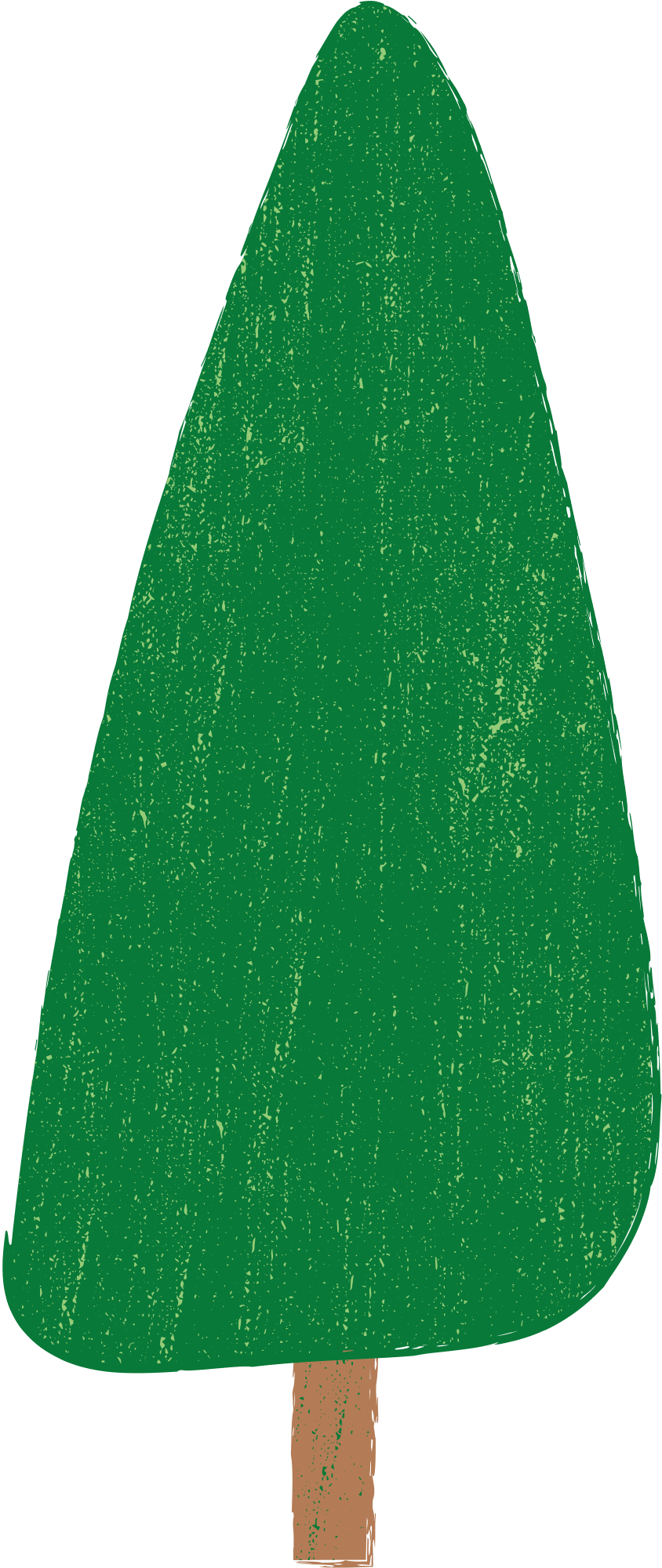 Nhân vật
Đề tài
Nhân vật ngụ ngôn có thể là con người hoặc con vật, đồ vật được nhân hóa (có đặc điểm như con người).
Thường là những vấn đề đạo đức hay những cách ứng xử trong cuộc sống.
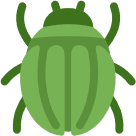 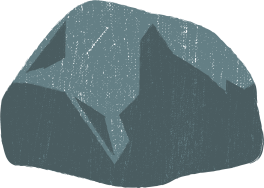 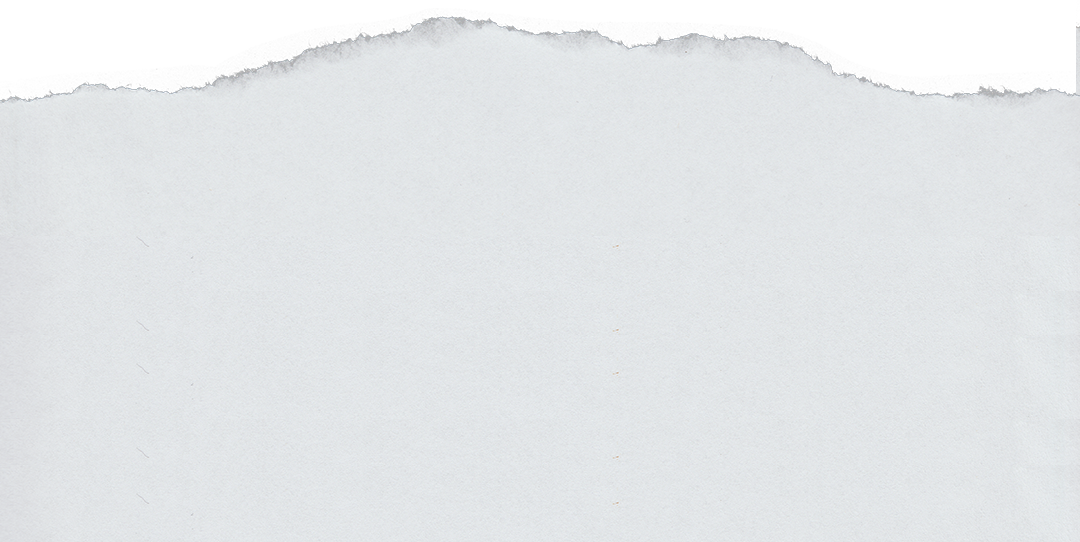 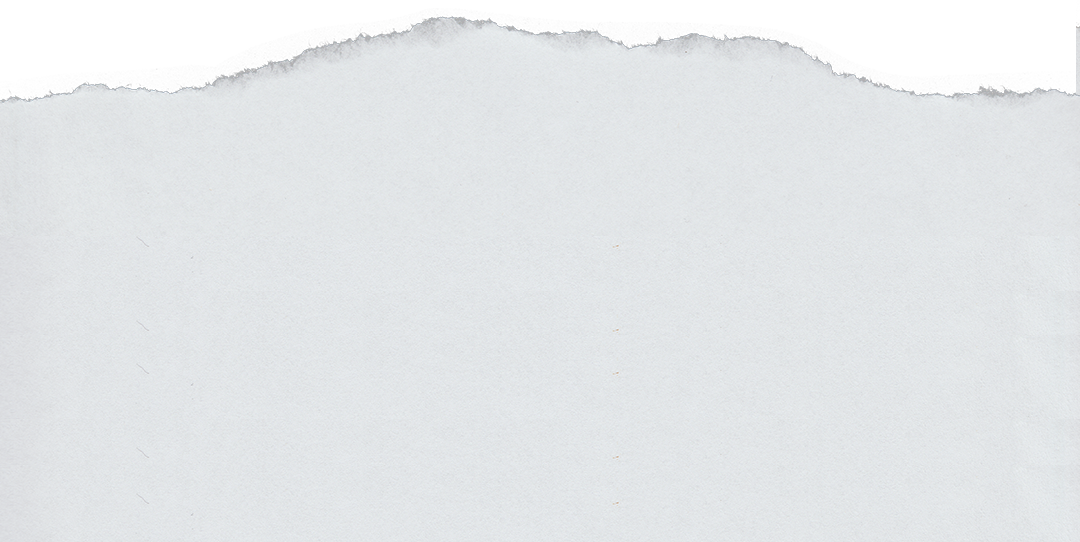 Sự kiện (sự việc)
Cốt truyện
Là một yếu tố quan trọng, thường xoay quanh một sự kiện chính.
Thường xoay quanh một sự kiện (một
hành vi ứng xử, một quan niệm, một nhận thức phiến diện, sai lầm…) nhằm đưa ra bài học hay lời khuyên nào đó.
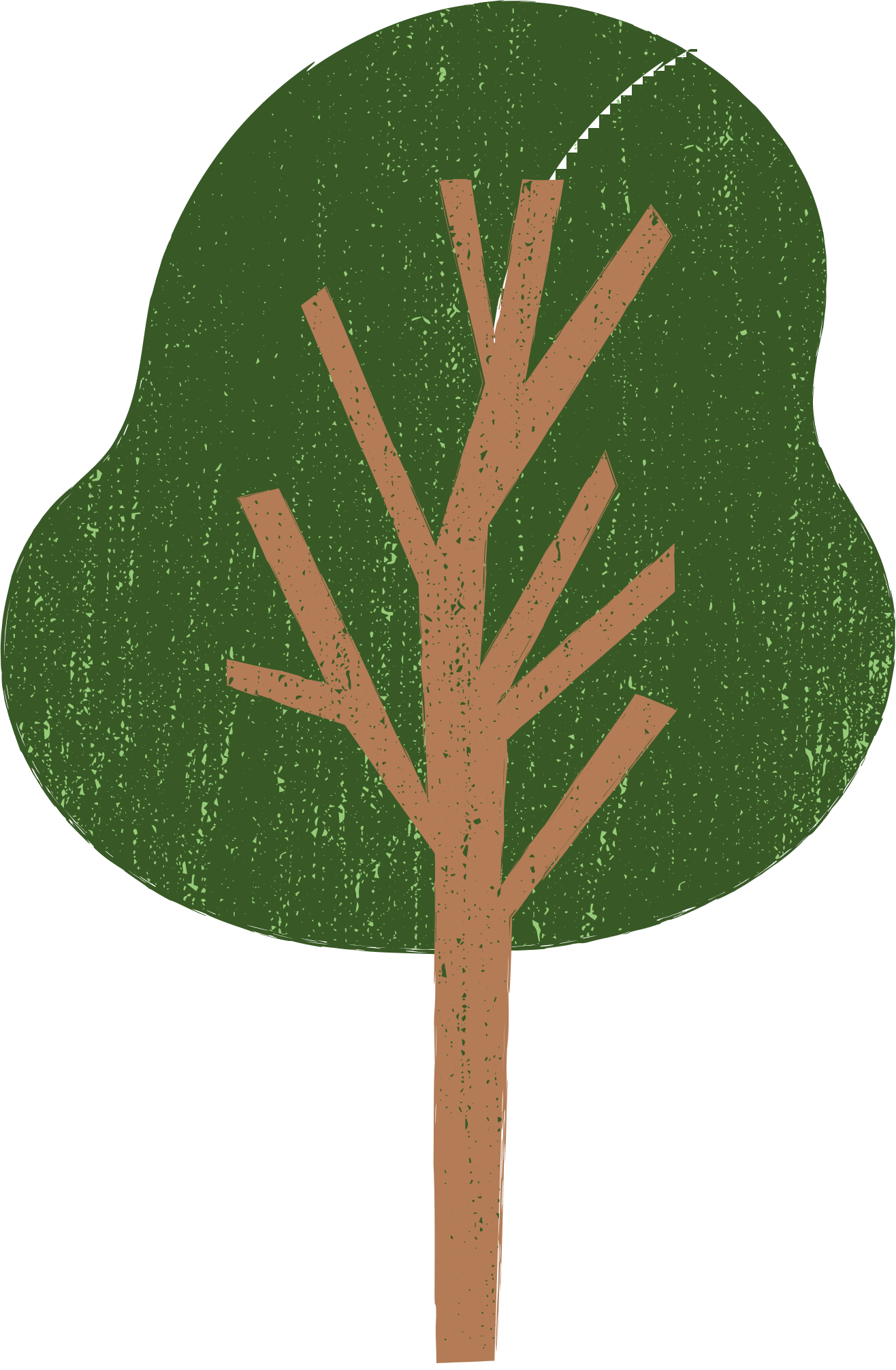 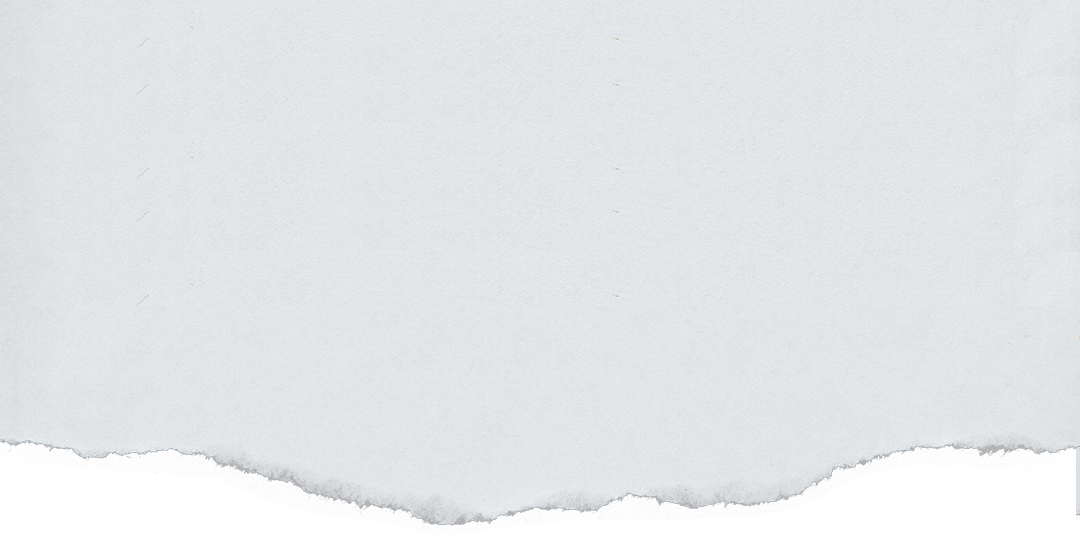 Bối cảnh
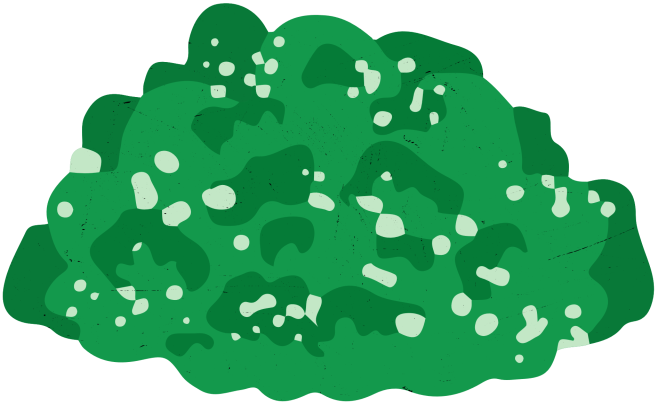 Là không gian, thời gian diễn ra câu chuyện
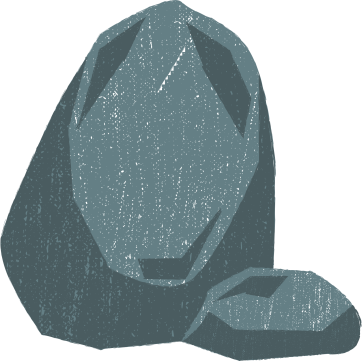 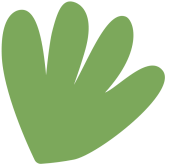 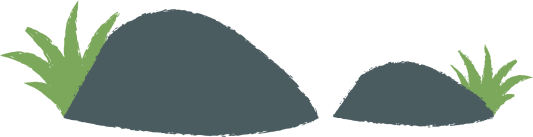 Ếch ngồi 
đáy giếng
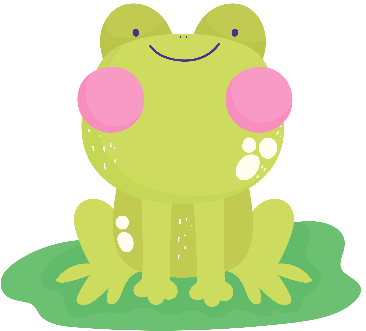 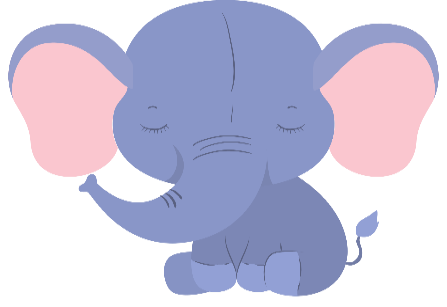 Tiết 1
- Khởi động
- Đọc và tìm hiểu chung văn bản
- Tìm hiểu bối cảnh câu chuyện, nhân vật con ếch - cuộc sống khi ở trong giếng
Tiết 2
- Phân tích được nhân vật ếch trong văn bản
- Nhận biết về nội dung của văn bản 
- Liên hệ so sánh, kết nối các vấn đề của văn bản với cuộc sống với những trải nghiệm của học sinh.
- Nhận biết các yếu tố hình thức của văn bản (sự kiện, nhân vật...)
Có một con ếch sống lâu ngày trong một giếng nọ. Xung quanh nó chỉ có vài con nhái, cua, ốc bé nhỏ. Hàng ngày nó cất tiếng kêu ồm ộp làm vang động cả giếng, khiến các con vật kia rất hoảng sợ. Ếch cứ tưởng bầu trời trên đầu chỉ bé bằng chiếc vung và nó thì oai như một vị chúa tể.     Một năm nọ, trời mưa to làm nước trong giếng dềnh lên, tràn bờ, đưa ếch ta ra ngoài. Quen thói cũ, ếch nghênh ngang đi lại khắp nơi và cất tiếng kêu ồm ộp. Nó nhâng nháo đưa cặp mắt nhìn lên bầu trời, chả thèm để ý đến xung quanh nên đã bị một con trâu đi qua giẫm bẹp.
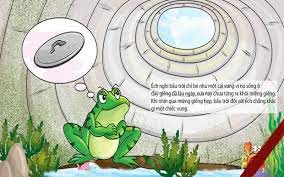 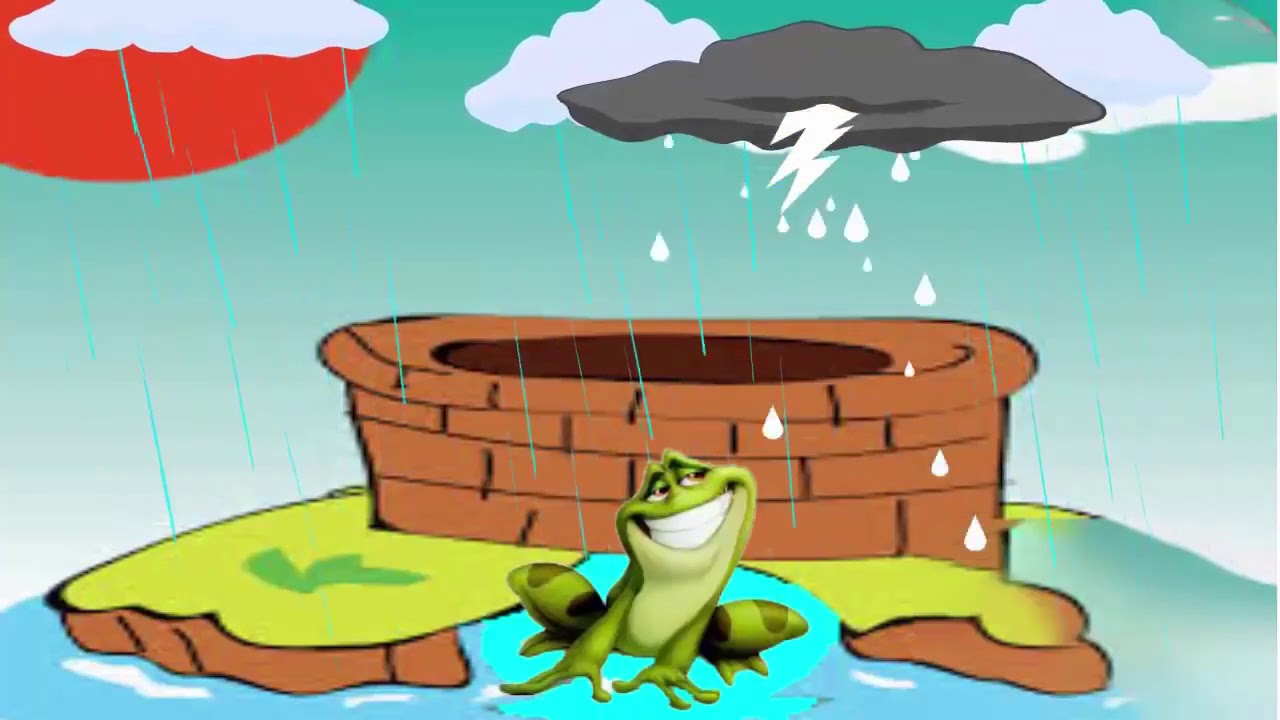 Có một con ếch sống lâu ngày trong một giếng nọ. Xung quanh nó chỉ có vài con nhái, cua, ốc bé nhỏ. Hàng ngày nó cất tiếng kêu ồm ộp làm vang động cả giếng, khiến các con vật kia rất hoảng sợ. Ếch cứ tưởng bầu trời trên đầu chỉ bé bằng chiếc vung và nó thì oai như một vị chúa tể.      Một năm nọ, trời mưa to làm nước trong giếng dềnh lên, tràn bờ, đưa ếch ta ra ngoài. Quen thói cũ, ếch nghênh ngang đi lại khắp nơi và cất tiếng kêu ồm ộp. Nó nhâng nháo đưa cặp mắt nhìn lên bầu trời, chả thèm để ý đến xung quanh nên đã bị một con trâu đi qua giẫm bẹp.
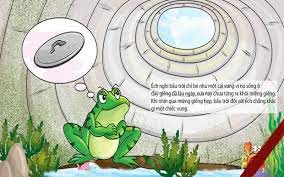 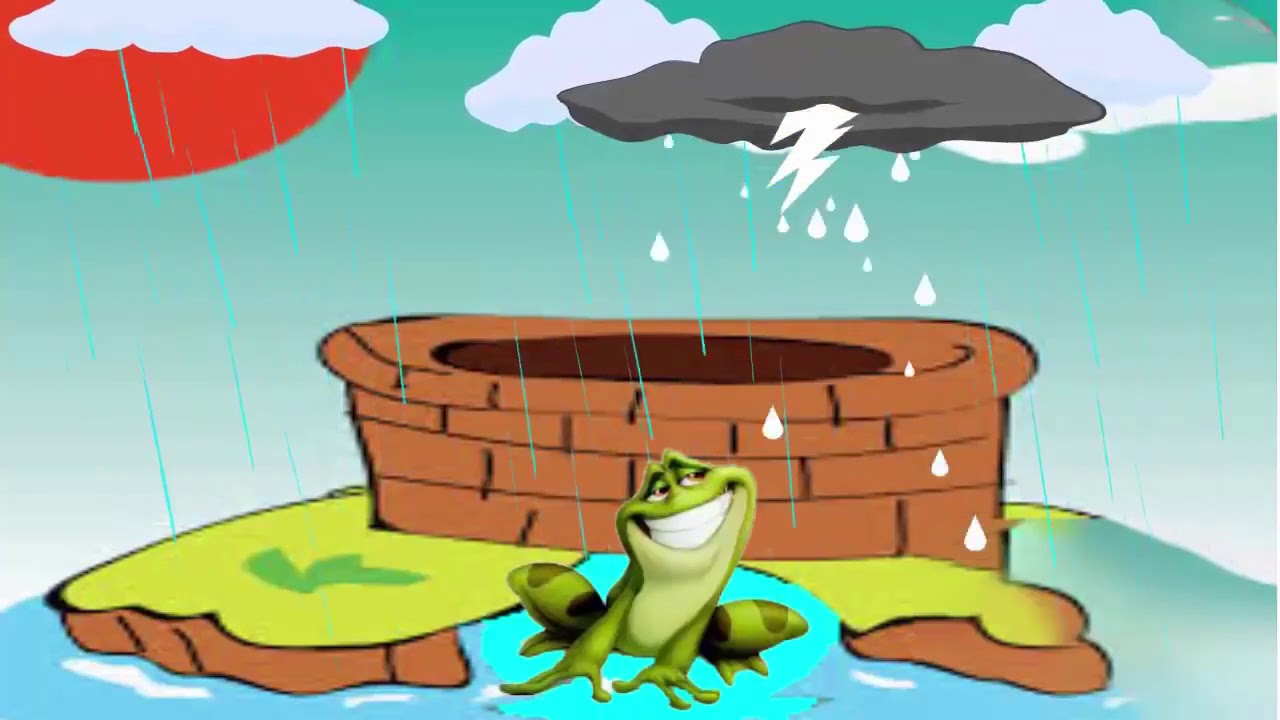 THẢO LUẬN NHÓM
Cuộc sống của ếch 
khi ở ngoài giếng
Nhiệm vụ: 
Hoàn thành 
PHIẾU HỌC TẬP
THỜI GIAN: 2P
THẢO LUẬN NHÓM
Cuộc sống của ếch 
khi ở ngoài giếng
Nhiệm vụ: 
Hoàn thành 
PHIẾU HỌC TẬP
THỜI GIAN: 2P
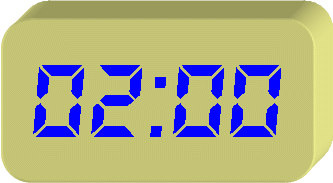 PHIẾU HỌC TẬP SỐ 1
Chuẩn bị 1 tờ giấy Note: 
Chỉ ra những nguyên nhân dẫn đến cái chết của ếch ?
Nguyên nhân
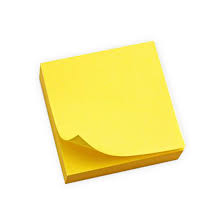 [Speaker Notes: Giáo viên sử dụng:
Cô Phạm Thị Nhung
THCS Lý Tự Trọng, Cẩm Phú, Cẩm Phả, Quảng Ninh]
Nguyên nhân
- Nguyên nhân khách quan: Trời mưa nước giềng dềnh lên đưa ếch ta ra ngoài
- Nguyên nhân chủ quan: Ếch quen thói, nhâng nháo, không để ý đến xung quanh
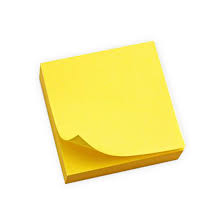 Note
[Speaker Notes: Giáo viên sử dụng:
Cô Phạm Thị Nhung
THCS Lý Tự Trọng, Cẩm Phú, Cẩm Phả, Quảng Ninh]
Nghệ thuật : - Xây dựng nhân vật ếch gần gũi với đời sống con người
                      - Các sự việc xoay quanh con ếch diễn ra vô cùng hài hước, độc đáo
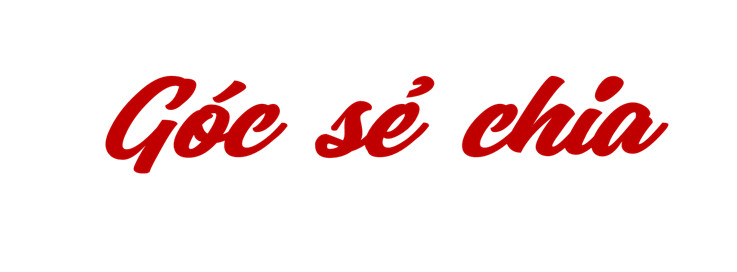 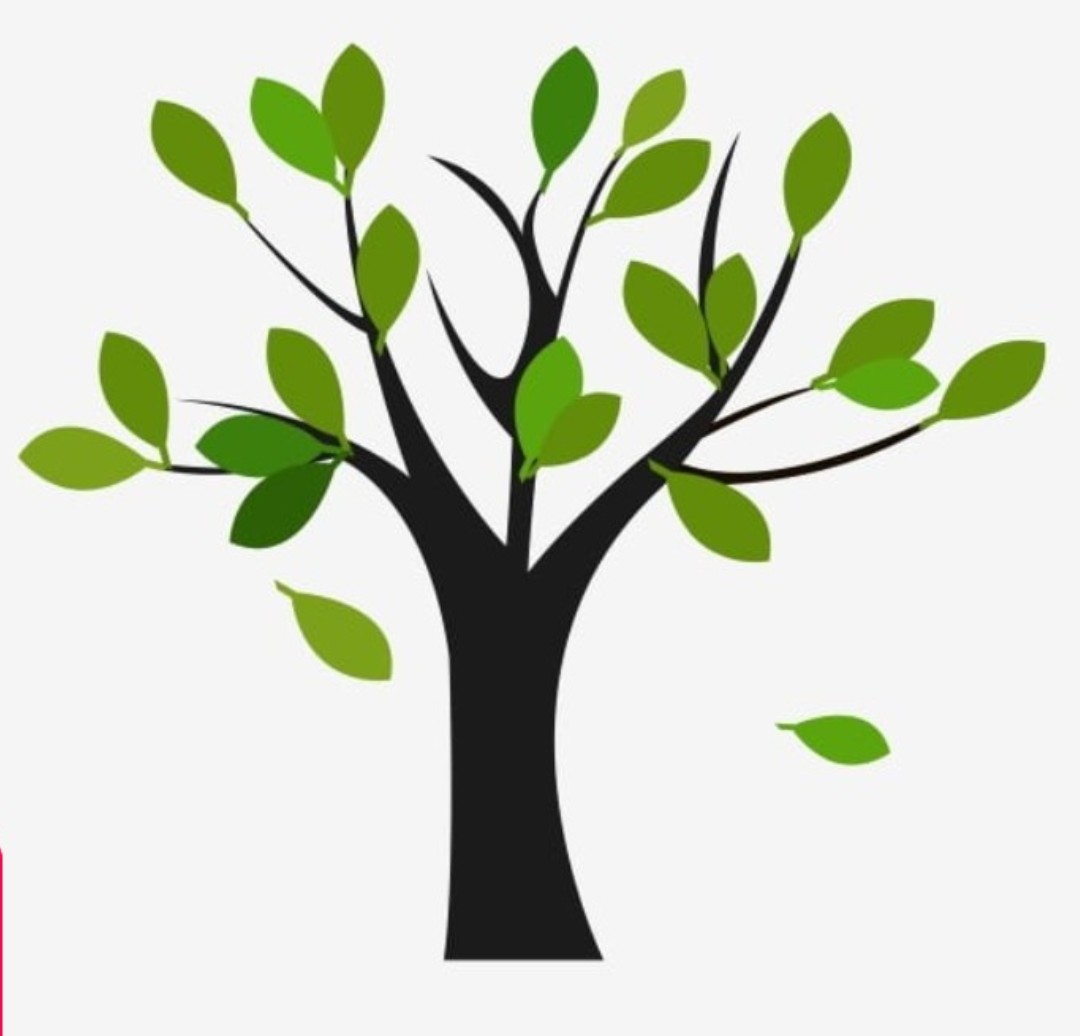 ? Mỗi truyện ngụ ngôn có thể đem tới nhiều bài học, em hãy nêu lên những bài học có thể rút ra từ câu chuyện này. Theo em, đâu là bài học chính của câu chuyện.
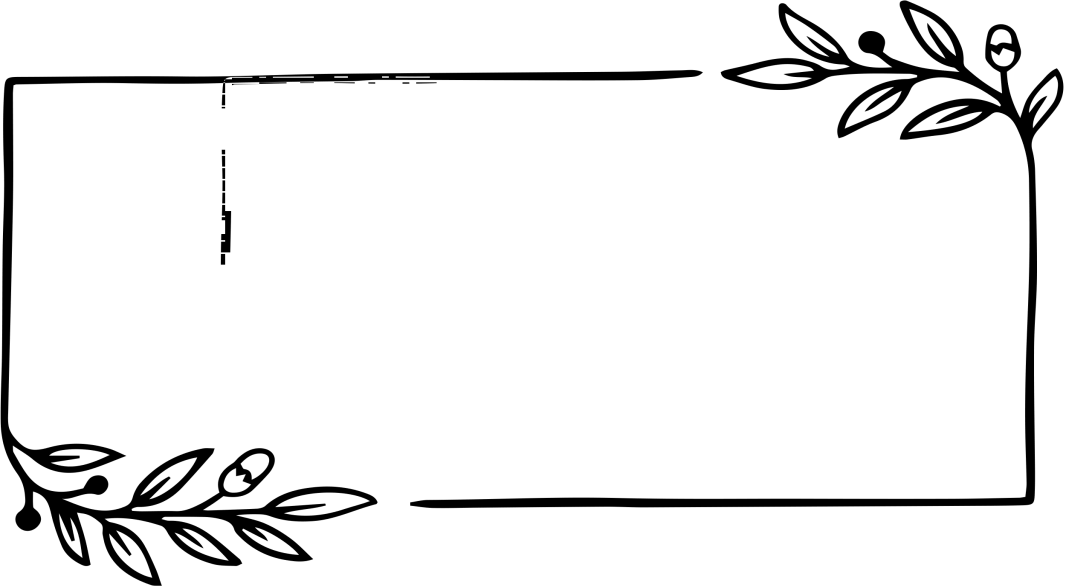 Cây xanh trí tuệ - đạo đức
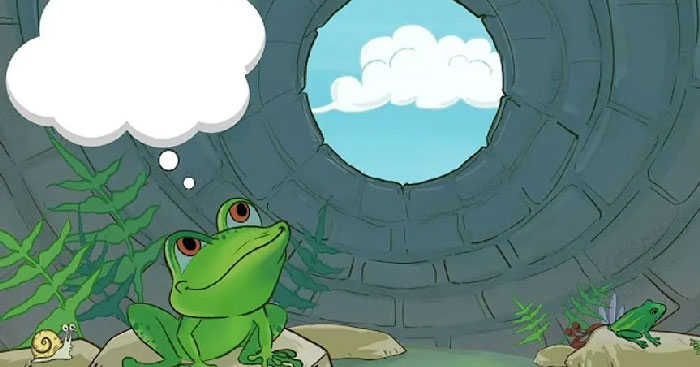 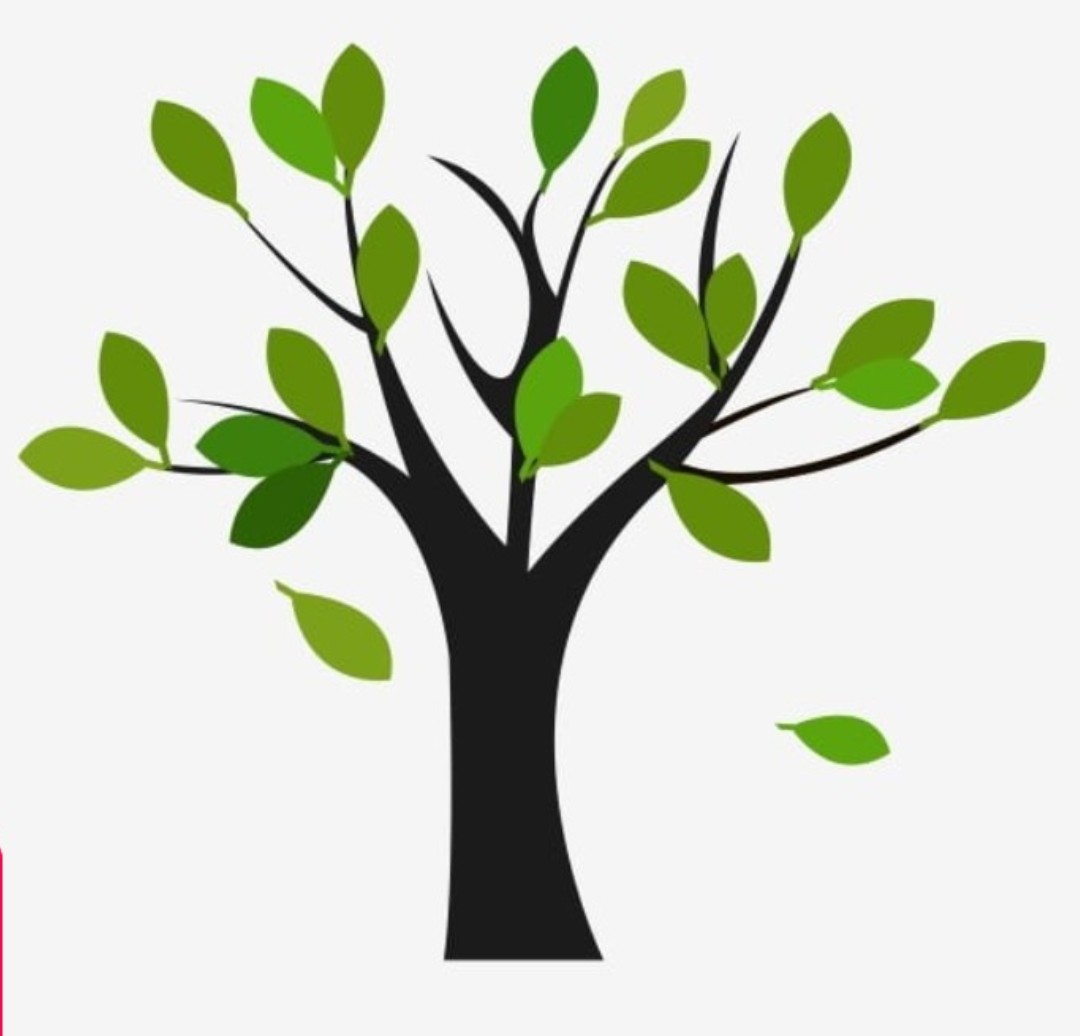 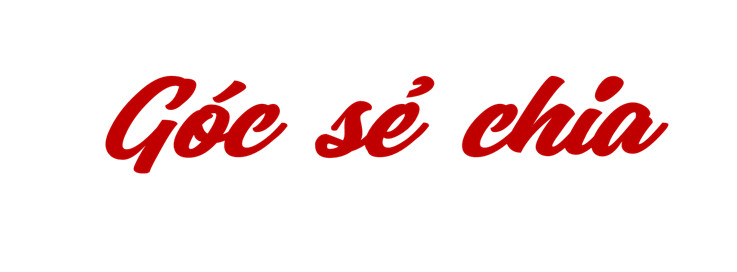 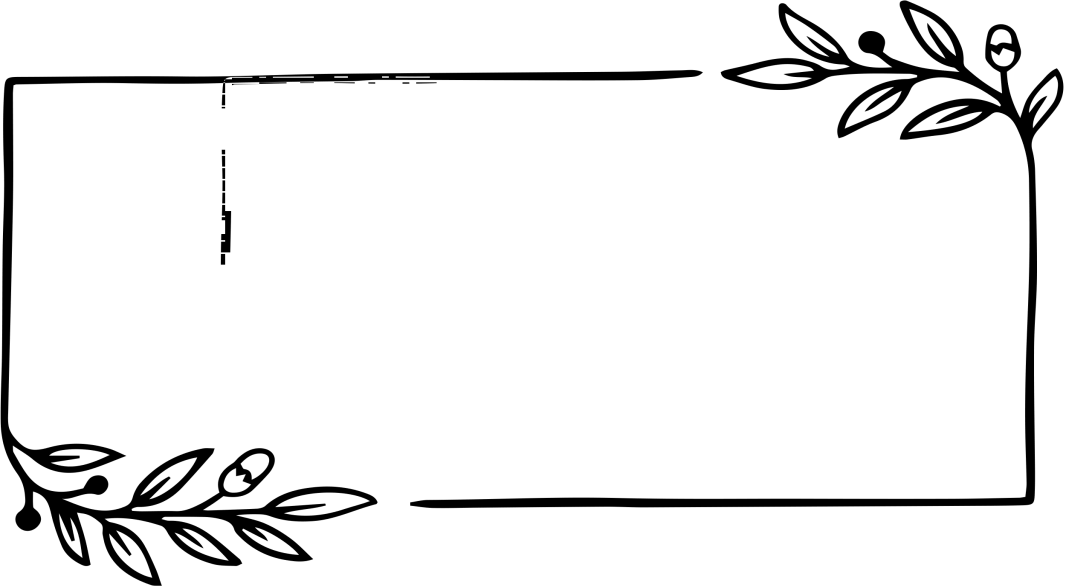 Cây xanh trí tuệ - đạo đức
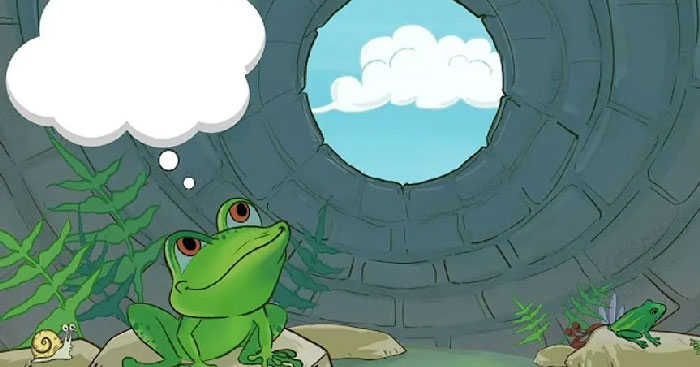 1. Chọn phương án đúng:
a. Truyện kể về nhân vật chú ếch, từ đó đem đến bài học về cách sống cho mỗi người.
b. Truyện kể về nhân vật chú ếch, từ đó đem đến cho chúng ta tiếng cười sảng khoái.
c.Truyện kể về nhân vật chú ếch, từ đó phê phán những kẻ tham lam, ích kỷ.
d. Truyện kể về nhân vật chú ếch, qua đó muốn truyền đạt kinh nghiệm về cách đối nhân xử thế cho mỗi người.
2. Chọn từ ngữ thích hợp điền vào chỗ trống (...): 


  Xây dựng nhân vật ...................(1) với đời sống; các sự kiện............................(2), độc đáo khiến câu chuyện trở nên hấp dẫn, lôi cuốn; ...................................(3) tự nhiên, sâu sắc.
hài hước
thích thú
thân thương
gần gũi
cách nhận xét
cách giáo huấn
1. Chọn phương án đúng:
a. Truyện kể về nhân vật chú ếch, từ đó đem đến bài học về cách sống cho mỗi người.
b. Truyện kể về nhân vật chú ếch, từ đó đem đến cho chúng ta tiếng cười sảng khoái.
c.Truyện kể về nhân vật chú ếch, từ đó phê phán những kẻ tham lam, ích kỷ.
d. Truyện kể về nhân vật chú ếch, qua đó muốn truyền đạt kinh nghiệm về cách đối nhân xử thế cho mỗi người.
2. Chọn từ ngữ thích hợp điền vào chỗ trống (...): 


  Xây dựng nhân vật ...................(1) với đời sống; các sự kiện............................(2), độc đáo khiến câu chuyện trở nên hấp dẫn, lôi cuốn; ...................................(3) tự nhiên, sâu sắc.
hài hước
thích thú
thân thương
cách nhận xét
cách giáo huấn
gần gũi
1. Chọn phương án đúng:
a. Truyện kể về nhân vật chú ếch, từ đó đem đến bài học về cách sống cho mỗi người.
b. Truyện kể về nhân vật chú ếch, từ đó đem đến cho chúng ta tiếng cười sảng khoái.
c.Truyện kể về nhân vật chú ếch, từ đó phê phán những kẻ tham lam, ích kỷ.
d. Truyện kể về nhân vật chú ếch, qua đó muốn truyền đạt kinh nghiệm về cách đối nhân xử thế cho mỗi người.
2. Chọn từ ngữ thích hợp điền vào chỗ trống (...): 


  Xây dựng nhân vật ...................(1) với đời sống; các sự kiện............................(2), độc đáo khiến câu chuyện trở nên hấp dẫn, lôi cuốn; ...................................(3) tự nhiên, sâu sắc.
thích thú
thân thương
cách nhận xét
cách giáo huấn
hài hước
gần gũi
1. Chọn phương án đúng:
a. Truyện kể về nhân vật chú ếch, từ đó đem đến bài học về cách sống cho mỗi người.
b. Truyện kể về nhân vật chú ếch, từ đó đem đến cho chúng ta tiếng cười sảng khoái.
c.Truyện kể về nhân vật chú ếch, từ đó phê phán những kẻ tham lam, ích kỷ.
d. Truyện kể về nhân vật chú ếch, qua đó muốn truyền đạt kinh nghiệm về cách đối nhân xử thế cho mỗi người.
2. Chọn từ ngữ thích hợp điền vào chỗ trống (...): 


  Xây dựng nhân vật ...................(1) với đời sống; các sự kiện............................(2), độc đáo khiến câu chuyện trở nên hấp dẫn, lôi cuốn; ...................................(3) tự nhiên, sâu sắc.
thích thú
thân thương
cách nhận xét
hài hước
gần gũi
cách giáo huấn
1. Nội dung - ý nghĩa
- Truyện kể về nhân vật chú ếch, từ đó đem đến bài học về cách sống cho mỗi người.
- Pheâ phaùn nhöõng keû hieåuû bieát haïn heïp maø laïi hueânh hoang, ñoàng thôøi khuyeân nhuû chuùng ta phaûi môû roäng taàm hieåu bieát, khoâng chuû quan , kieâu ngaïo 
2. Nghệ thuật
    Xây dựng nhân vật hết sức gần gũi  với đời sống; các sự kiện hài hước, độc đáo khiến câu chuyện trở nên hấp dẫn, lôi cuốn; cách giáo huấn tự nhiên, sâu sắc.
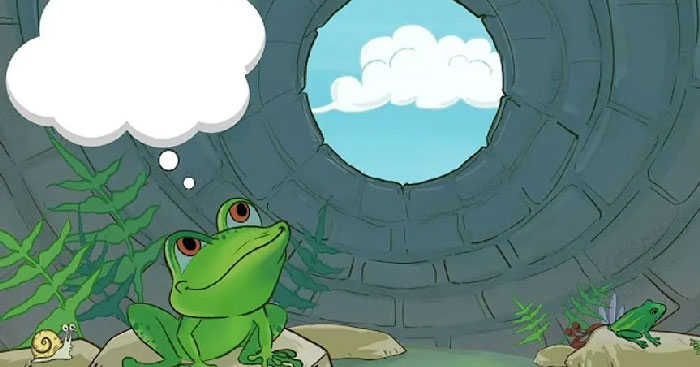 Bước 1
Đọc kĩ văn bản
Bước 4
Tìm hiểu đặc điểm của nhân vật chính
Bước 2
Tóm tắt 
cốt truyện
Bước 3
Xác định bối cảnh 
câu chuyện
Bước 5
Bài học rút ra từ văn bản và liên hệ bản thân
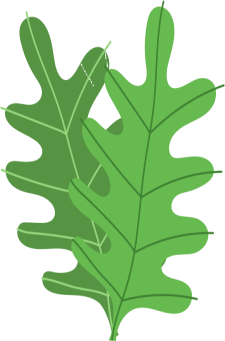 Cách đọc - hiểu truyện ngụ ngôn
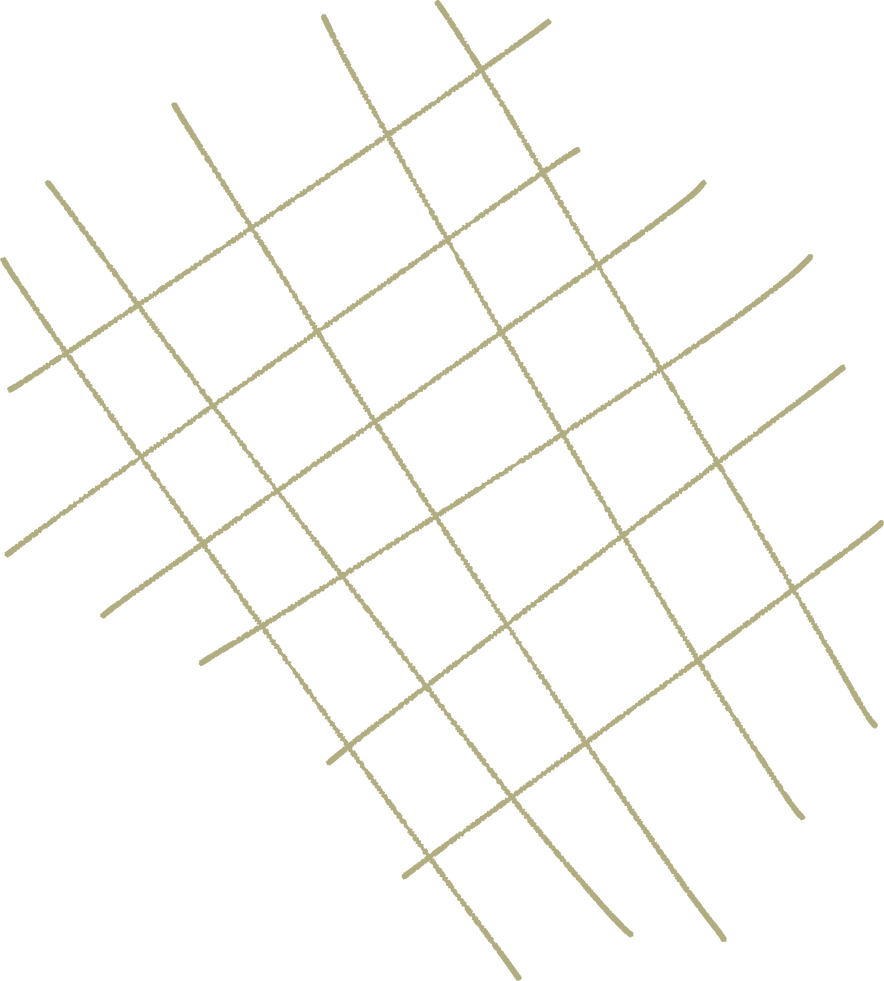 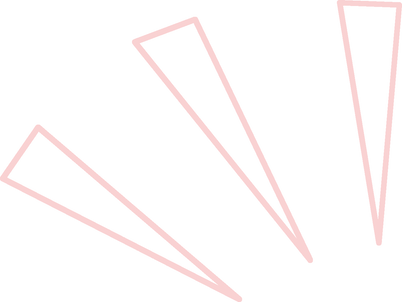 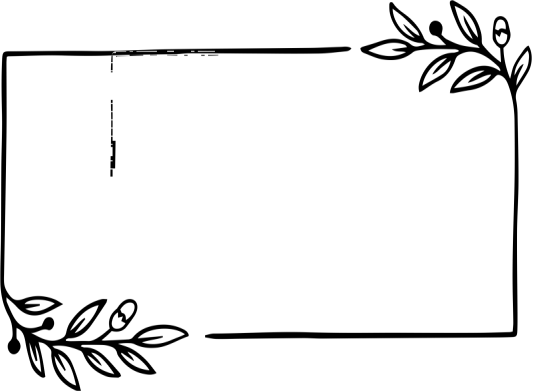 ? Nhan đề văn bản Ếch ngồi đáy giếng có tác dụng gì trong việc thể hiện chủ đề của văn bản?
Nhiệm vụ
- Nhan đề làm nổi bật chủ đề của văn bản
- Phê phán những kẻ thiếu hiểu biết, tầm nhìn hạn hẹp nhưng luôn tự cao, tự đại.
-  Đồng thời, khuyên răn mọi người cần biết khiêm tốn, học hỏi để nâng cao nhận thức của bản thân.
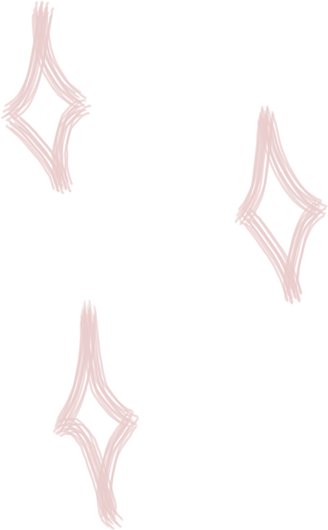 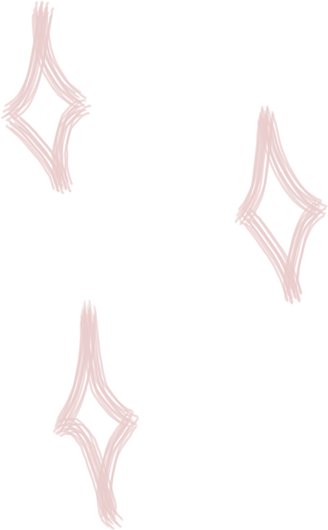 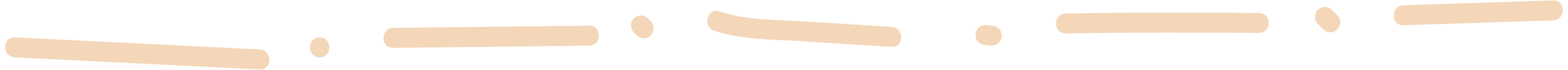 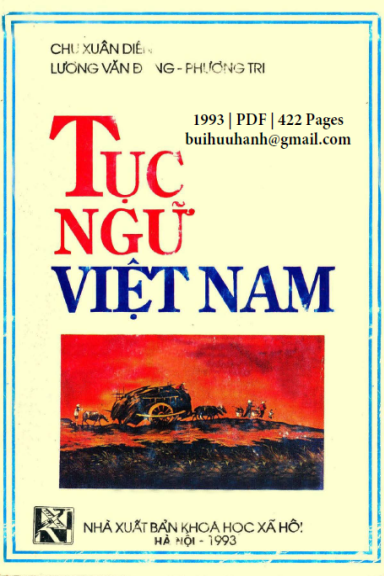 1. Thùng rỗng kêu to
2. Coi trời bằng vung
3. Khôn nhà dại chợ
4. Đi một ngày đàng, học một sàng khôn
5. Ở nhà nhất mẹ nhì con
Ra đường lắm kẻ còn giòn hơn ta
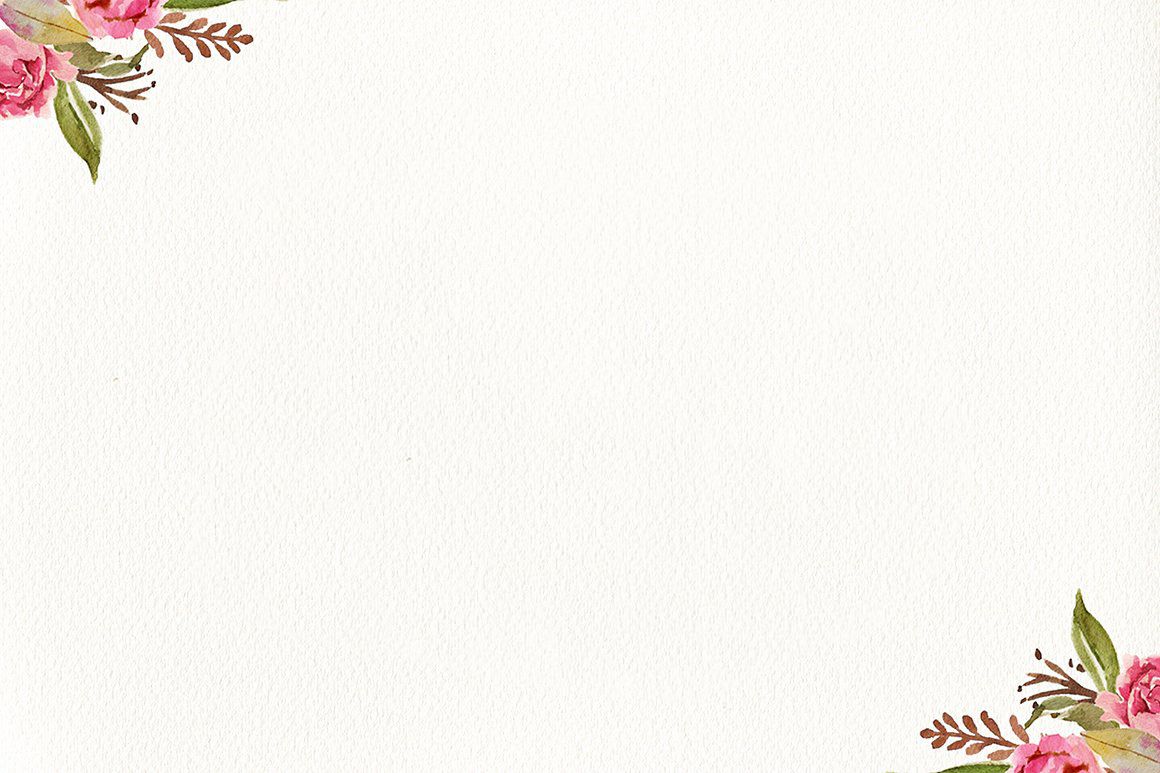 Think (Nghĩ): HS suy nghĩ độc lập về vấn đề được nêu ra; tự hình thành nên ý tưởng của mình.
Pair (Cặp đôi): HS được ghép cặp với nhau để thảo luận về những ý tưởng vừa có. 
Share (Chia sẻ): HS chia sẻ ý tưởng vừa thảo luận với nhóm lớn hơn  hoặc chia sẻ trước lớp.
CHIA SẺ (1p)
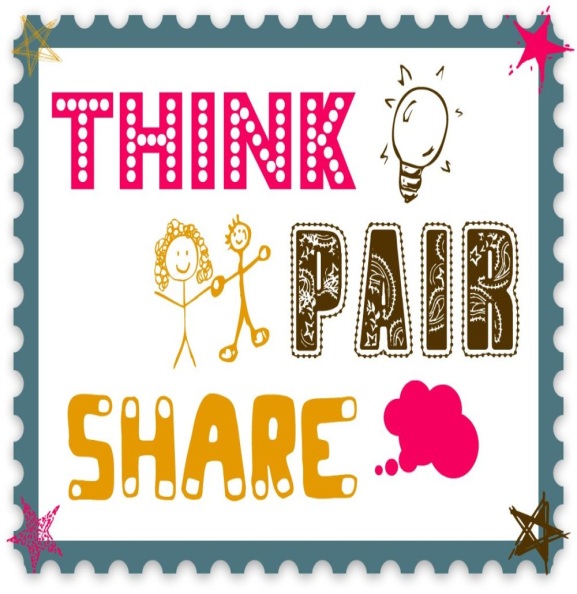 Những đặc điểm của thể loại truyện ngụ ngôn trong văn bản “Ếch ngồi đáy giếng”
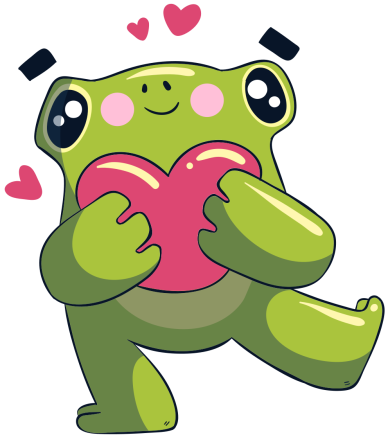 Vận dụng: PHẦN THI TÌM KIẾM TÀI NĂNG 
LỚP 7A4
Tổ 1: Làm họa sĩ
Tổ 2: Làm nhà thơ
Tổ 3: Làm nhà văn
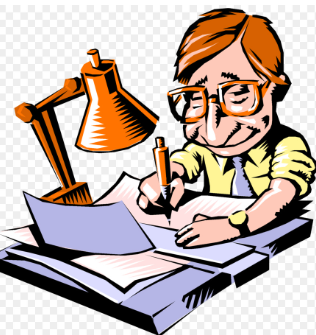 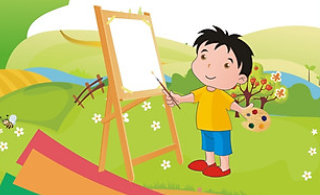 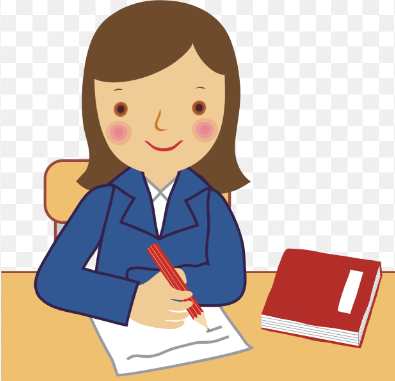 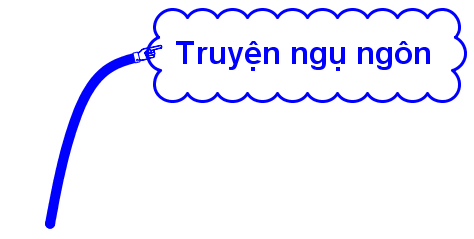 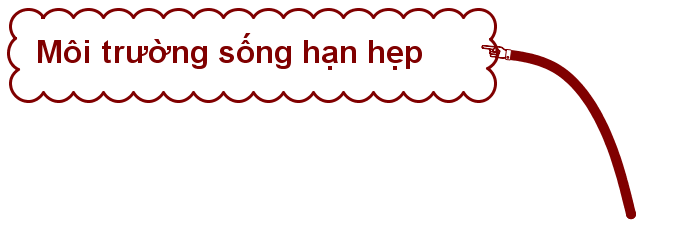 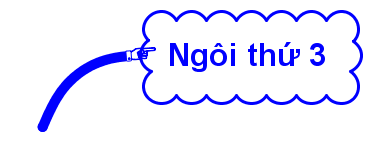 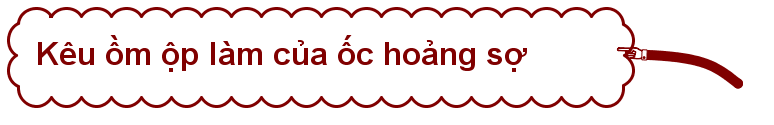 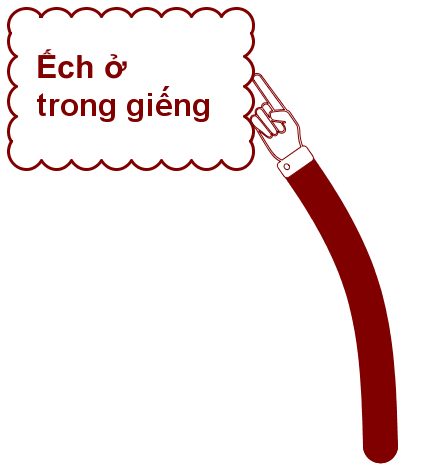 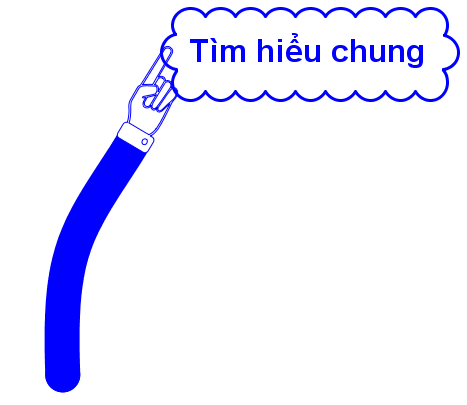 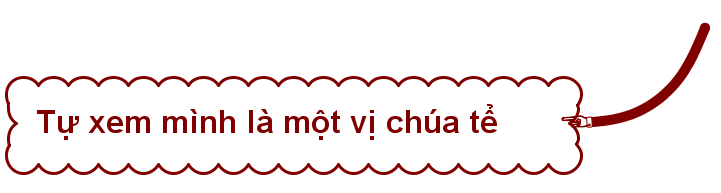 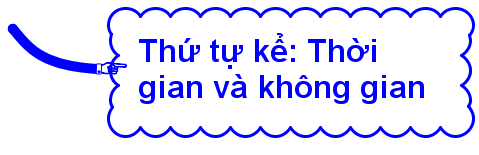 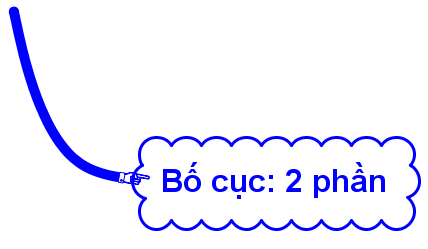 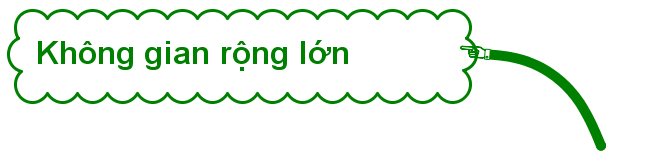 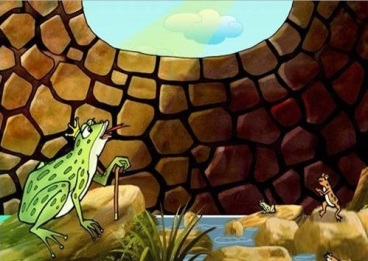 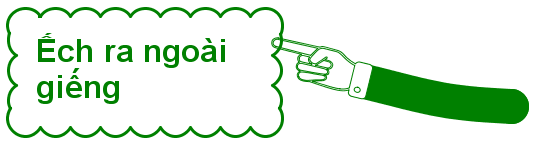 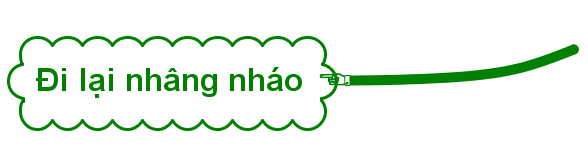 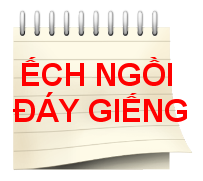 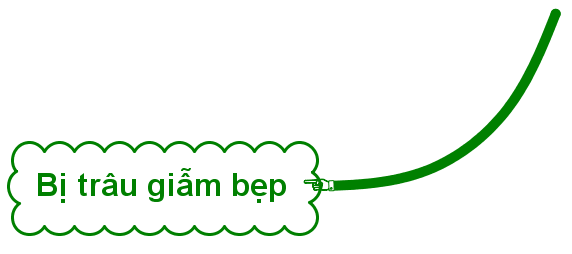 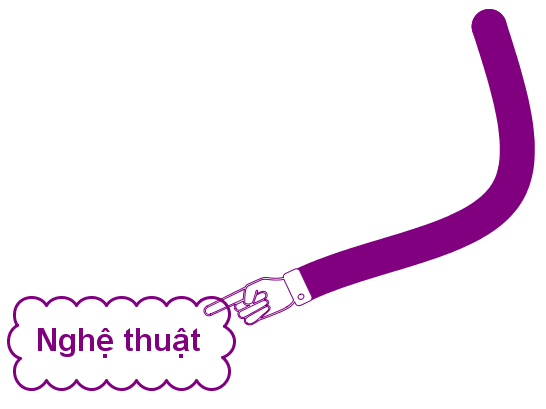 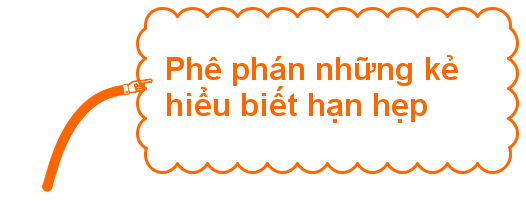 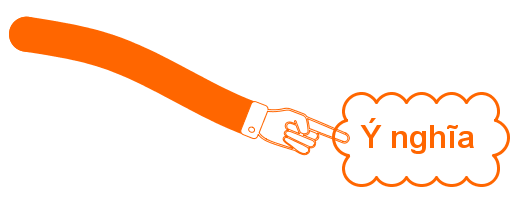 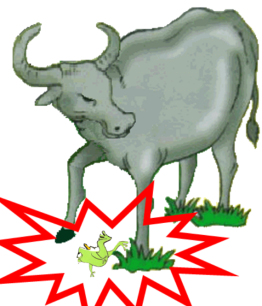 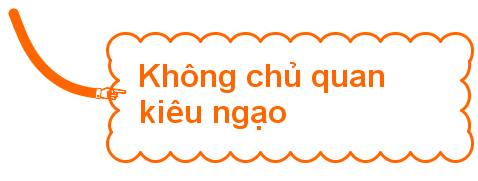 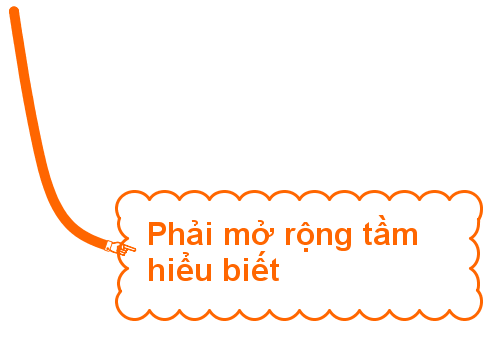 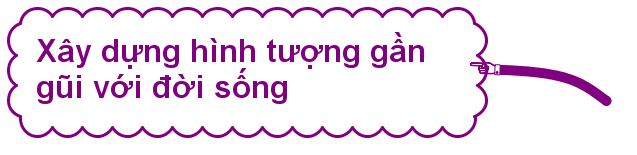 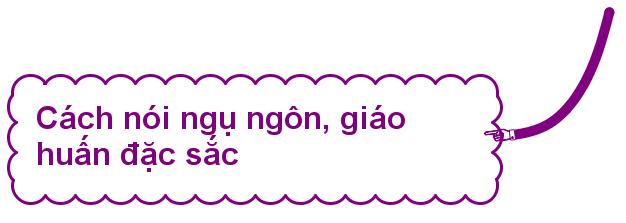 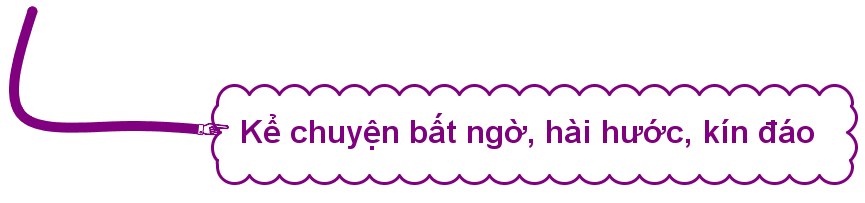 */ Hướng dẫn HS học bài ở nhà và chuẩn bị bài sau
- Hướng dẫn HS học bài, làm bài tập vận dụng 
     + Nắm chắc định nghĩa, đặc điểm truyện ngụ ngôn 
     + Nắm chắc nội dung, nghệ thuật của bài
     + Tập kể truyện; tiếp tục tìm những thành ngữ tương ứng với câu chuyện và đặt câu với các thành ngữ tìm được.
     + Tập vẽ bức tranh minh họa cho câu chuyện. 
- Hướng dẫn HS chuẩn bị bài sau.
      Soạn bài: Đẽo cày giữa đường
     + Đọc phần chuẩn bị và đọc kĩ văn bản. 
     + Trả lời câu hỏi trong  phần đọc hiểu SGK
     + Lưu ý bài học rút ra từ câu chuyện.
PHIẾU HỌC TẬP SỐ 1
? Tìm hiểu các thông tin về thể loại, ngôi kể, nhân vật chính và bố cục trong truyện “Đẽo cày giữa đường”
PHIẾU HỌC TẬP SỐ 2
Nhân vật người thợ mộc
TRÂN TRỌNG CẢM ƠN CÁC THẦY CÔ 
VÀ CÁC EM!
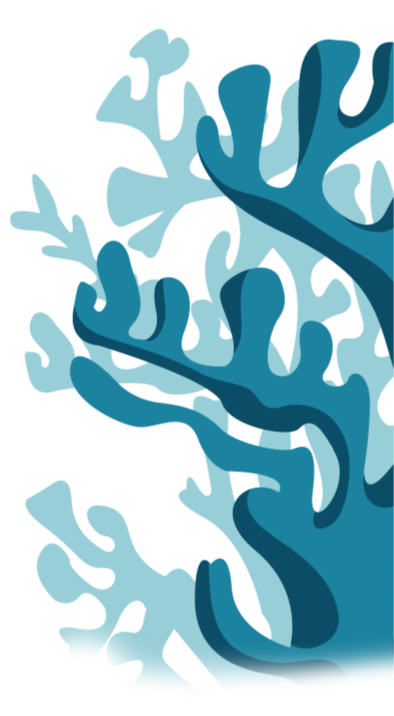 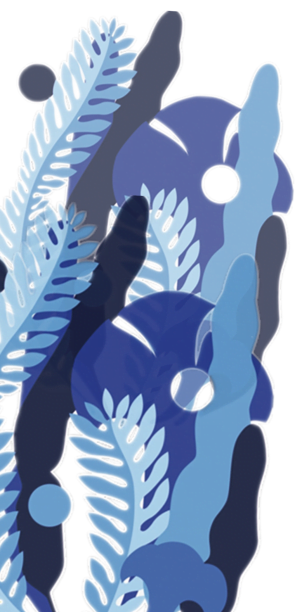 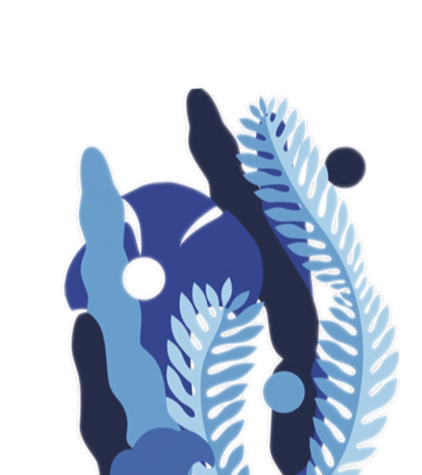 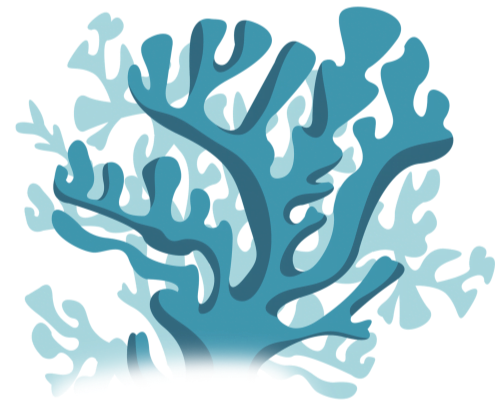 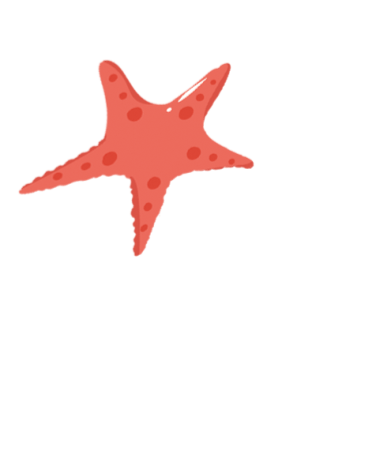 PHIẾU ĐÁNH GIÁ SẢN PHẨM NHÓM …..VỚI NHÓM……..